«Новороссийский колледж строительства и экономики»  (ГАПОУ КК «НКСЭ»)
Дисциплины: «Химия» и «Естествознание – Химия»
Тема «Неорганические соединения и их свойства»
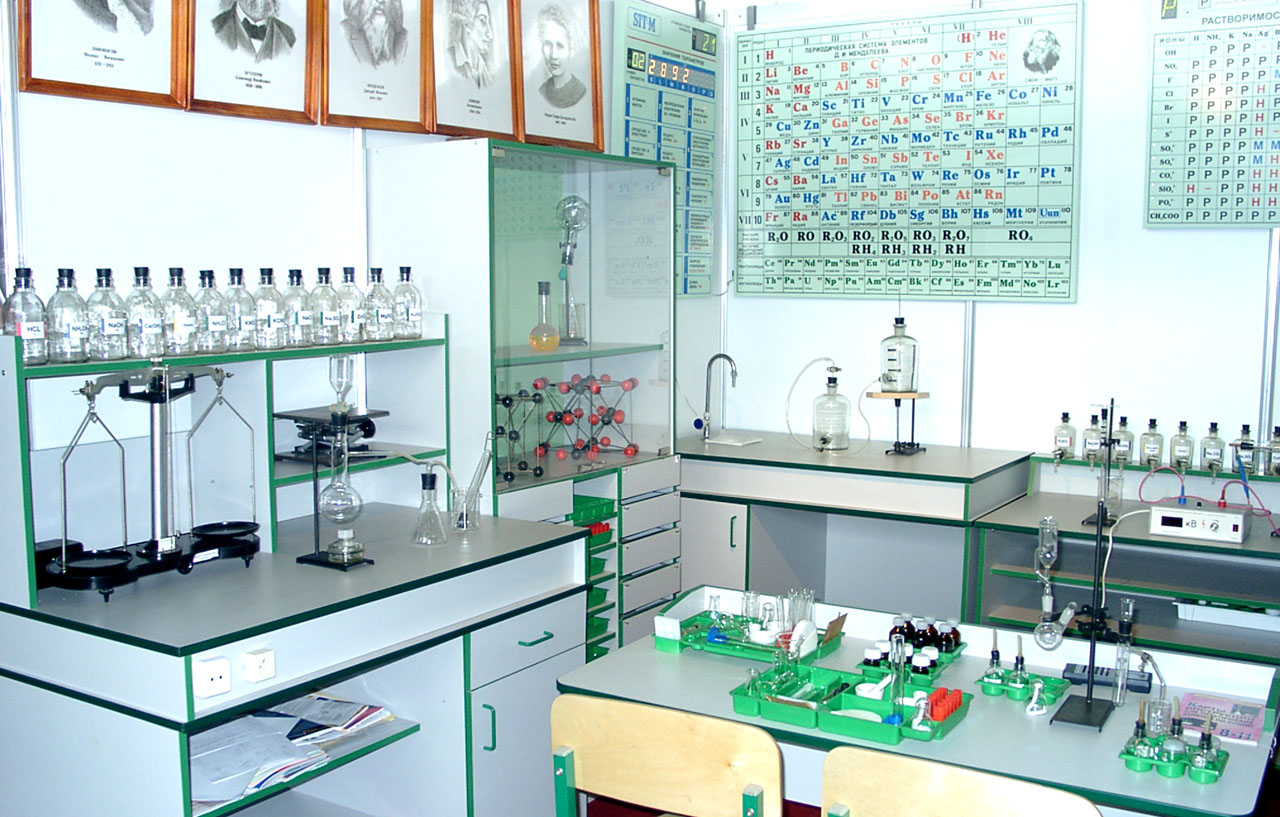 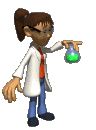 2021 г.
Материал подготовлен кандидатом технических наук Кузьминой Ириной Викторовной
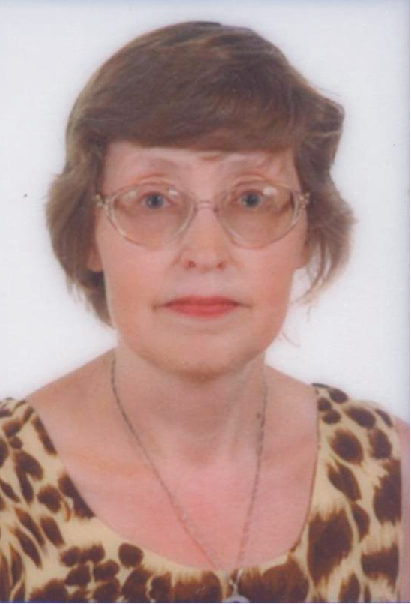 Я, Кузьмина Ирина Викторовна, кандидат технических наук с большим опытом преподавания в высшей школе, НКСЭ и на подготовительных курсах. Много знаю, люблю свой предмет, обобщила полезную для Вас информацию по дисциплинам «Химия» и «Естествознание».
Инструкция по использованию
 интерфейса
Вернуться к содержанию
Переход к тому действию, о котором гласит надпись, выделенная вишневым или желтым цветом
Справочная таблица
Вернемся к …
Esc
Для выхода из программы нажмите «Esc» на клавиатуре
Кнопки для перемещения вперед и назад по материалу занятий
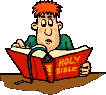 Содержание
Инструкция по использованию интерфейса
Классификация неорганических соединений. Классы неорганических соединений. Простые вещества. Двухэлементные (бинарные) соединения. Оксиды. Галогениды. Другие двухэлементные (бинарные) соединения. Многоэлементные соединения. Гидроксиды. Соли. Проверим, как Вы поняли и запомнили пройденный материал. Металлы и неметаллы. Практическая работа № 5 (Естествознание) «Металлы». Практическая работа № 6 (Естествознание) «Неметаллы». Лабораторная работа № 1 (Естествознание) «Химические свойства металлов  и неметаллов». Практическая работа № 5 (Химия) «Проведение качественных реакций с оксидами и гидроксидами элементов III группы». Практическая работа № 7 (Химия) «Реакция замещения меди железом в растворе медного купороса». Материал для подготовки к опросу. Использованные источники.
Классификация неорганических соединений
Неорганические вещества
Простые – вещества, состоящие из атомов одного элемента (О2, Р4, Fe, Сu); названия обычно совпадают с названиями химических элементов, атомами которых они образованы
Сложные – вещества, состоящие из атомов двух и более элементов
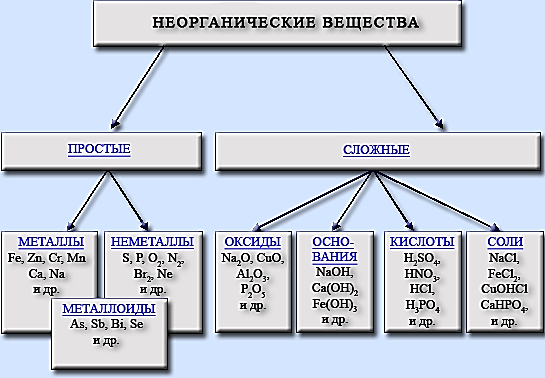 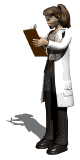 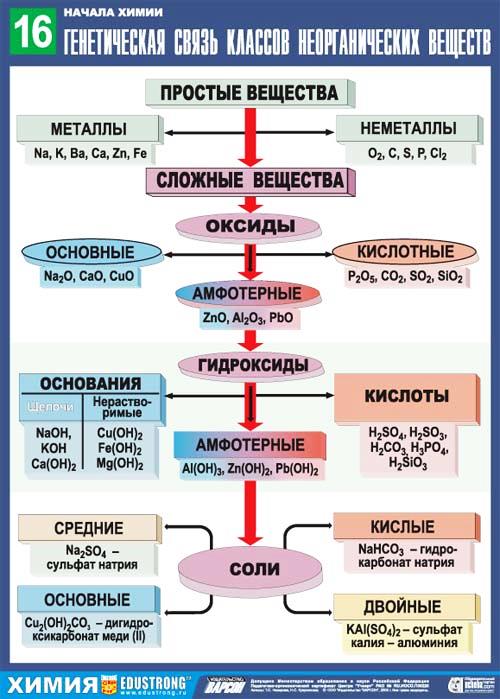 щелочи
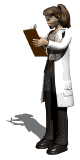 Простые вещества
Металлы 
(на внешнем энергетическом уровне 1–3 электрона)
Неметаллы 
(на внешнем энергетическом уровне 5–7 электронов)
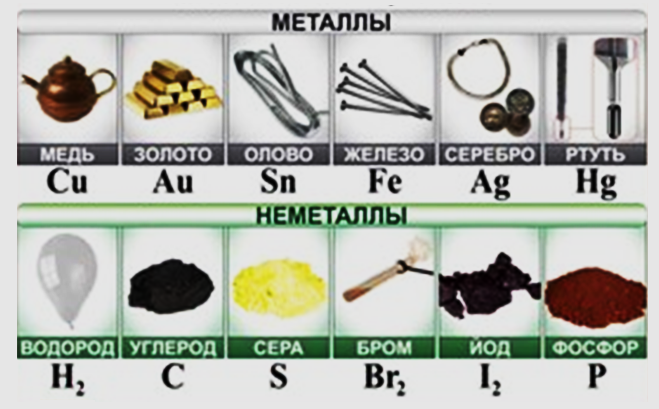 Простые вещества
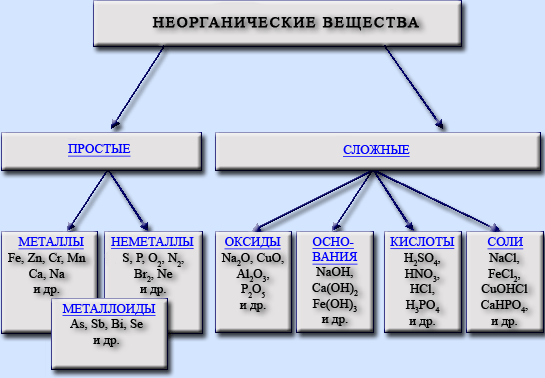 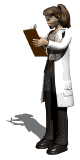 Сложные вещества состоят из атомов разных элементов.
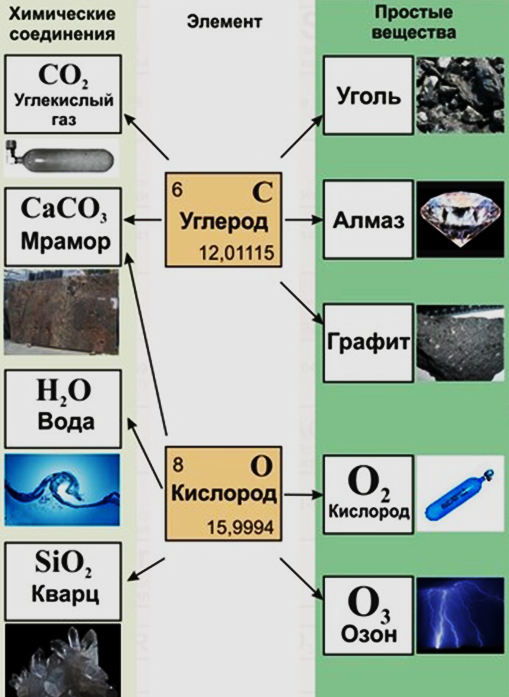 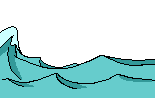 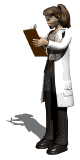 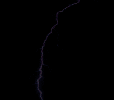 По элементному составу сложные вещества принято делить на двухэлементные и многоэлементные.
Двухэлементные (бинарные) – соединения, состоящие из атомов двух элементов.
Номенклатура бинарных соединений
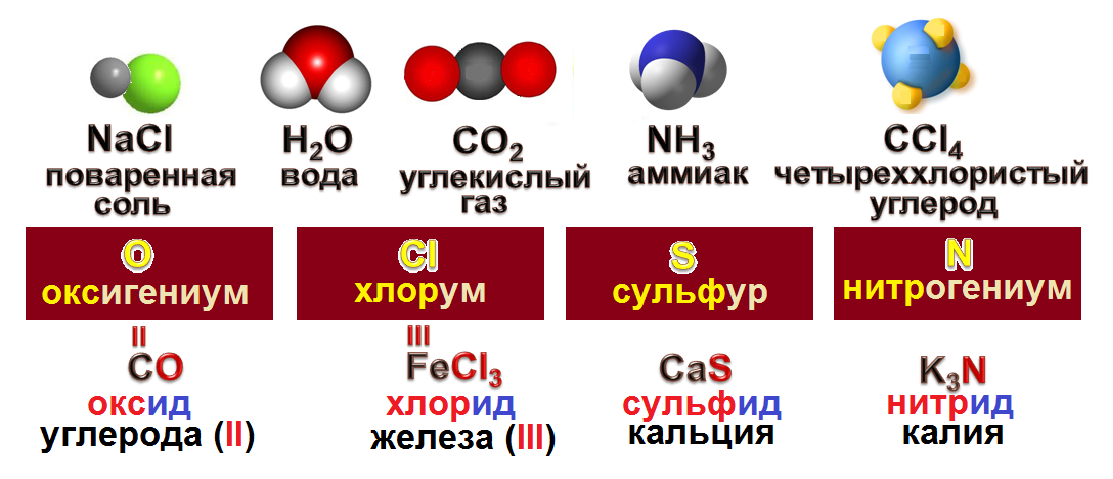 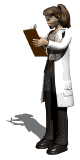 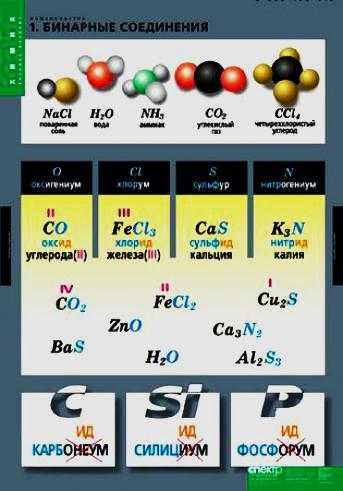 Оксиды
Оксиды – соединения общей  формулы Э2Оn, содержащие О2–.
Безразличные (несолеобразующие) оксиды – не взаимодействуют с кислотами, щелочами и водой, не образуют солей:  СО,  NO,  N2O, NO2.
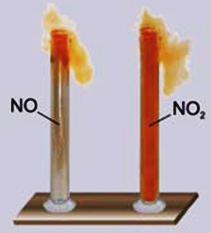 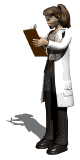 Солеобразующие оксиды:
А) Оснóвные – оксиды металлов общей формулы Ме2О и МеО (кроме BeO, SnO, PbO, ZnO). Они взаимодействуют с кислотами с образованием соли и воды и не реагируют с щелочами.
Б) Амфотерные – оксиды неактивных металлов: BeO, SnO, PbO, ZnO, Аl2О3, Cr2O3. Они взаимодействуют с кислотами и с щелочами с образованием соли и воды.
В) Кислотные – оксиды  неметаллов и металлов d-элементов V, VI, VII групп в высших степенях окисления: SO3,  P2O5, CO2, V2O5,  CrO3, Mn2O7. Они взаимодействуют с щелочами с образованием соли и воды и не реагируют с кислотами.
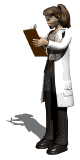 Подведем итог:
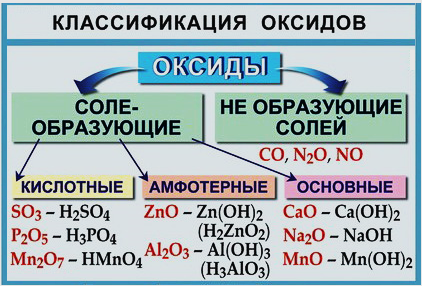 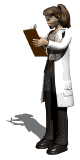 Правила номенклатуры оксидов
♦ В названиях оксидов вначале указывают слово оксид в именительном падеже (от латинского названия кислорода «оксигениум»), а затем – название элемента в родительном падеже:
Мg+2O–2 – оксид магния, 
Аl2+3O3–2 – оксид алюминия.
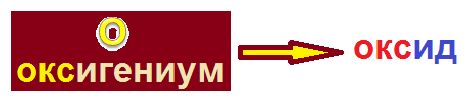 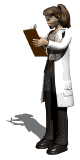 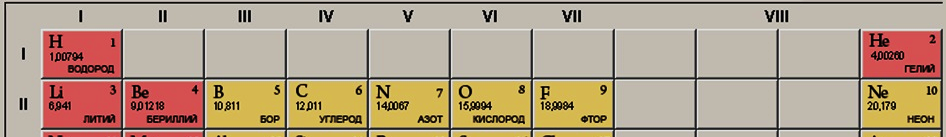 ♦ Если элемент образует несколько оксидов, то после названия элемента в скобках римской цифрой указывают численное значение его степени окисления:
Fе+2О–2 – оксид железа (II) (читается: «оксид железа два»),
Fе2+3O3–2 – оксид железа (III) (читается: «оксид железа три»),
С+2О–2 – оксид углерода (II), 
С+4O2–2 – оксид углерода (IV).
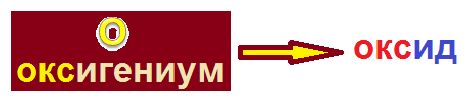 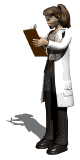 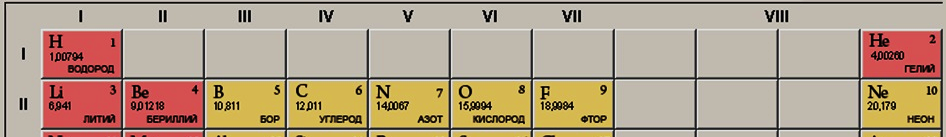 По агрегатному состоянию оксиды неметаллов подразделяют на:
♦ твёрдые – Р2O5, N2O5, SiO2  и др.,
♦ газообразные – SO2, СO2, NO2 и др.,
♦ жидкие – Н2O, SO3.
Все оксиды металлов,  как правило, твёрдые вещества.
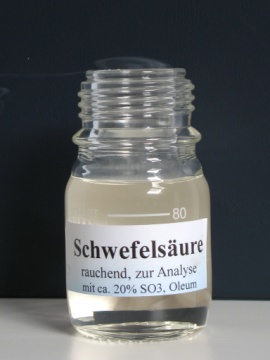 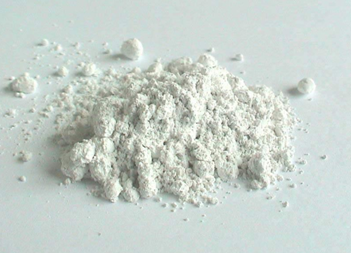 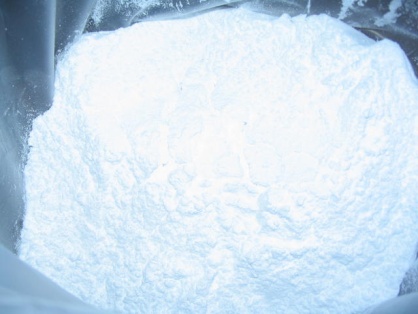 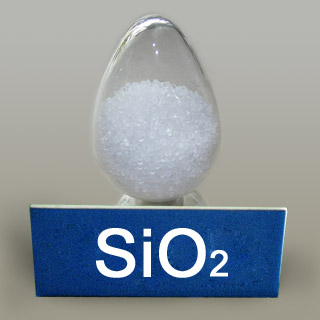 Р2O5
СаO
SO3
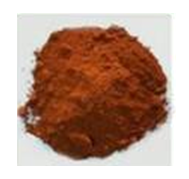 Fe2O3
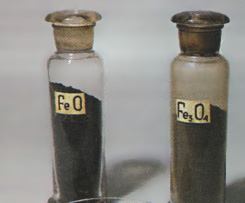 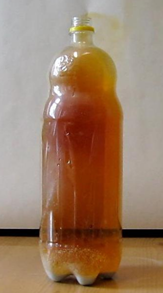 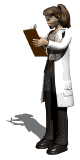 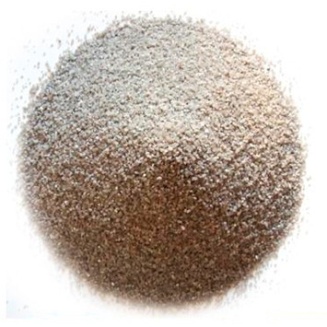 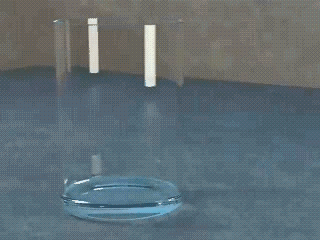 NO2
Н2O
Ознакомление с образцами оксидов
Перепишите таблицу в тетрадь и постарайтесь все запомнить.
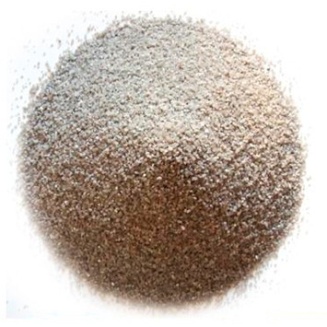 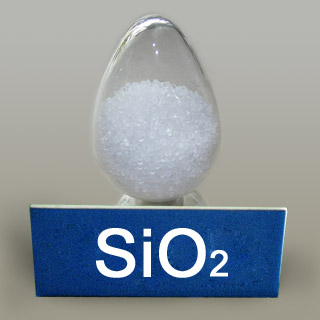 При нормальных условиях SiO2чаще всего находится в полиморфной модификации кварца
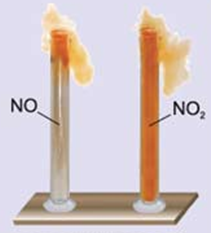 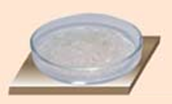 N2O5
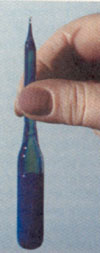 N2O3 – в жидком виде – синий
Превращение NO в NO2 на воздухе
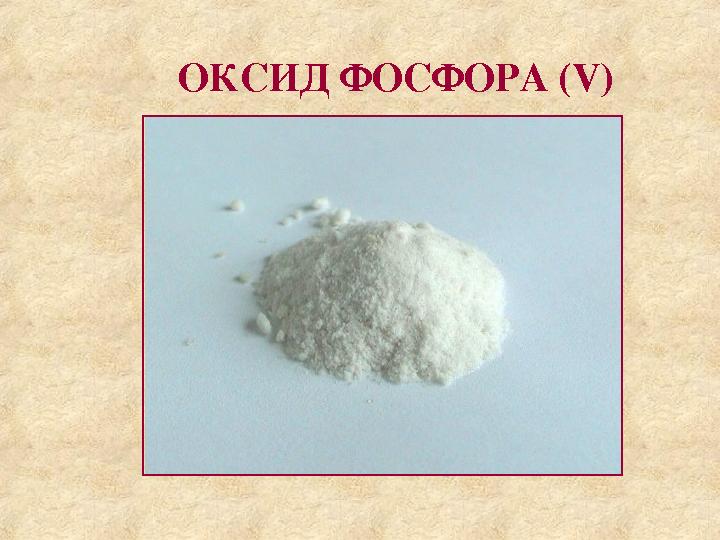 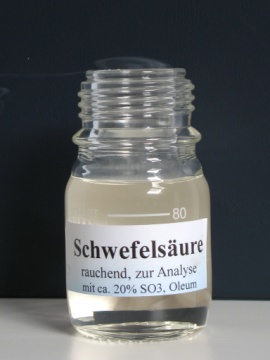 P2O5
SO3
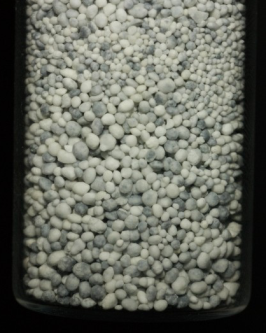 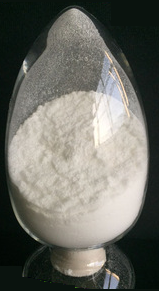 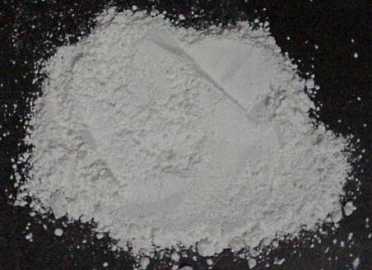 K2O
Li2O
Na2O
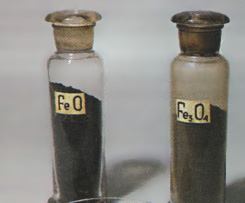 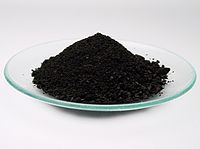 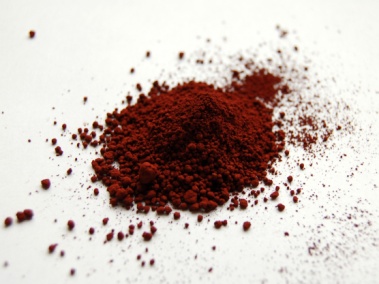 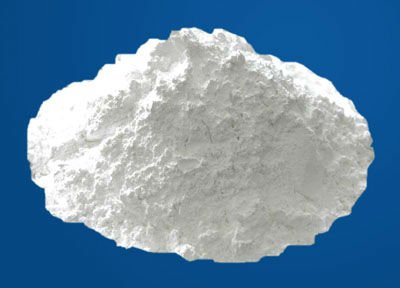 Al2O3
Fe2O3
FeO
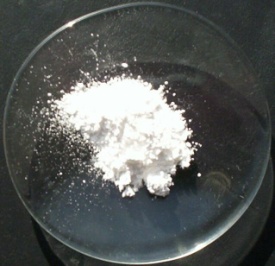 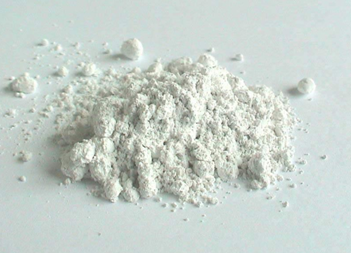 СаO
MgO
Химические свойства оксидов
Оснóвные оксиды 

1. Основный оксид + сильная кислота → соль +             + вода
Na2O   +   2HCl  →  2NaCl  +  H2O
                    оксид      соляная      хлорид
                    натрия      кислота      натрия
2. Сильноосновный оксид + вода → гидроксид
Na2O + H2O→ 2NaОН
                          оксид              гидроксид
                               натрия                натрия
3. Сильноосновный оксид + кислотный оксид →        → соль
Na2O    +   SO2   →   2Na2SO3
                     оксид        оксид         сульфит
                         натрия     серы (IV)       натрия
4. Основный оксид + водород → металл + вода
CuO    +   H2   →   Cu   +   H2O
            оксид меди (II)
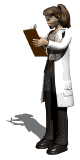 Кислотные оксиды 

1. Кислотный оксид + вода → кислота
CO2    +   H2O   →   H2CO3
                          оксид                           угольная
                    углерода (IV)                      кислота
                         
Некоторые оксиды, например SiO2, с водой не вступают в реакцию, поэтому их кислоты получают косвенным путём.

2. Кислотный оксид + основный оксид → соль
CO2   +   CaO    →    CaCO3
                         оксид        оксид            карбонат
                  углерода (IV)  кальция         кальция
 
3. Кислотный оксид + основание → соль + вода
SO2    +      NaOН    →   2Na2SO3       +   H2O 
         оксид       гидроксид        сульфит
           серы (IV)      натрия             натрия
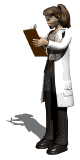 Если кислотный оксид является ангидридом (ангидрид – «безводный») многоосновной кислоты, возможно образование кислых или средних солей:
Cа(OH)2    +   CO2   →    CaCO3    +   H2O
              гидроксид        оксид          карбонат
                кальция      углерода (IV)   кальция
CaCO3    +    CO2    +   H2O   →   Са(HCO3)2 
           карбонат        оксид                        гидрокарбонат
            кальция      углерода (IV)                    кальция

4. Нелетучий оксид + соль1 → соль2 + летучий оксид
SiO2   +     Na2CO3     →   Na2SiO3    +    CO2↑ 
             оксид       карбонат            силикат           оксид 
     кремния (IV)      натрия               натрия      углерода (IV)
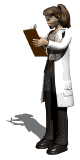 5. Ангидрид кислоты1 + безводная кислородосодержащая кислота2 → ангидрид кислоты2 + безводная кислородосодержащая кислота1:

Р2O5      +       4HClO4     →     4HPO3      +    2Cl2O7
       оксид                хлорная       метафосфорная     оксид
     фосфора (V)       кислота            кислота            хлора (VII)
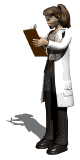 Амфотерные оксиды 

При взаимодействии с сильной кислотой или кислотным оксидом проявляют основные свойства:
ZnO      +     HCl    →    ZnCl2      +     H2O 
             оксид          соляная         хлорид
             цинка           кислота           цинка

При взаимодействии с сильным основанием или основным оксидом проявляют кислотные свойства:
в водном растворе:
ZnO      +     2KOH    +     H2O    →   K2[Zn(OH)4]
     оксид            гидроксид                    тетрагидроксоцинкат
     цинка               калия                                        калия 
при сплавлении:
ZnO      +     2KOH      →   K2ZnO2
                   оксид            гидроксид           цинкат
                   цинка               калия                 калия
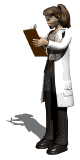 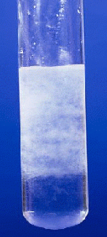 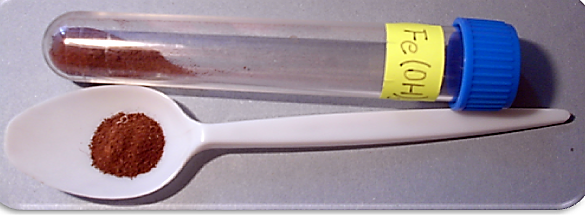 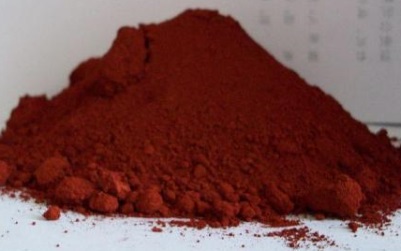 Fe2O3
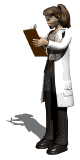 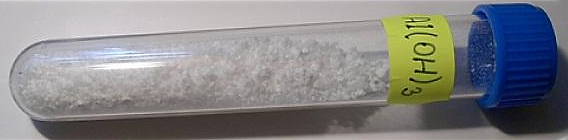 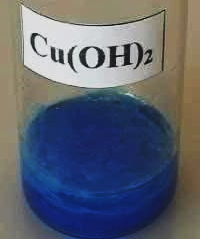 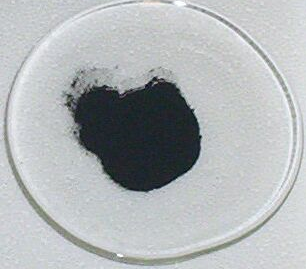 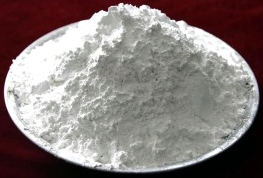 Ве(ОН)2
Al2O3
CuO
Галогениды
Галогениды – соединения, содержащие Hal–: 
фториды  СаF2, HF,  NaF;   
хлориды NaCl, BaCl2, FeCl3;    
бромиды  AgBr, MgBr2, AlBr3;     
иодиды KI, CaI2.
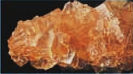 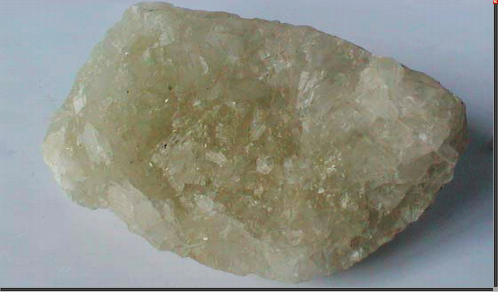 Каменная соль (галит) NaCl
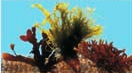 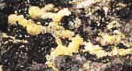 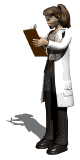 Миерсит  (AgI)
Морская вода и бурые водоросли с солями брома
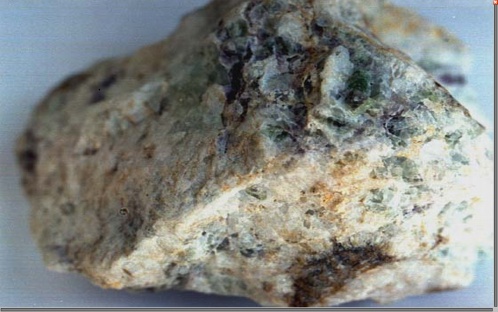 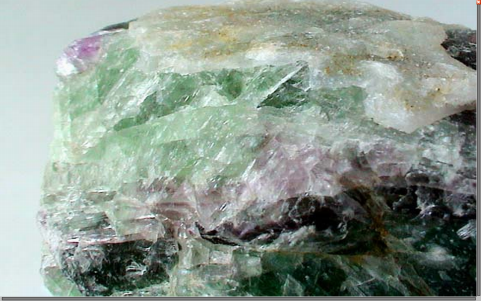 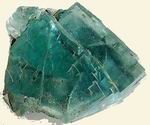 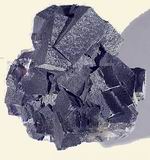 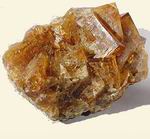 Флюорит (плавиковый шпат) CaF2
Все Галогены (кроме искусственно полученного астата) находятся в природе, и все в силу своей высокой активности только в соединениях, например: 
флюорит CaF2 , 
каменная соль NaCI, 
бурые водоросли cодержат соли брома, 
миерсит AgI.
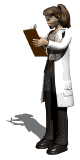 Другие двухэлементные (бинарные) соединения:
Сульфиды – соединения, содержащие S2–: Na2S,  ZnS.
Нитриды – соединения, содержащие N3–: Li3N, Mg3N2.
Фосфиды – соединения, содержащие Р3–:  Na3P,  Ca3P2.
Карбиды – соединения, содержащие С4–, С–: CaC2,  Al4C3.
Силициды – соединения, содержащие Si4–:  Mg2Si,  Ca2Si.
Гидриды – соединения, содержащие Н–: NaH, CaH2.
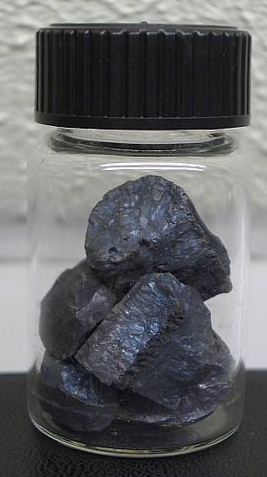 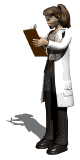 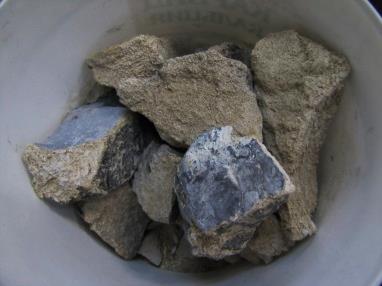 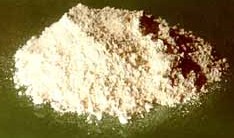 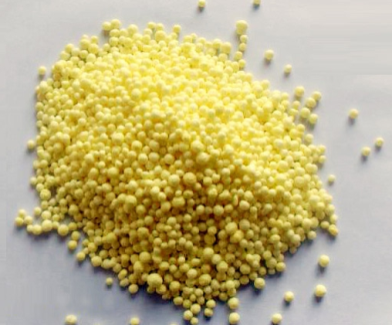 BN
K2S
СаС2
FeS
Многоэлементные – соединения, состоящие из атомов трех и большего числа элементов. Многоэлементные соединения подразделяются на гидроксиды и соли.
Гидроксиды
Гидроксиды – соединения, в состав которых входит группа ОН. 
Гидроксид-ион имеет суммарный заряд –1 и представляет собой сложный ион:
(О–2Н+)–,    ОН–    или    (–О–Н)–
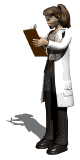 Гидроксиды делятся на:
А) Оснóвные – гидроксиды металлов общей формулы МеОН и Ме(ОН)2 (кроме Be(OН)2, Sn(OН)2, Pb(ОН)2, Zn(OН)2), которые взаимодействуют с кислотами, образуя соль и воду и не реагируют с щелочами.
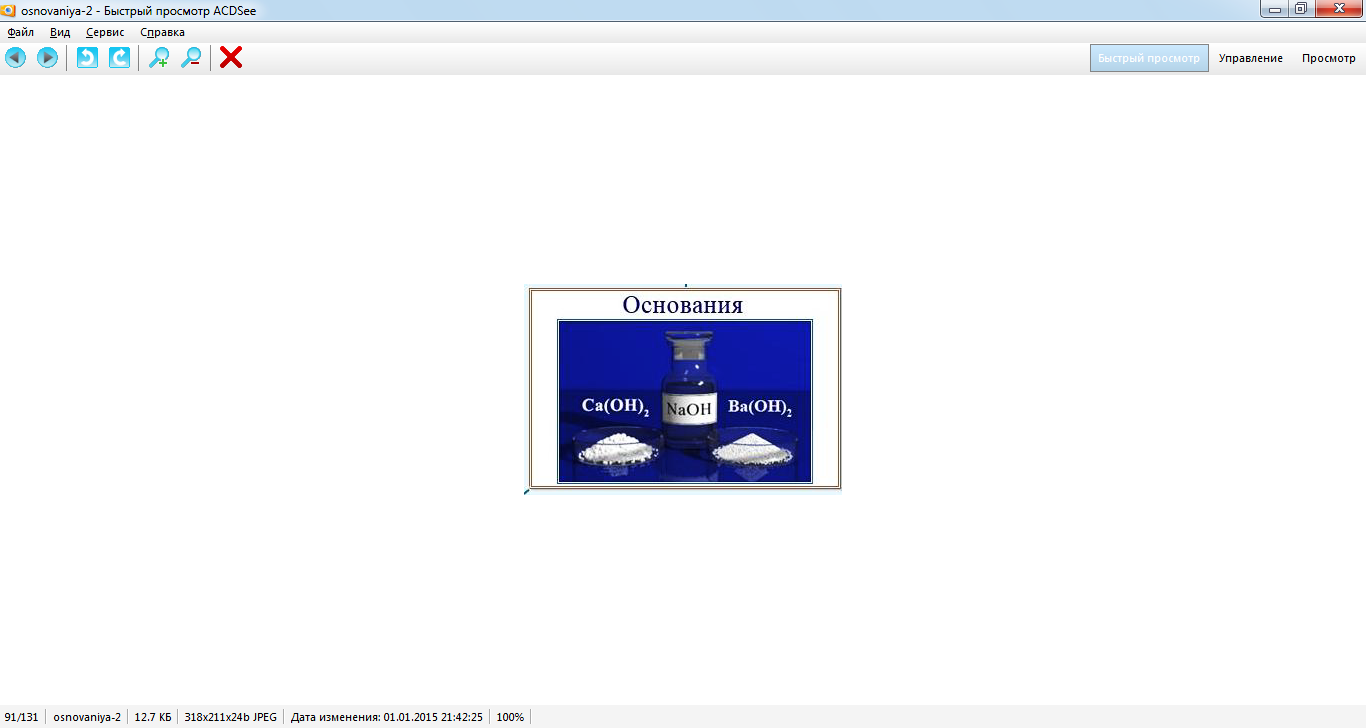 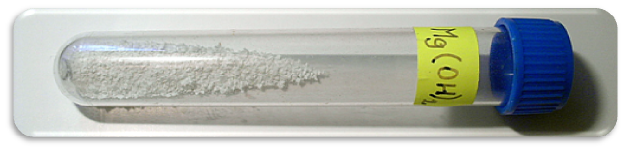 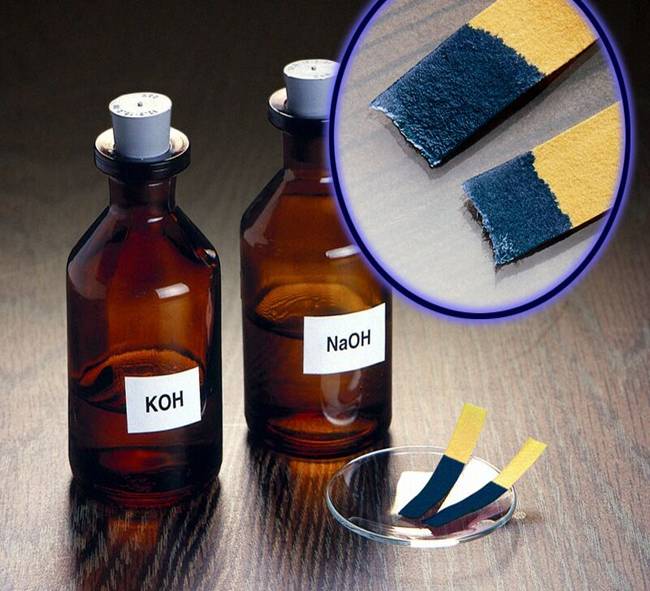 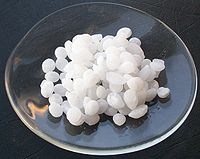 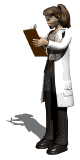 KОН
В) Амфотерные – гидроксиды неактивных металлов: Be(OН)2, Sn(OН)2, Pb(ОН)2, Zn(OН)2, Аl(ОН)3, Cr(OН)3. Они не растворяются в воде, взаимодействуют с кислотами и с щелочами, образуя соль и воду.
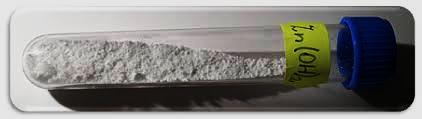 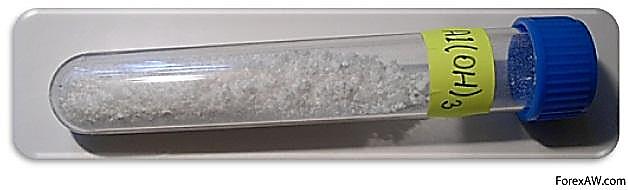 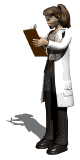 Б) Кислотные – гидроксиды  неметаллов и металлов d-элементов V, VI, VII групп в высших степенях окисления, все кислородсодержащие кислоты:
HClO4 – хлорная              (соль – перхлорат),
HClO3 – хлорноватая      (соль – хлорат),
HClO2 – хлористая          (соль – хлорит),
HClO – хлорноватистая (соль – гипохлорит),
H2SO4  – серная               (соль – сульфат),
H2SO3  – сернистая         (соль – сульфит),
Кислотные гидроксиды взаимодействуют с щелочами образуя соль и воду.
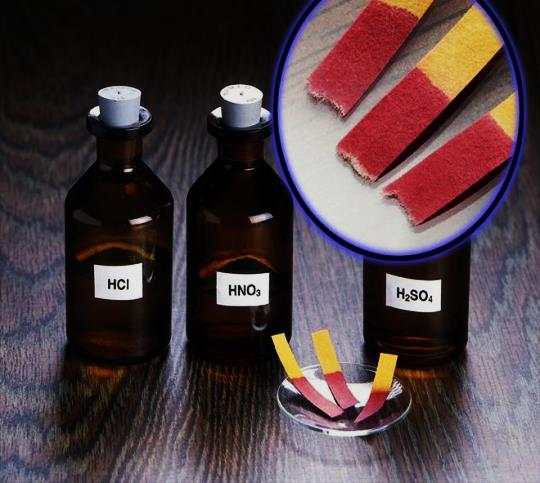 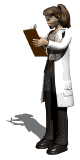 Номенклатура оснований
В названии основания (оснóвного или амфотерного гидроксида) на первом месте стоит слово «гидроксид», а затем – наименование металла в родительном падеже: NаОН – гидроксид натрия, Мg(ОН)2 – гидроксид магния.
Если металл проявляет переменную степень окисления, то её значение указывают римской цифрой в скобках. Например: Fе(ОН)2 – гидроксид железа(II) (читается: «гидроксид железа два»), Fе(ОН)3 – гидроксид железа(III) (читается: «гидроксид железа три»).
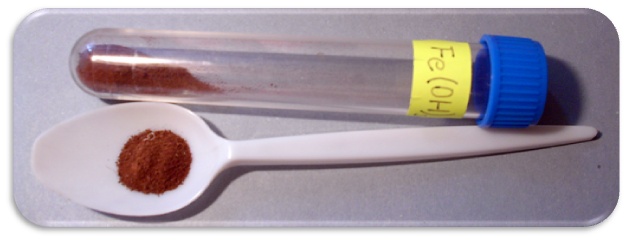 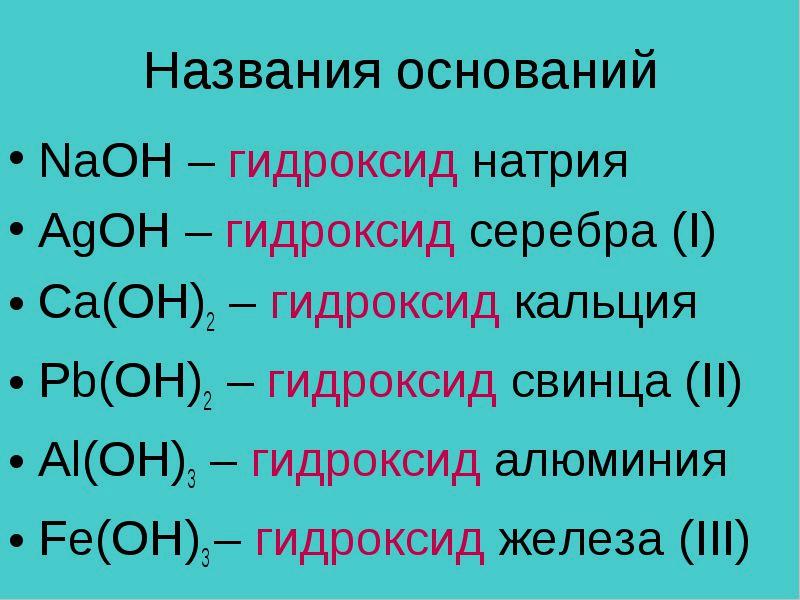 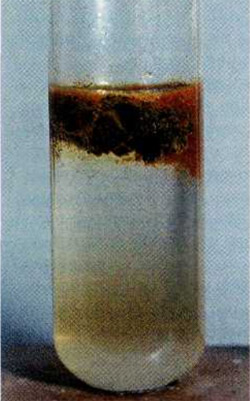 Fе(ОН)3
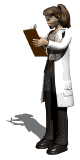 Fе(ОН)3
Fе(ОН)2
По числу гидроксид-ионов в формуле основания подразделяют на:
однокислотные – основания, в формулах которых указан один гидроксид-ион: KОН, NаОН и т. д.;
многокислотные – основания, в формулах которых указаны два гидроксид-иона и более: Са(ОН)2, Fе(ОН)3 и др.
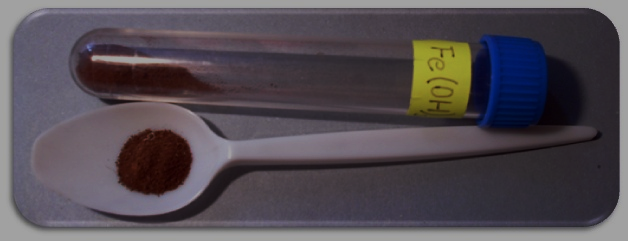 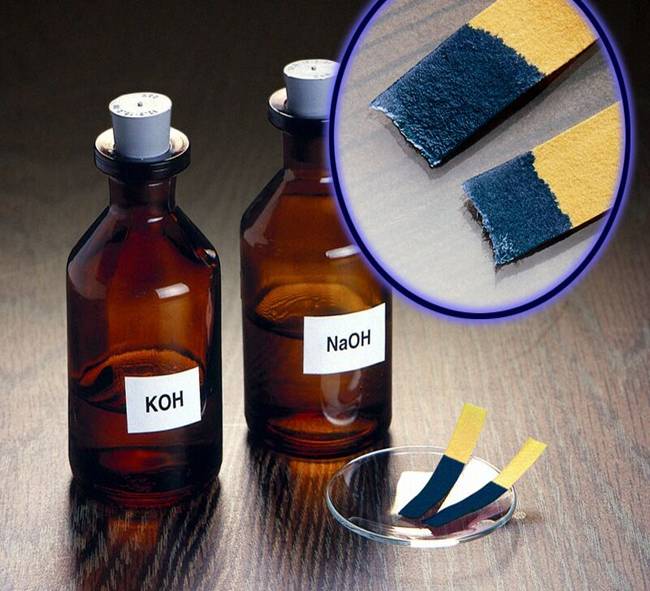 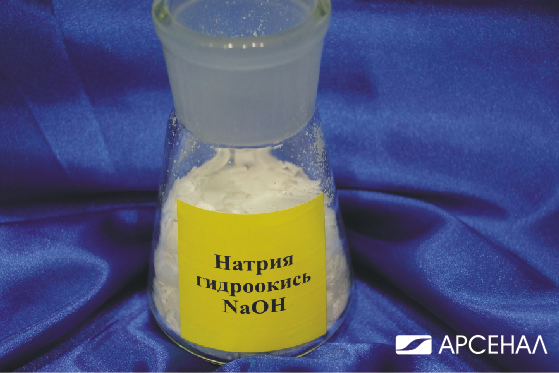 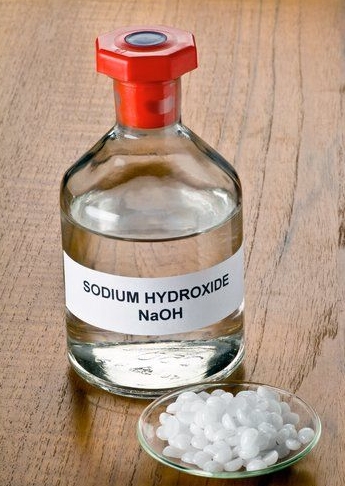 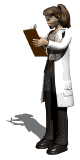 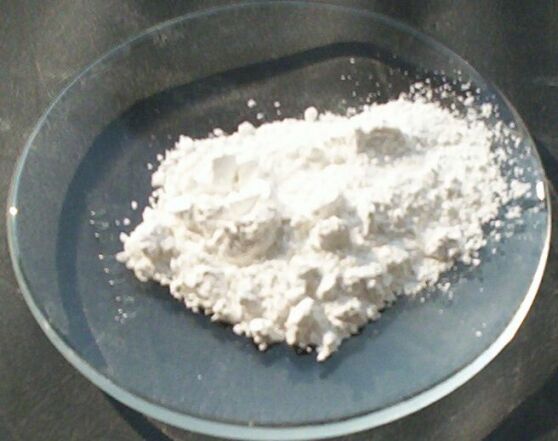 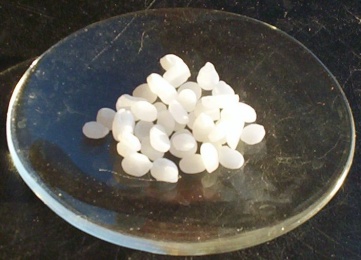 Са(ОН)2
KОН
Ознакомление с образцами гидроксидов
Перепишите таблицу в тетрадь и постарайтесь все запомнить.
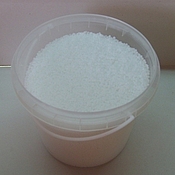 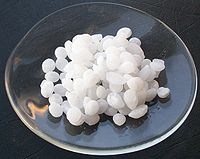 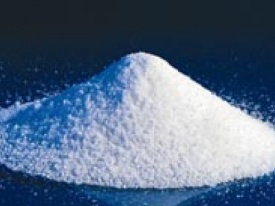 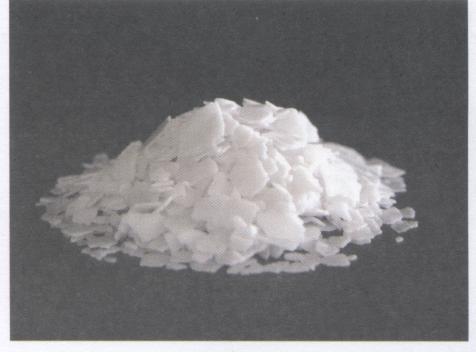 NaОН, KOH
LiОН
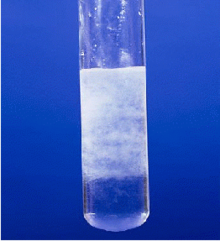 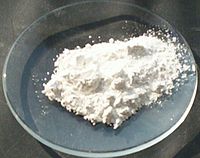 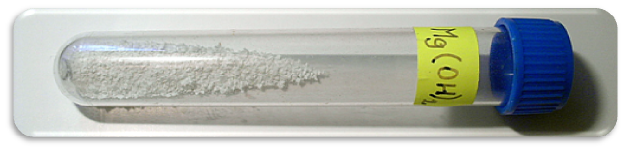 Ве(ОН)2
Са(ОН)2
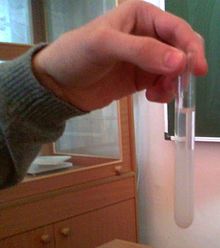 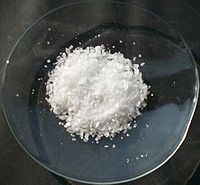 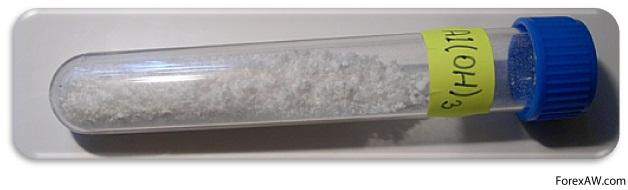 Н3ВО3
Al(ОН)3
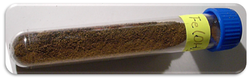 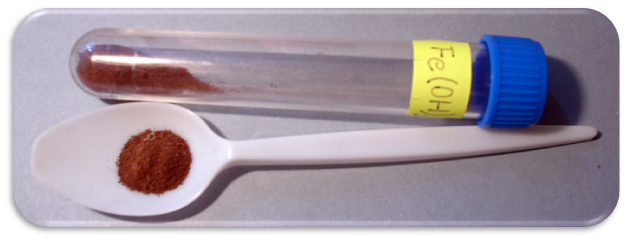 Гидроксид железа (II) чистый белый нерастворимый в воде материал. Ионы Fe2+ очень легко  окисляются кислородом воздуха до ионов Fe3+, в результате чего его цвет меняется от зеленого до серовато-зеленого, а затем до коричневого, т.е. до гидроксида железа (III). Зеленое соединение содержит как ионы Fe2+ и Fe3+.
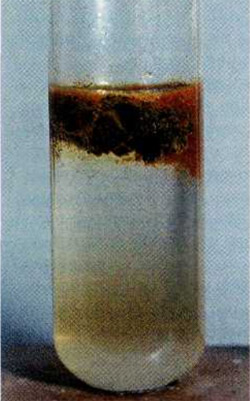 Fе(ОН)3
Fе(ОН)2
http://www.xumuk.ru/encyklopedia/2/2879.html
Индивидуальность Ni(OH)3 нельзя считать доказанной, поскольку выделенное соединение Ni(III) из щелочного раствора идентифицировались либо как двойные оксиды MNiO2, либо как гидроксидоксид NiO(OH).
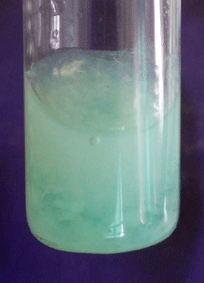 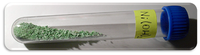 Ni(ОН)2
Химические свойства оснований
Химические свойства оснований с точки зрения теории электролитической диссоциации обусловлены наличием в их растворах избытка свободных гидроксид– ионов ОН–.

1. Изменение цвета индикаторов:
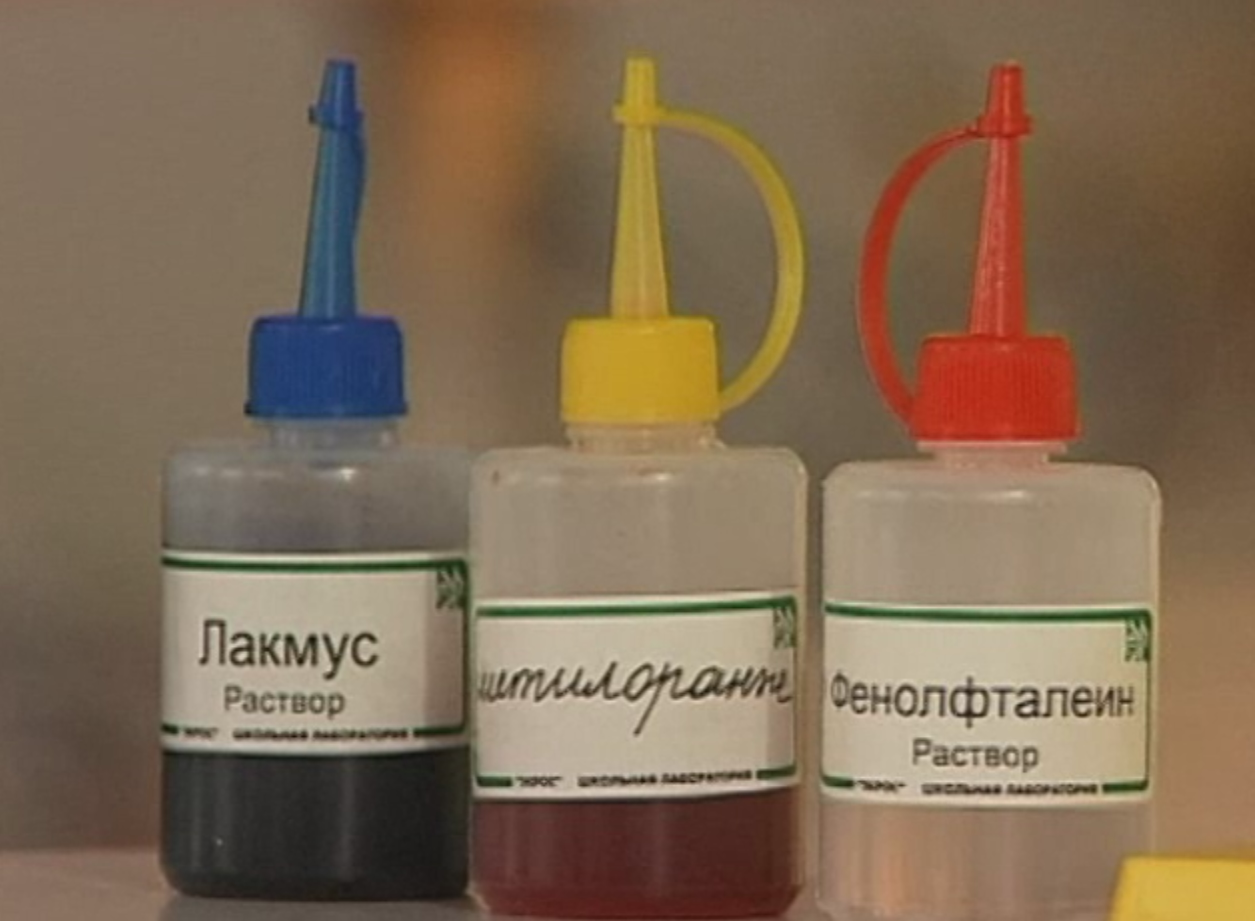 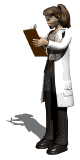 2. Взаимодействие с кислотами с образова-нием соли и воды (реакция нейтрализации):
 
2NaOH      +      H2SO4    →    Na2SO4    +    2H2O,
    гидроксид             серная                сульфат 
       натрия                 кислота                натрия
 (растворимое)

Cu(OH)2       +      2HCl     →    CuCl2    +    2H2O.
   гидроксид                 соляная            хлорид 
      меди (II)                   кислота            меди (II)
 (нерастворимое)
 
3. Взаимодействие с кислотными оксидами:
 2NaOH       +      SO3    →    Na2SO4   +   H2O
        гидроксид               оксид            сульфат 
            натрия                серы (VI)          натрия
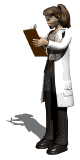 4. Взаимодействие с амфотерными оксидами и гидроксидами:

а) при плавлении:
2NaOH       +       Al2O3      →     2NaAlO2    +    H2O,
  гидроксид                 оксид             метаалюминат
      натрия               алюминия                 натрия 
NaOH     +      Al(OH)3       →    NaAlO2    +    2H2O.
 гидроксид           гидроксид         метаалюминат
      натрия             алюминия               натрия 

б) в растворе:
2NaOH    +    Al2O3    +    3H2O     →    2Na[Al(OH)4],
 гидроксид         оксид                       тетрагидроксоалюминат
     натрия         алюминия                                   натрия 
NaOH     +      Al(OH)3      →     Na[Al(OH)4].
       гидроксид          гидроксид      тетрагидроксоалюминат
          натрия             алюминия                        натрия
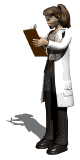 5. Взаимодействие с некоторыми простыми веществами (амфотерными металлами, кремнием и другими):
 2NaOH + Zn + 2H2O → Na2[Zn(OH)4] + H2↑
         гидроксид                         тетрагидроксоцинкат
              натрия                                          натрия 

2NaOH + Si + H2O → Na2SiO3 + 2H2↑
           гидроксид                             силикат
                 натрия                                 натрия 

6. Взаимодействие растворов щелочей с растворимыми солями с образованием осадков:
 2NaOH    +    CuSO4   →   Cu(OH)2   +   Na2SO4,
  гидроксид          сульфат           гидроксид           сульфат            
      натрия              меди (II)             меди (II)              натрия 

Ba(OH)2    +     K2SO4    →    BaSO4   +   2KOH.
   гидроксид            сульфат             сульфат       гидроксид
       бария                   калия                  бария              калия
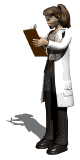 7. Малорастворимые и нерастворимые основания разлагаются при нагревании:

Ca(OH)2       →        CaO       +      H2O,
            гидроксид                      оксид             
                кальция                       кальция

Cu(OH)2      →     CuO     +    H2O.
                 голубой цвет         черный цвет
                   гидроксид                 оксид             
                      меди (II)                 меди (II)
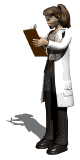 Амфотерные гидроксиды проявляют свойства оснований и кислот, поэтому взаимодействуют как с кислотами, так и с основаниями.
 
1. Взаимодействие с кислотами с образованием соли  и воды:
 Zn(OH)2      +      H2SO4    →    ZnSO4    +    2H2O.
    гидроксид               серная             сульфат
      цинка                     кислота              цинка 

2. Взаимодействие с растворами
NaOH     +      Al(OH)3      →     Na[Al(OH)4].
       гидроксид          гидроксид      тетрагидроксоалюминат
          натрия             алюминия                        натрия 

и расплавами щелочей с образованием соли и воды:
NaOH     +      Al(OH)3       →    NaAlO2    +    2H2O.
   гидроксид             гидроксид            метаалюминат
      натрия                 алюминия                    натрия
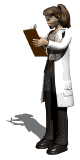 3. Взаимодействие с кислотными и основными оксидами:

2Fe(OH)3    +    3SO3    →   Fe2(SO4)3   +    3H2O,
    гидроксид           оксид              сульфат
     железа (III)         серы (VI)         железа (III) 

2Fe(OH)3    +    Na2O    →   2NaFeO2   +     3H2O.
    гидроксид             оксид          метаферат (III) 
    железа (III)            натрия            натрия
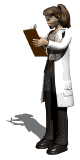 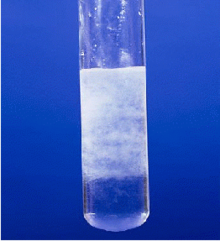 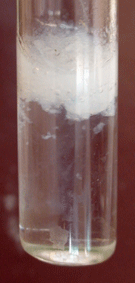 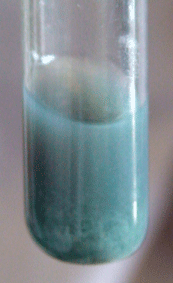 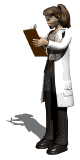 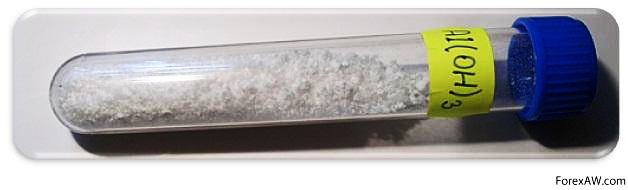 Cr(OH)3
Be(OH)2
Zn(OH)2
Классификация кислот
I. По содержанию атомов кислорода в молекуле кислоты подразделяют на:
бескислородные – кислоты, молекулы которых не содержат атомов кислорода: НСl, НВr, Н2S и т.д.;
кислородсодержащие – это кислоты, молекулы которых содержат атомы кислорода: НNO3, Н2SO4, Н3PO4 и т. д.
II. По числу атомов водорода в молекуле кислоты под­разделяют на:
одноосновные – кислоты, молекулы которых содержат один атом водорода: НСl, НNO3, НВr;
многоосновные – кислоты, молекулы которых содержат два и более атомов водорода:
Н2SO4                             Н3PO4
двухосновная             трёхосновная
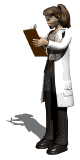 Номенклатура кислот
Бескислородные кислоты. К названию элемента, который образует кислоту, прибавляют соединительную гласную «о» и слова – «...водородная кислота».
Например: НF – фтороводородная кислота, Н2S – сероводородная кислота.
Кислородсодержащие кислоты. К русскому названию кислотообразующего элемента добавляют различные суффиксы. Элемент, атомы которого вместе с атомами водорода и кислорода образуют молекулу кислородсодержащей кислоты, называют кислотообразующим.
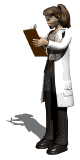 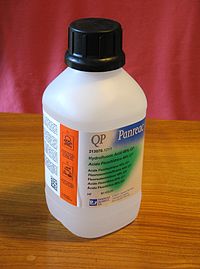 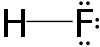 Если кислотообразующий элемент проявляет максимальную степень окисления (напомним, что она соответствует номеру группы), то к названию элемента прибавляют «...ная кислота»:
Н+1N+5O3–2 – азотная кислота.
Если степень окисления элемента ниже максимальной, то прибавляют «...истая кислота»:
Н+ 1N+3O2–2 – азотистая кислота.
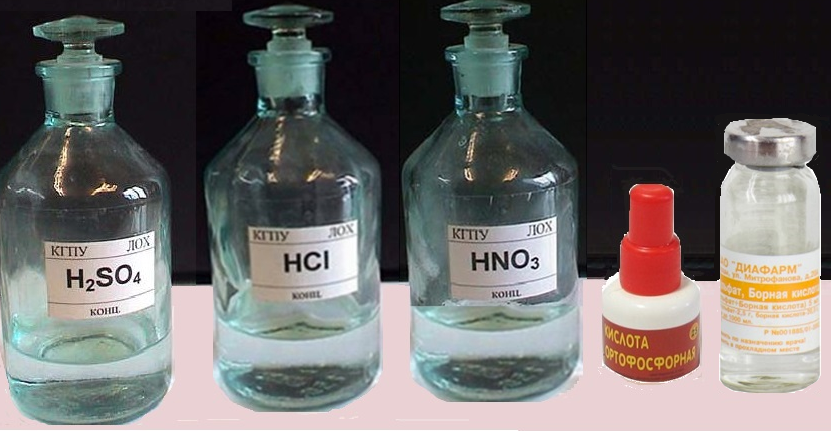 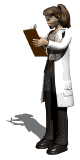 Некоторые элементы в одной и той же степени окисления образуют несколько кислородсодержащих кислот. Тогда к названию кислоты, содержащей наибольшее число атомов кислорода, добавляют приставку «орто»:
Н3Р+5O4  – ортофосфорная кислота,
а к названию кислоты, содержащей наименьшее число атомов кислорода, – приставку «мета»:
Н3Р+3O3– метафосфорная кислота
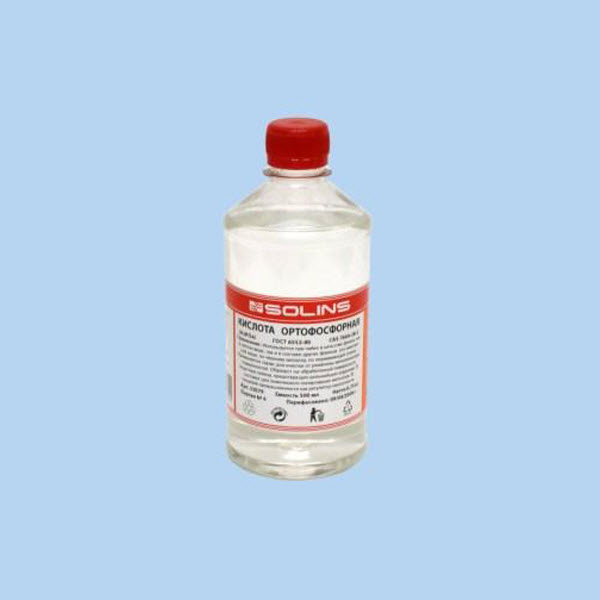 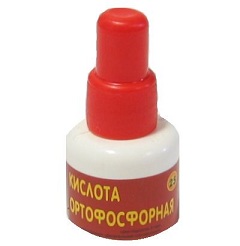 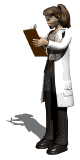 Формулы и названия кислот и кислотных остатков
Формулы и названия кислот и кислотных остатков
Химические свойства кислот
Химические свойства кислот с точки зрения теории электролитической диссоциации обусловлены наличием в их растворах избытка свободных ионов Н+ или точнее H3O+ (ион гидроксония). 

1. Изменение цвета индикаторов:
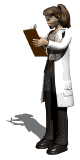 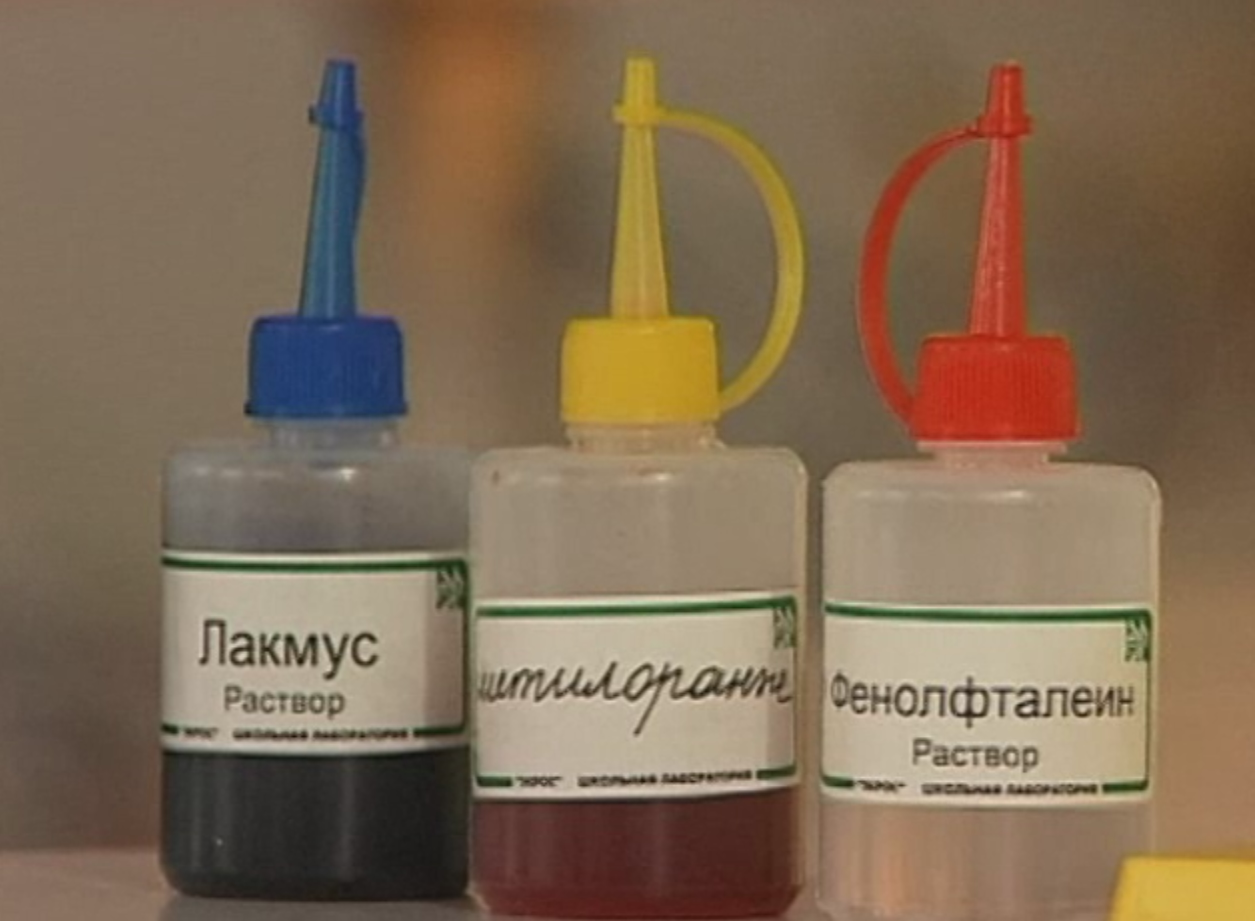 2. Взаимодействие с основными оксидами с образованием соли и воды:

Na2O   +   2HCl  →  2NaCl  +  H2O
                оксид       соляная      хлорид
                   натрия      кислота      натрия
3. Взаимодействие с амфотерными оксидами с образованием соли и воды:
ZnO     +     2HNO3      →    Zn(NO3)2     +    H2O
     оксид              азотная                нитрат
       цинка              кислота                цинка

4. Взаимодействие со щелочами с образованием соли и воды (реакция нейтрализации):
2NaOH      +      H2SO4    →    Na2SO4    +    2H2O.
    гидроксид             серная               сульфат
       натрия                кислота               натрия
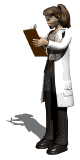 5. Взаимодействие с нерастворимыми основаниями с образованием соли и воды, если используемая кислота растворима:

 Zn(OH)2      +      H2SO4    →    ZnSO4    +    2H2O.
    гидроксид               серная             сульфат
      цинка                     кислота              цинка 

6. Взаимодействие с солями, если выпадает осадок или выделяется газ:
BaCl2      +      H2SO4    →    BaSO4   +    2HCl↑.
    хлорид               серная             сульфат           хлоро-    
     бария                кислота              бария           водород
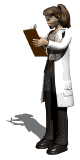 7. Сильные кислоты вытесняют более слабые из их солей:

K3PO4        +    3HCl    →    3KCl     +       H3PO4.
    фосфат              соляная        хлорид    ортофосфорная
      калия                кислота          калия            кислота 

Na2CO3        +    2HCl    →    2NaCl     +       H2CO3.
  карбонат              соляная          хлорид              угольная
    натрия                 кислота          натрия                кислота 

H2CO3            CO2↑    +       H2O.
                      угольная              оксид
                        кислота         углерода (IV)
Ряд вытеснения кислот:
H2SO4; HNO3; HCl; H3PO4; H2SO3; H2CO3; H2S; H2SiO3
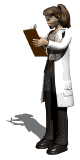 8. Металлы, стоящие в ряду активности до водорода, вытесняют его из раствора кислоты (кроме азотной кислоты HNO3 любой концентрации и концентрированной серной кислоты H2SO4), если образующаяся соль растворима:

Mg    +    2HCl    →    MgCl2     +       H2↑.
                             соляная         хлорид 
                             кислота          магния

С азотной кислотой и концентрированной серной кислотами реакция идёт иначе (смотри таблицу):

Mg    + 2H2SO4   →    MgSO4     + SO2↑   +     2H2O.
                 серная              сульфат      оксид
                 кислота              магния       серы (IV)
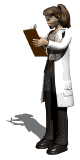 Ряд активности металлов
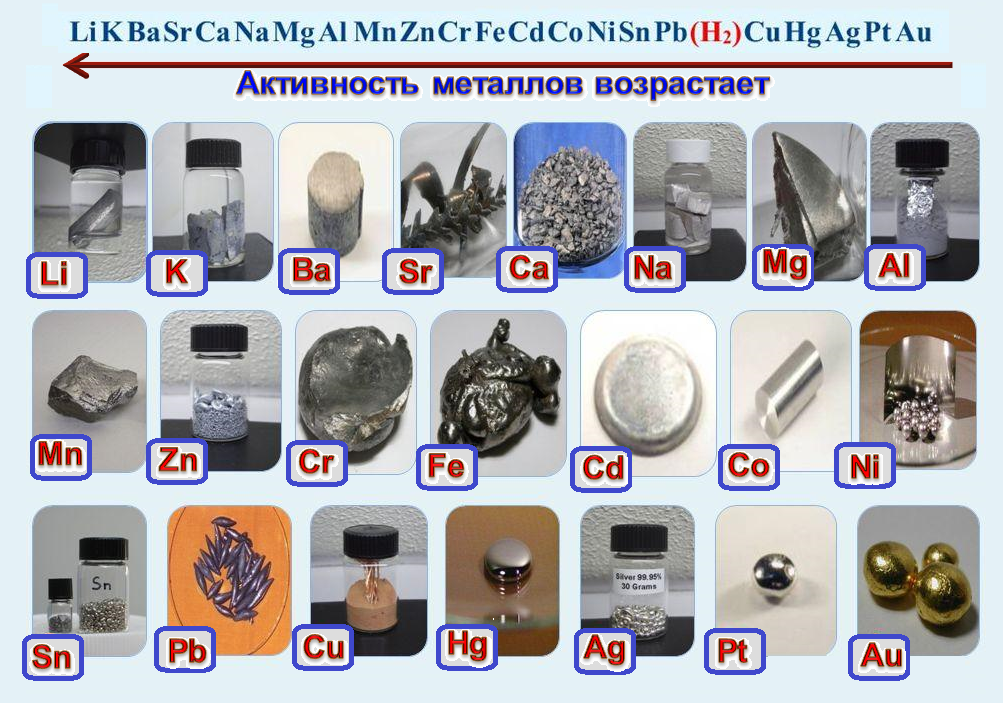 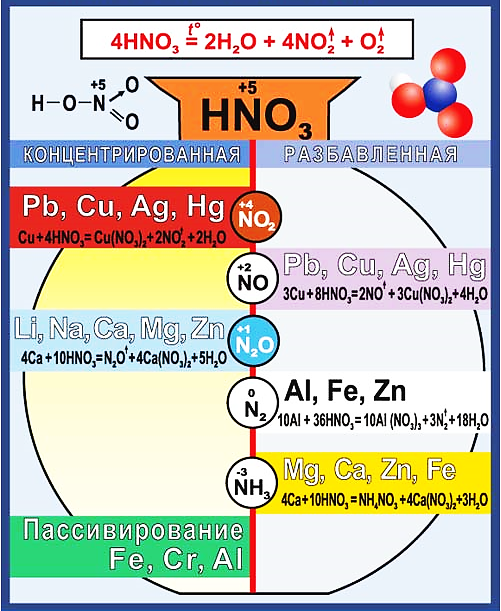 Азотная кислота – окислитель
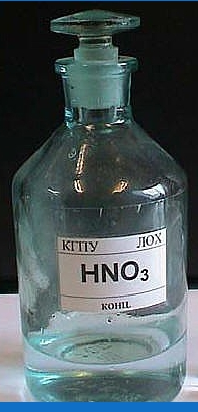 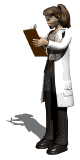 Соли
Соли – соединения, в состав которых входит катион основания и анион кислоты.
А) Средние (нормальные) соли – образованы катионом металла и анионом кислоты, не содержат ионов Н+ и ОН–, например: 
Na2CO3 – карбонат натрия,
K3PO4  – фосфат калия,
FeCl3 – хлорид железа (III),
NH4NO3 – нитрат аммония.
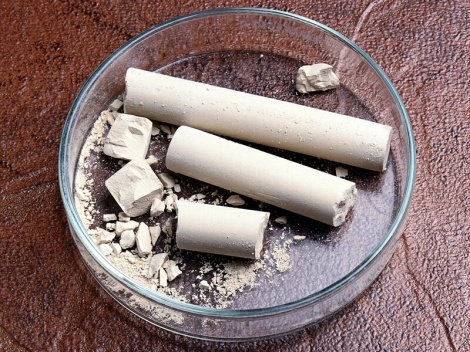 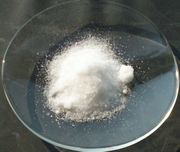 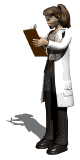 СаСО3
Са(NО3)2
Б) Кислые соли – могут быть образованы анионом многоосновной кислоты в избытке кислоты или кислотного оксида, содержат ион Н+, в воде растворяются лучше (расписываем на ионы), чем средние, могут взаимодействовать с щелочами с образованием средних солей:
Сa(НCO3)2 – гидрокарбонат кальция,
K2НPO4 – гидрофосфат калия,
KН2PO4 – дигидрофосфат калия.
Получить кислые соли можно по реакции нейтрализации:
Сa(OН)2 + 2Н2CO3  Сa(НCO3)2 + 2Н2O
                  гидроксид     угольная      гидрокарбонат 
                    кальция         кислота            кальция
                                           (избыток)
Сa(OН)2 + 2Н2O + 2CO2  Сa2+ + 2НCO3–  + 2Н2O
Сa(OН)2 + 2CO2  Сa2+ + 2НCO3–
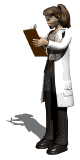 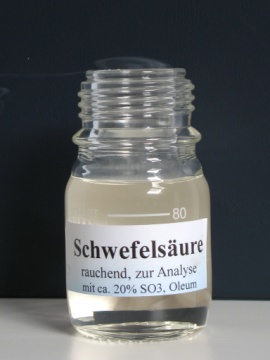 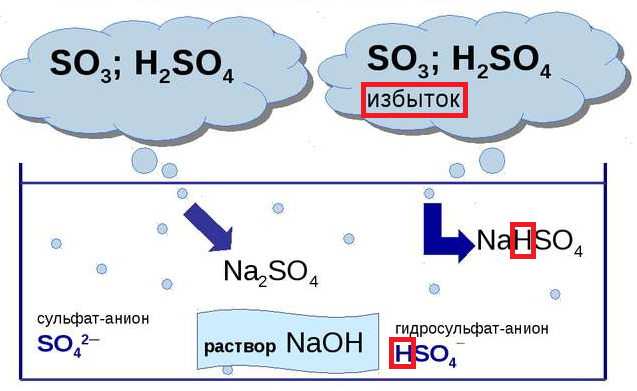 оксид cеры (Vi)
cерная кислота
SO3
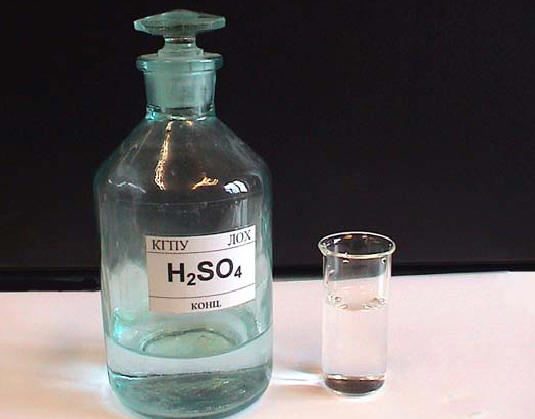 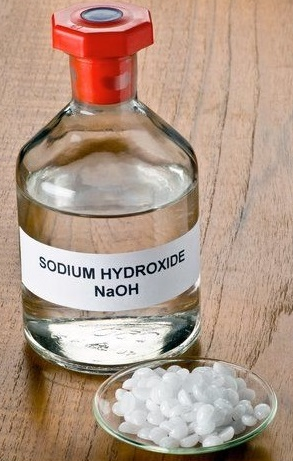 NaOH
гидроксид натрия
H2SO4  + 2NaOH → Na2SO4 + 2H2O
H2SO4  + NaOH → NaНSO4 + H2O
                 избыток

Na2SO4 – сульфат натрия (средняя соль)
NaНSO4 – гидросульфат натрия (кислая соль)
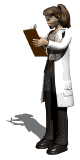 В) Оснóвные соли – могут быть образованы многокислотными основаниями в щелочной среде, содержат ион ОН–, в воде растворяются хуже (на ионы нерасписываем), чем средние, могут взаимодействовать с кислотами с образованием средних солей:
FeОНCl2 – гидроксохлорид железа (III) или хлорид гидроксожелеза (III),
Fe(ОН)2Cl – дигидроксохлорид железа (III) или хлорид дигидроксожелеза (III).
Получить основные соли можно по реакции нейтрализации:
2Сa(OН)2 + Н2CO3  (СaОН)2CO3 + 2Н2O
             гидроксид     угольная       гидроксокарбонат 
               кальция         кислота            кальция
                                   (недостаток)
2Сa(OН)2 + Н2O + CO2  (СaОН)2CO3 + 2Н2O
2Сa(OН)2 + CO2  (СaОН)2CO3 + Н2O
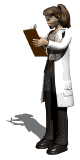 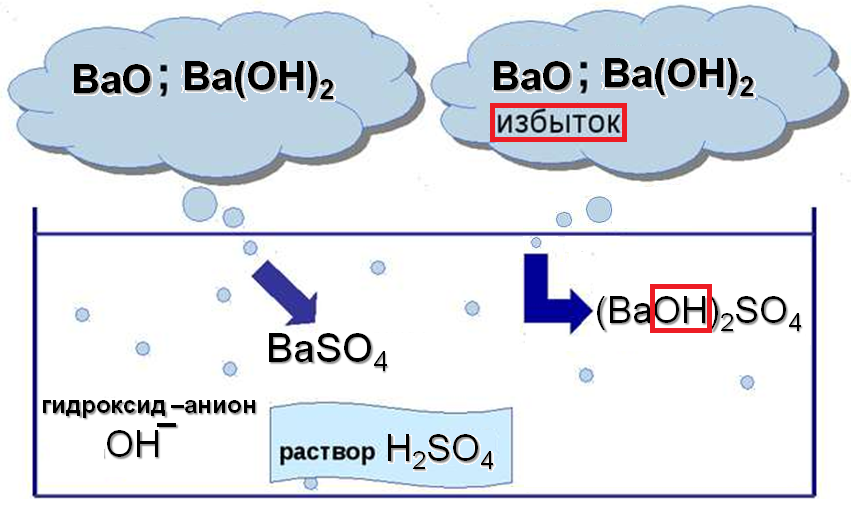 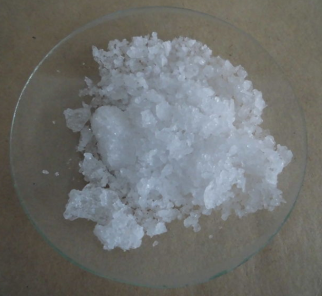 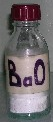 оксид бария
гидроксид бария
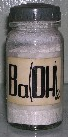 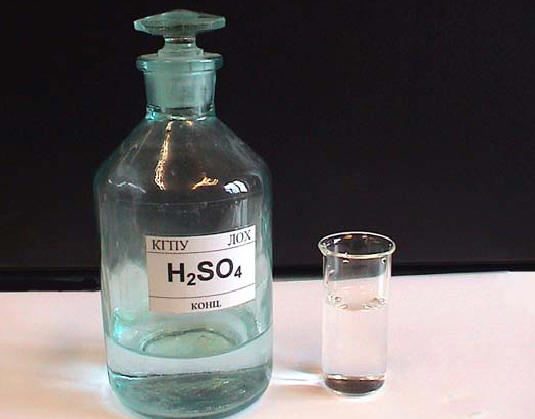 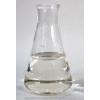 cерная кислота
Вa(OH)2 + H2SO4→ ВaSO4 + 2H2O
2Вa(OH)2 + H2SO4 → (ВaОН)2SO4 + 2H2O
                 избыток

ВaSO4 – сульфат бария (средняя соль)
(ВaОН)2SO4 – гидроксосульфат бария (основная соль)
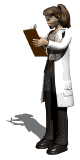 Г) Двойные соли – содержат катионы разных металлов и анионы одной кислоты, например:  KАl(SO4)2 – сульфат алюминия-калия,  NH4Cr(SO4)2 – сульфат аммония-хрома (III).
Д) Смешанные соли – содержат катионы одного металла и анионы разных кислот, например, СаОСl2 – хлорная известь (кальциевая соль соляной и хлорноватистой кислот).
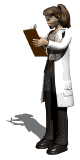 Номенклатура солей
Средние соли. В их названиях сначала указывают название кислотного остатка, затем – наименование металла в родительном падеже.
Соли бескислородных кислот. Название кислотного остатка составляется из латинского или русского названия элемента с добавлением суффикса «ид»:
NaСl – хлорид натрия, K2S – сульфид калия.
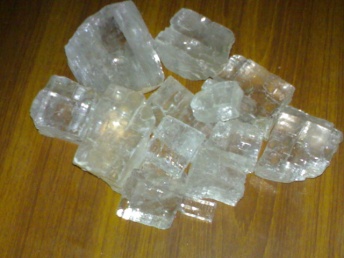 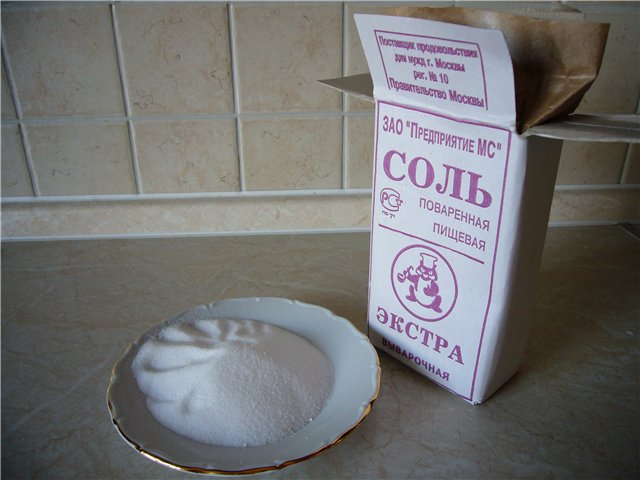 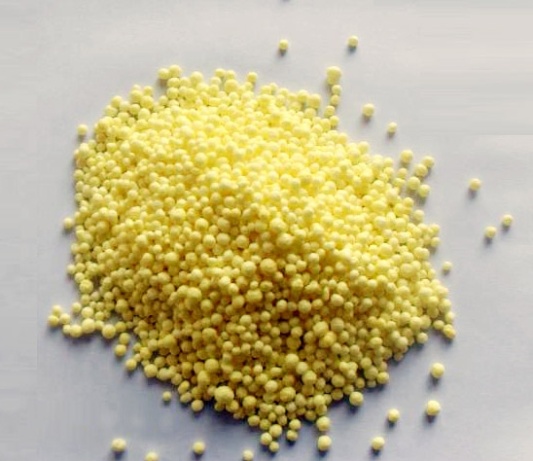 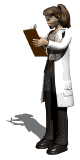 K2S
NaСl
Соли кислородсодержащих кислот. Если кислотный остаток содержит кислотообразующий элемент в максимальной степени окисления, то к названию элемента добавляется суффикс «-ат»:
Na2S+6O4 – сульфат натрия, KN+5O3 – нитрат калия. При более низкой степени окисления кислотообразующего элемента используется суффикс «-ит»:
Nа2S+4O3 – сульфит натрия, KN+3O2 – нитрит калия.
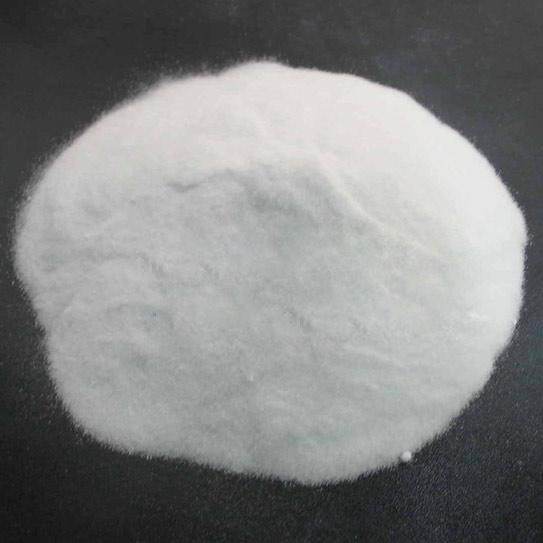 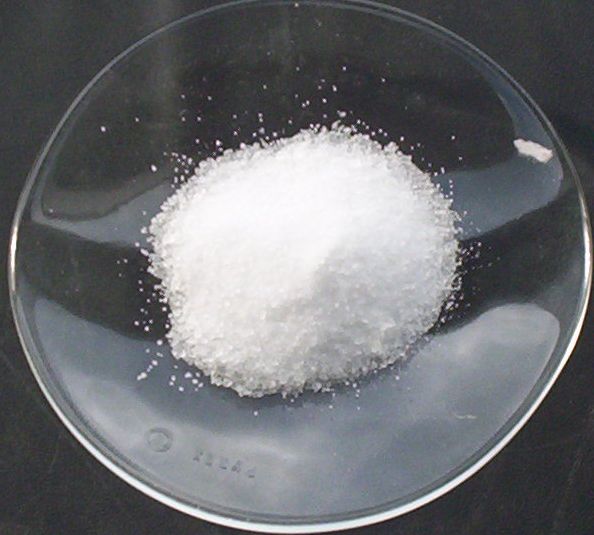 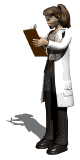 Na2SO4
Na2SO3
Если металл проявляет переменную степень окисления, то её значение, как вы уже знаете, указывают римской цифрой в скобках. Например:
FеСl2 – хлорид железа (II), 
FеСl3 – хлорид железа (III).
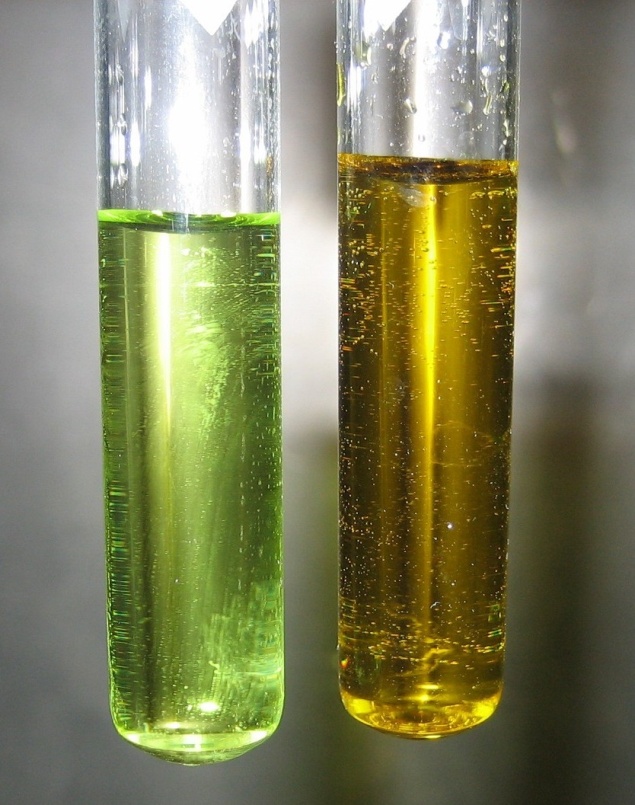 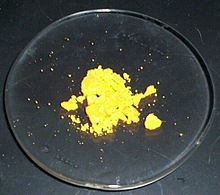 FеСl3
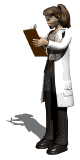 Раствор хлорида железа (II) – слева 
и хлорида железа (III) – справа
Кислые соли получают приставку «-гидро», а основные – приставку «-гидроксо».
 Если соль содержит 2 водорода или 2 группы ОН – добавляется приставки «-ди», например:
Na2НРO4 – гидрофосфат  натрия, 
NaН2РO4 – дигидрофосфат  натрия, 
Cu(НSO4)2 – гидросульфат меди (II), 
Al(OH)2Cl – дигидроксохлорид алюминия,
(FeOH)2SO4 – гидроксосульфат железа (III).
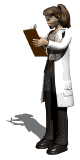 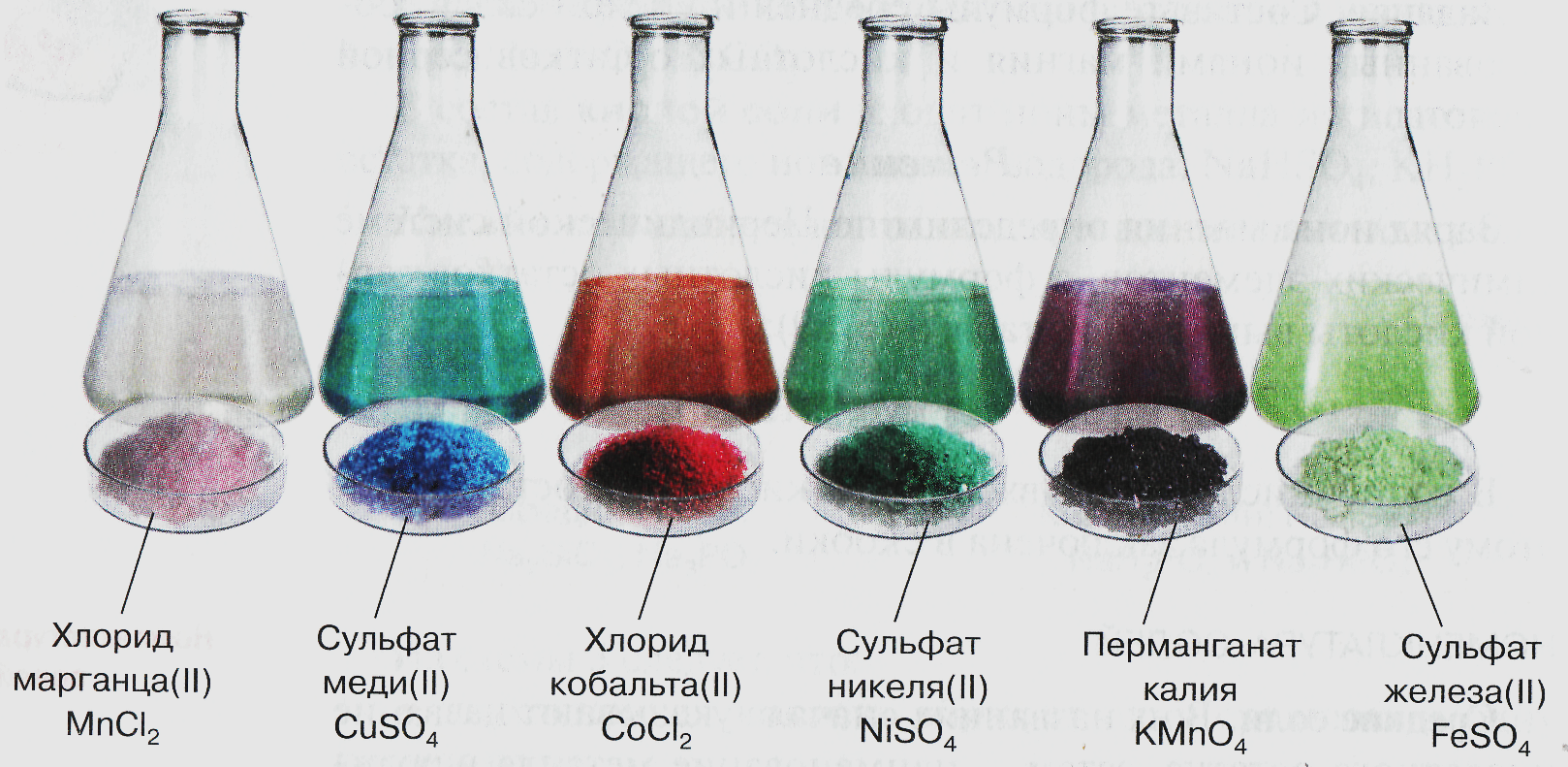 Средние соли различных металлов и их водные растворы
Перепишите таблицу в тетрадь и постарайтесь все запомнить.
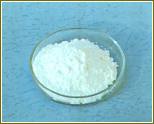 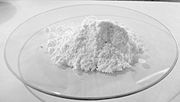 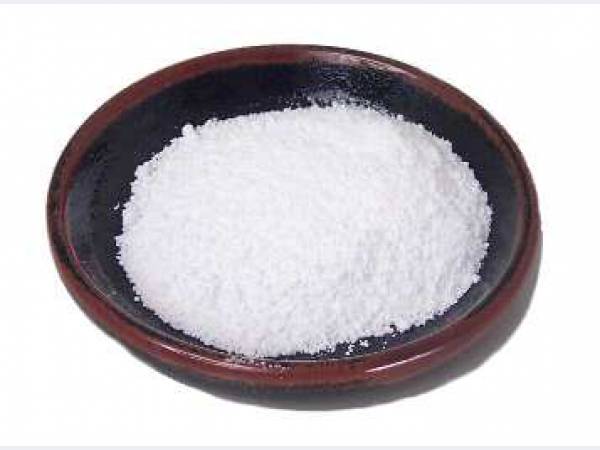 K 2СO3
Na2СO3
Li2СO3
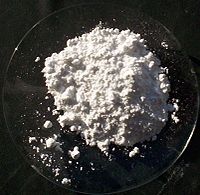 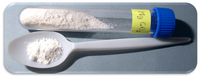 MgСO3
CaСO3
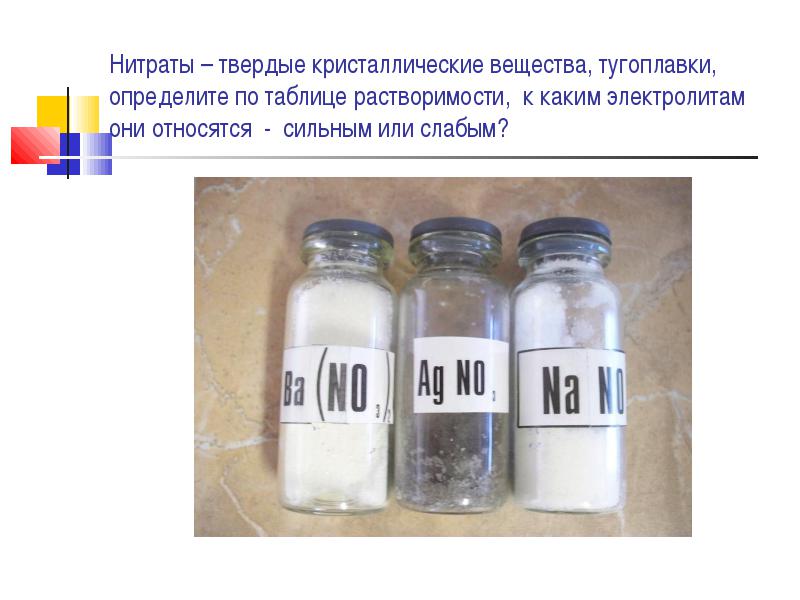 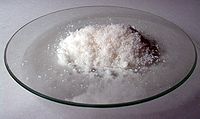 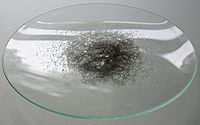 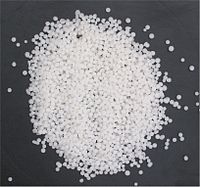 AgNO3
Ba(NO3)2
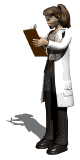 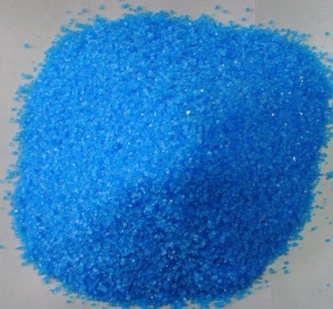 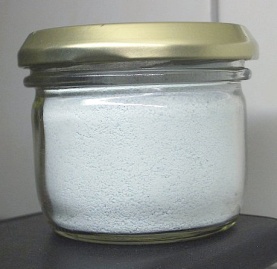 CuSO4
CuSO4·5H2O
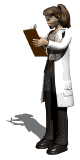 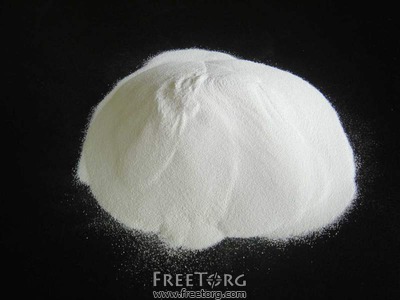 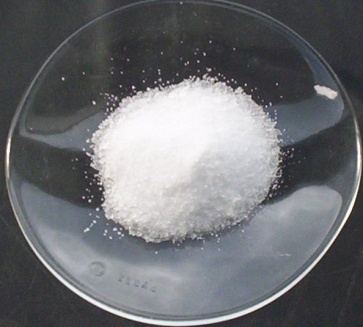 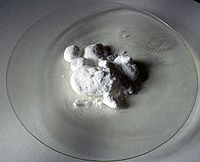 K2SO4
Li2SO4
Безводный сульфат натрия
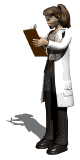 Химические свойства солей
Химические свойства определяются свойствами катионов и анионов, входящих в их состав. 
1. Соли взаимодействуют с кислотами и основаниями, если в результате реакции получается продукт, который выходит из сферы реакции (осадок, газ, малодиссоциирующие вещества, например, вода):

BaCl2      +      H2SO4    →    BaSO4   +    2HCl↑
       хлорид               серная             сульфат           хлоро-    
  бария (крист.)   кислота(конц)        бария           водород
NaНCO3        +    HCl    →    NaCl     +       H2CO3
  гидрокарбонат       соляная         хлорид             угольная
         натрия               кислота         натрия               кислота 
H2CO3            CO2↑    +       H2O.
                       угольная             оксид
                        кислота         углерода (IV)
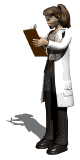 Na2SiO3        +    2HCl    →    2NaCl     +       H2SiO3
    силикат                соляная           хлорид            кремниевая
    натрия                 кислота            натрия                кислота 

2. Соли взаимодействуют с металлами, если свободный металл находится левее металла в составе соли в электрохимическом ряду активности металлов:

Cu   +    HgCl2   →   CuCl2    +    Hg
                                                 хлорид          хлорид            
                                  ртути (II)        меди (II)

3. Соли взаимодействуют между собой, если продукт реакции выходит из сферы реакции (образуется газ, осадок или вода); в том числе эти реакции могут проходить с изменением степеней окисления атомов реагентов:
Na2CO3    +    CaCl2     →    2NaCl     +       CaCO3
    карбонат           хлорид              хлорид               карбонат
      натрия             кальция             натрия                кальция
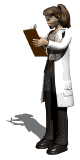 4. Некоторые соли разлагаются при нагревании:

CuCO3    →    CuO     +     CO2↑
                     карбонат            оксид             оксид
                       меди (II)           меди (II)      углерода (IV)

Ca(NO3)2     → Ca(NO2)2     +     O2↑
                     нитрат                  нитрит 
                   кальция                кальция

5. Некоторые соли в водном растворе способны подвергаться гидролизу. Данная реакция протекает обратимо для солей слабых кислот (Na2CO3) или слабых оснований (CuCl2), и необратимо – для солей слабых кислот и слабых оснований (Al2S3).
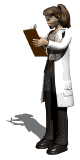 Гидролизом называют реакцию обмена вещества с водой.
Гидролизу подвергаются как органические вещества:
C2H5Cl + H2O = C2H5OH + HCl
                       хлор этан                   этанол
CH3COOC2H5 + H2O = CH3COOH + C2H5OH,
             этилэтаноат                этановая кислота     этанол
           этиловый эфир            уксусная кислота   этиловый    
         уксусной кислоты                                               спирт
так и неорганические вещества: 
KCN + H2O → HCN + KOH
                           цианид              цианисто-
                            калия          водородная кислота
NH4Cl + H2O → NH4OH + HCl 
Гидролиз солей – реакция, обратная реакции нейтрализации:
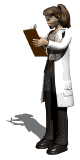 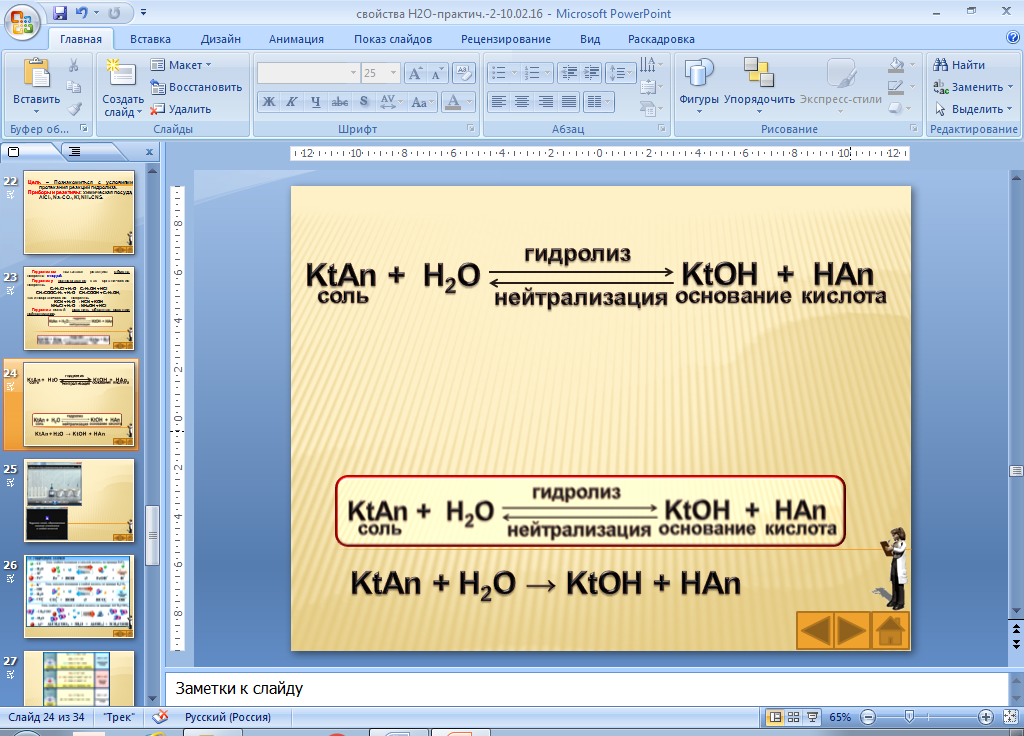 Гидролизу не подвергаются соли, образованные катионом сильного основания (Li+, Na+, K+, Rb+, Cs+, Ba2+, Sr2+, Ca2+  и др.) и анионом сильной кислоты (I –,  Br –, Cl –, ClO –, SO42–, NO3–, MnO4–, и др.). В растворах таких солей среда нейтральная. 
Гидролизу подвергаются растворимые соли, образованные:
слабой кислотой и сильным основанием,
слабым основанием и сильной кислотой,
слабой кислотой и слабым основанием.
Если в таблице растворимости стоит прочерк, то это означает, что соль в растворе не существует, т. к. подвергается полному и необратимому гидролизу.
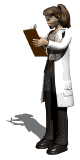 Соль образована катионом сильного основания и анионом слабой кислоты –   гидролиз солей по аниону слабой кислоты (SiO32–, S2–, CN–, CO32–, CH3COO–, NO2–, F–, PO43–, SO32–). Например,
K2CO3 + H2O  KHCО3 + KOH
                      карбонат            гидрокарбонат
                         калия                       калия
K2CO3         2K +       +      CO3–2
CO3–2 + HOН  (HCO3)– + OH–
                                                 среда щелочная
                                                         рН > 7
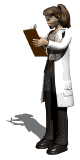 Гидролиз солей, образованных анионом слабой кислоты, усиливается (то есть равновесие смещается вправо) при:
а) нагревании, так как гидролиз – процесс эндотермический; 
б) разбавлении раствора, то есть уменьшении концентрации соли;
в) подкислении раствора, то есть при добавлении в раствор кислоты.
Гидролиз подавляется  (равновесие смещается влево)  при:
а) охлаждении раствора;
б) увеличении концентрации соли;
в) подщелачивании раствора.
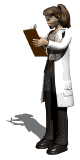 Соль образована катионом слабого основания и анионом сильной кислоты – гидролиз солей по катиону слабого основания (NH4+, Mg2+, Al3+, Cr3+, Fe2+, Ni2+, Co2+, Zn2+, Pb2+, Sn2+, Cu2+ и других нерастворимых в воде оснований). Например,
2CuSO4 + 2H2O  (CuOH)2SO4  + H2SO4
               сульфат                  гидроксосульфат
               меди (II)                            меди (II)
CuSO4          Cu +2     +     SO4–2
Cu+2 + HOН  CuOH+ + H+
                                            среда кислая
                                                 рН < 7
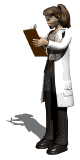 В растворе солей, гидролизующихся по катиону, среда кислая, pH<7. 
Гидролиз таких солей усиливается при
а)  нагревании,
б)  разбавлении раствора,
в)  добавлении в раствор щелочи.
Гидролиз подавляется при охлаждении раствора, увеличении концентрации соли и подкислении.
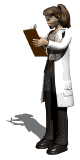 Соль образована катионом слабого основания и анионом слабой кислоты – гидролиз солей по катиону слабого основания и аниону слабой кислоты. Например,
CH3COONH4 +   H2O      CH3COOH  +   NH4OH
    ацетат аммония                     этановая кислота     гидроксид
                                                      уксусная кислота      аммония    
CH3COONH4          CH3COO–     +     NH4+
NH4+ + HOН  NH4OH + H+
CH3COO– + HOН  CH3COOH + OH–                                          
 среда нейтральная рН  7
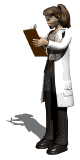 Проверим, как Вы поняли и запомнили
 пройденный материал
12
1
11
2
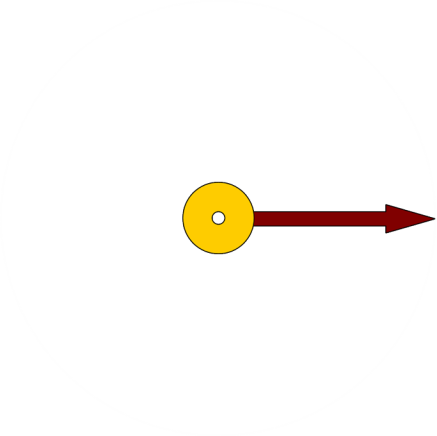 3
10
9
4
8
5
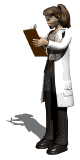 7
6
Вернуться к номеру задания
1
Распределите этикетки между пробирками:
Этикетки:
Al(OH)3, Fe(OH)3, Ni(OH)2, NаOH

Пробирки с веществами:
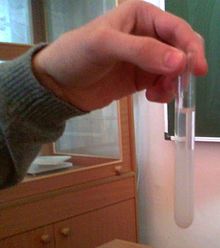 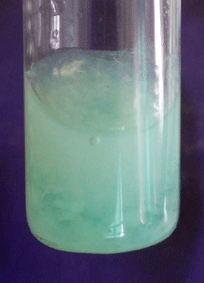 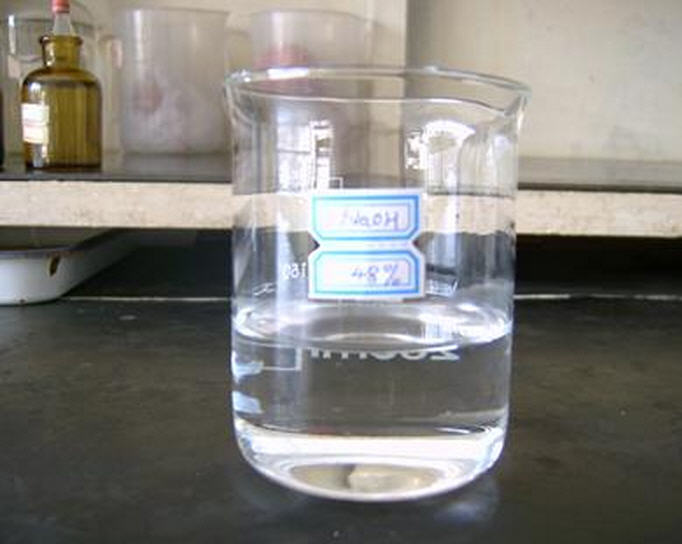 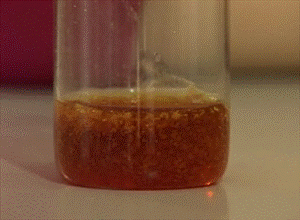 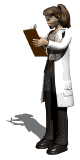 Правильный ответ
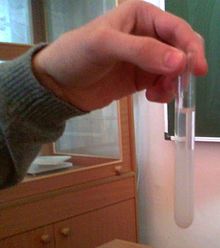 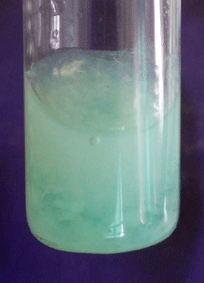 Ni(OH)2 – гидроксид никеля (II)
Al(OH)3 – гидроксид алюминия
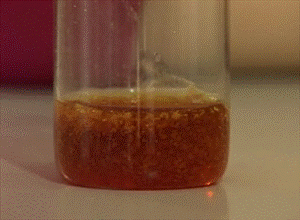 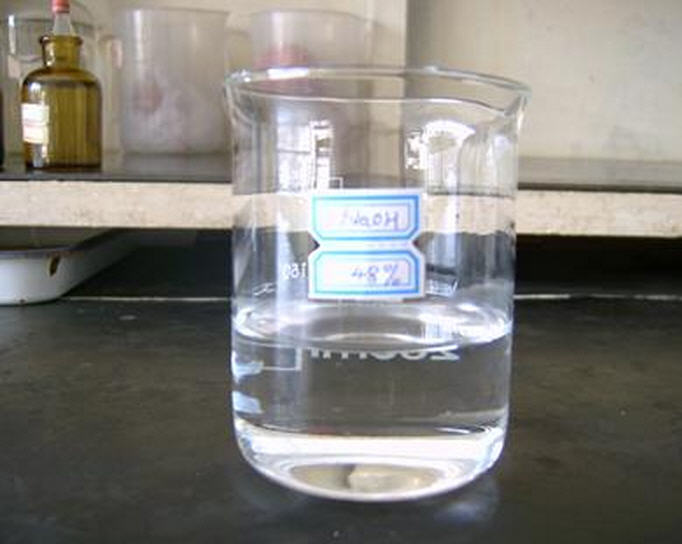 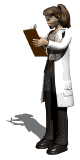 Fe(OH)3 – гидроксид железа (III)
NаOH – гидроксид натрия
2
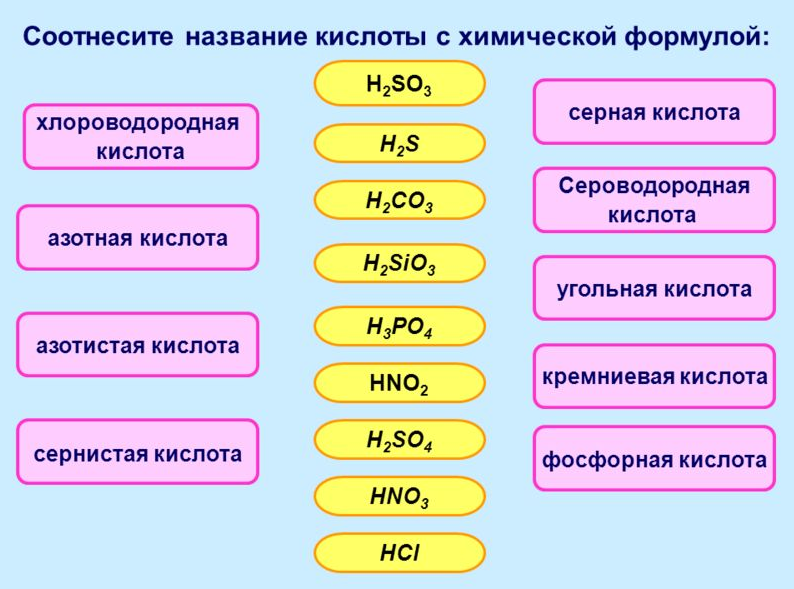 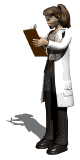 Правильный ответ
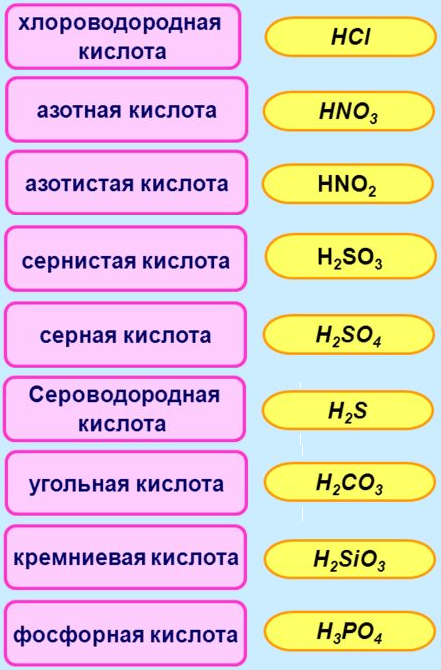 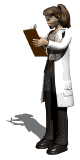 3
Распределите этикетки между веществами:
Этикетки:
NO2, Fe2O3, Al2O3, SiO2, Н2O

Вещества:
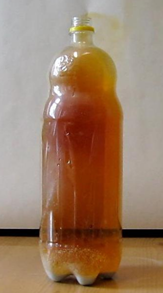 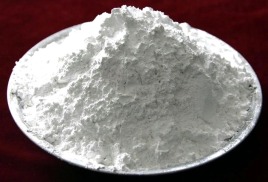 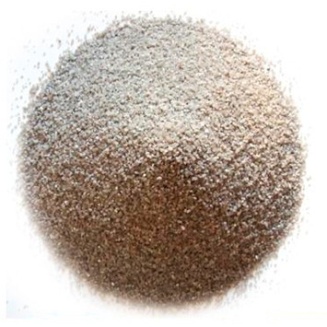 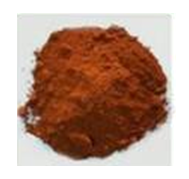 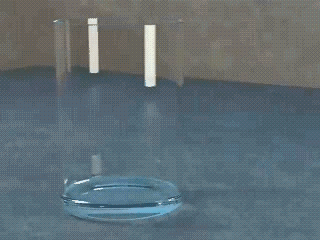 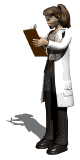 Правильный ответ
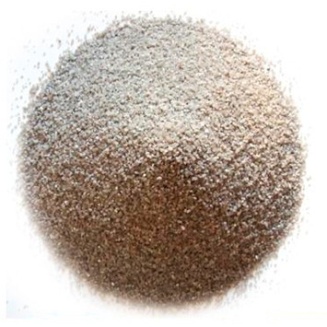 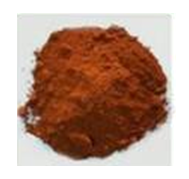 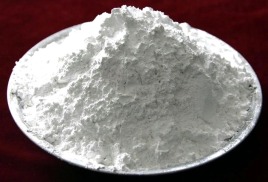 Fe2O3 – оксид железа (III)
SiO2 – оксид кремния (IV)
Al2O3 – оксид алюминия
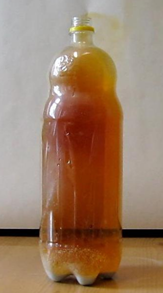 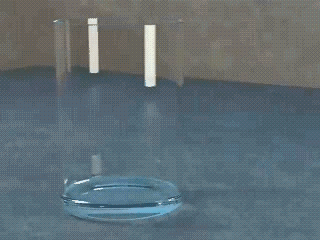 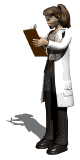 Н2O – оксид водорода (вода)
NO2 – оксид азота (IV)
4
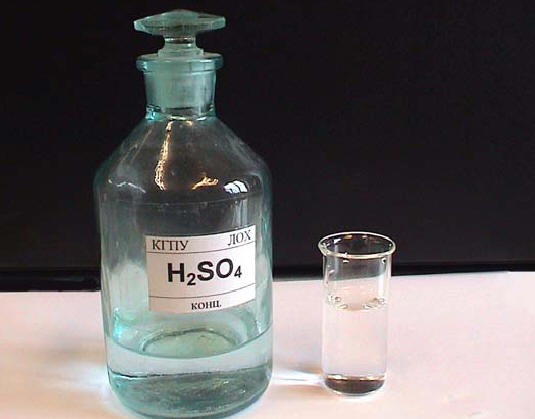 Назовите кислоту и все натриевые соли этой кислоты.
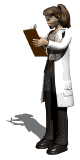 Правильный ответ
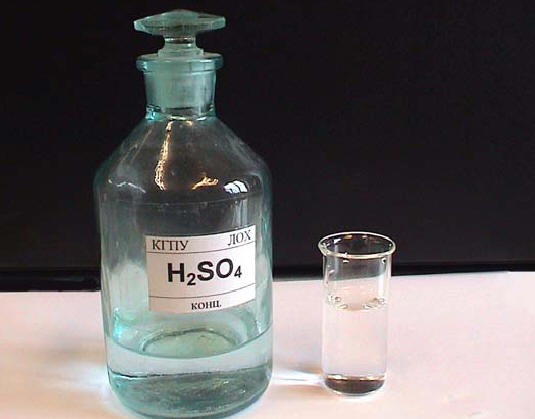 NaНSO4 – гидросульфат натрия
Na2SO4 – сульфат натрия
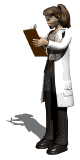 5
Назовите соль и кислоту, от которой она образована.
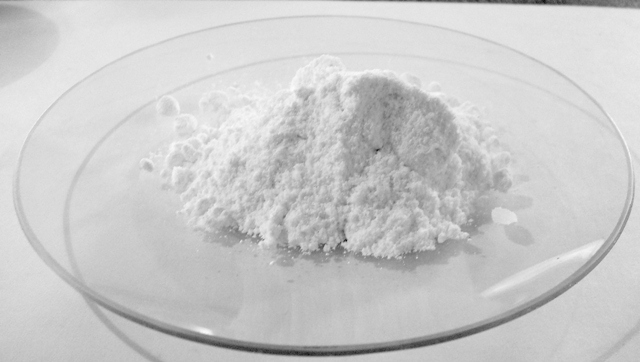 Na2СO3
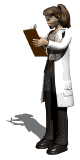 Правильный ответ
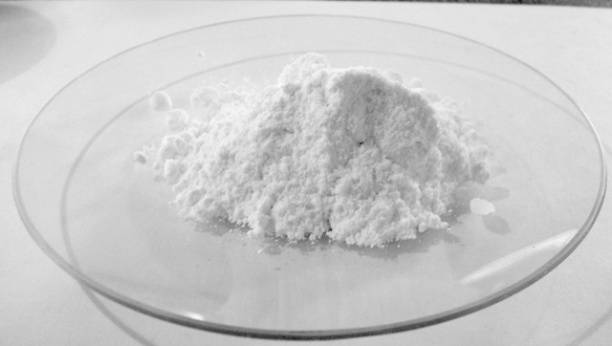 Na2СO3
Na2СO3 – карбонат натрия
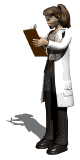 6
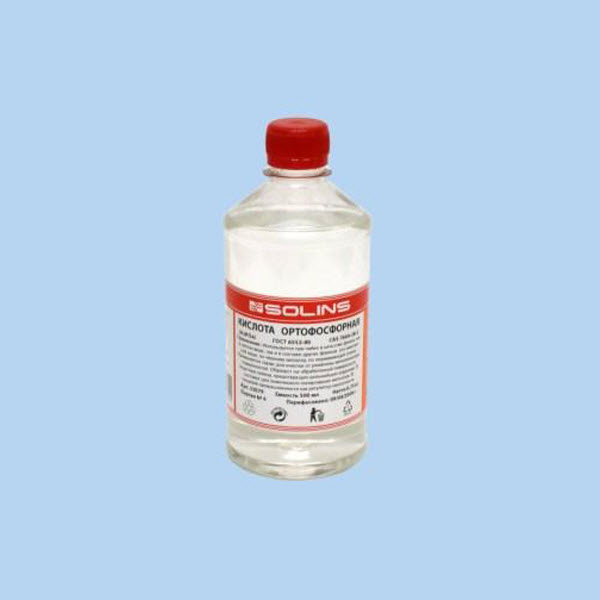 Н3PO4
Назовите кислоту и все калиевые соли этой кислоты.
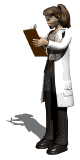 Правильный ответ
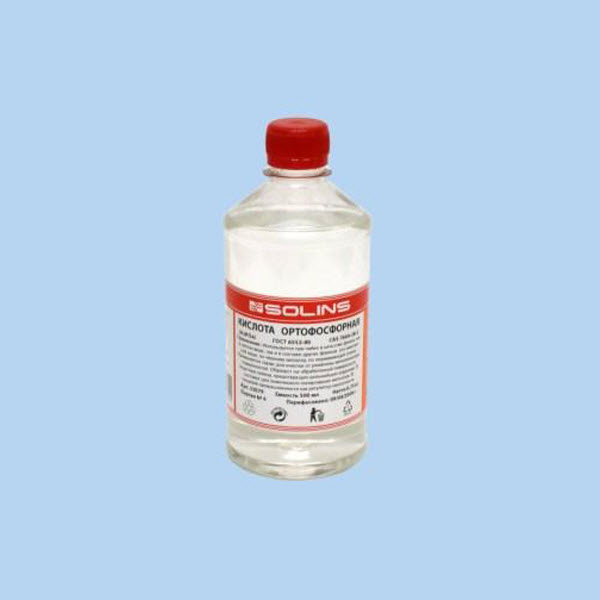 Н3PO4
KН2PO4 – дигидрофосфат калия
K2НPO4 – гидрофосфат калия
K3PO4 – ортофосфат (фосфат) калия
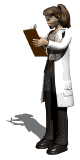 7
Распределите этикетки между веществами:
Этикетки:
NaOH,  AgNO3, Н3PO4, Fe2O3

Вещества:
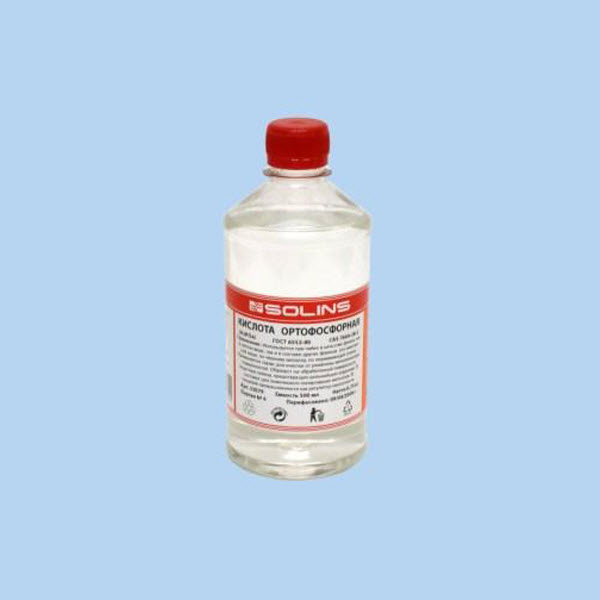 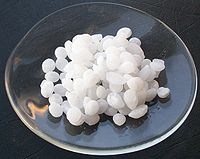 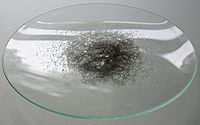 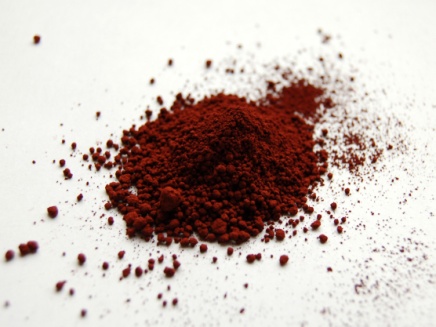 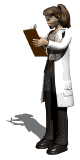 Правильный ответ
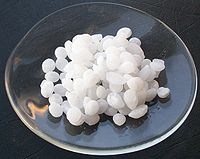 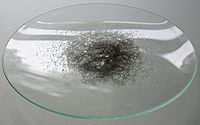 AgNO3 – нитрат серебра (I)
NaOH – гидроксид натрия
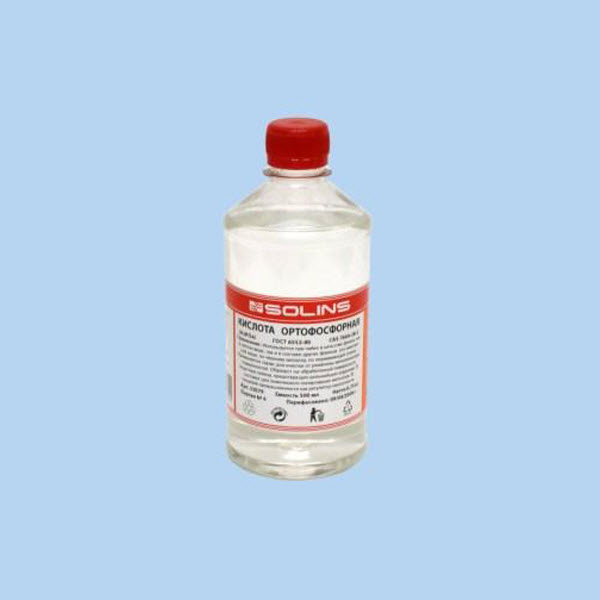 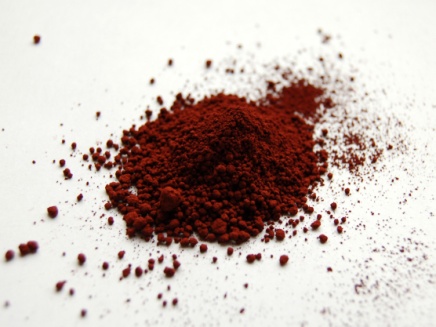 Fe2O3 – оксид железа (III)
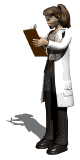 H3РO4 – ортофосфорная кислота
8
Азотной кислоте соответствует формула:
1) НN3       2) NH3        3) HNO2        4) HNO3
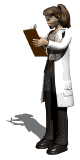 Правильный ответ
Азотной кислоте соответствует формула:
1) НN3 – неверная запись      
2) NH3  – аммиак       
3) HNO2  – азотистая кислота       
4) HNO3  – азотная кислота
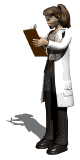 9
Сульфиду меди (I) соответствует формула:
1) СuS        2) Сu2S       3) СuSO3      4) СuSO4
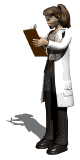 Правильный ответ
Сульфиду меди (I) соответствует формула:
1) СuS –  сульфид меди (II)      
2) Сu2S – сульфид меди (I)     
3) СuSO3 – сульфит меди (II)     
4) СuSO4 – сульфат меди (II)
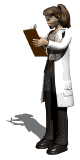 10
Сульфиту железа (II) соответствует формула:
1) FеS       2) FеSO4       3) Fе2(SO4)3    4) FеSO3
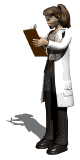 Правильный ответ
Сульфиту железа (II) соответствует формула:
1) FеS – сульфид железа (II)       
2) FеSO4 – сульфат железа (II)      
3) Fе2(SO4)3 – сульфат железа (III)  
4) FеSO3 – сульфит железа (II)
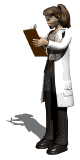 11
Гидроксиду бериллия соответствует формула:
1) Ве(ОН)2    2) В(ОН)3     3) ВеО     4) Ва(ОН)2
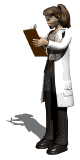 Правильный ответ
Гидроксиду бериллия соответствует формула:
1) Ве(ОН)2 – гидроксид бериллия  
2) В(ОН)3 – гидроксид бора (правильнее Н3ВО3 – борная кислота)   
3) ВеО – оксид бериллия   
4) Ва(ОН)2 – гидроксид бария
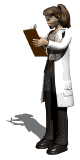 12
Угольной кислоте соответствует формула:
1) СН3СООН              3) Н2СO3
2) Н2SiO3                    4) С2Н5ОН
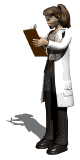 Правильный ответ
Угольной кислоте соответствует формула:
1) СН3СООН – уксусная кислота            
2) Н2SiO3 – кремниевая кислота
3) Н2СO3 – угольная кислота
4) С2Н5ОН – этиловый спирт
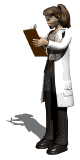 Металлы и неметаллы
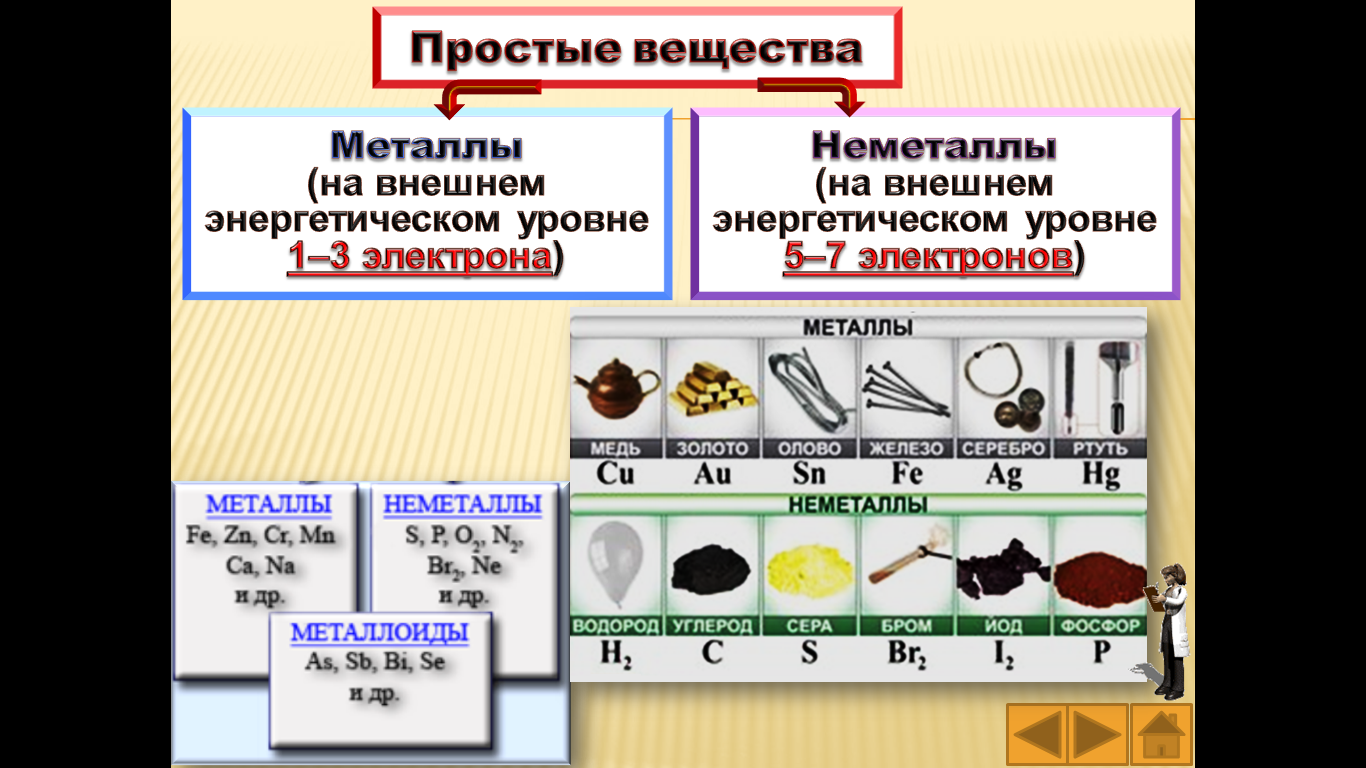 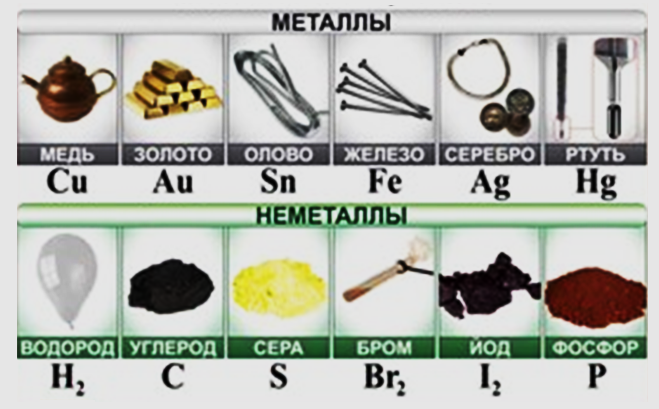 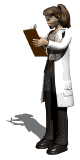 Главные подгруппы – неметаллы
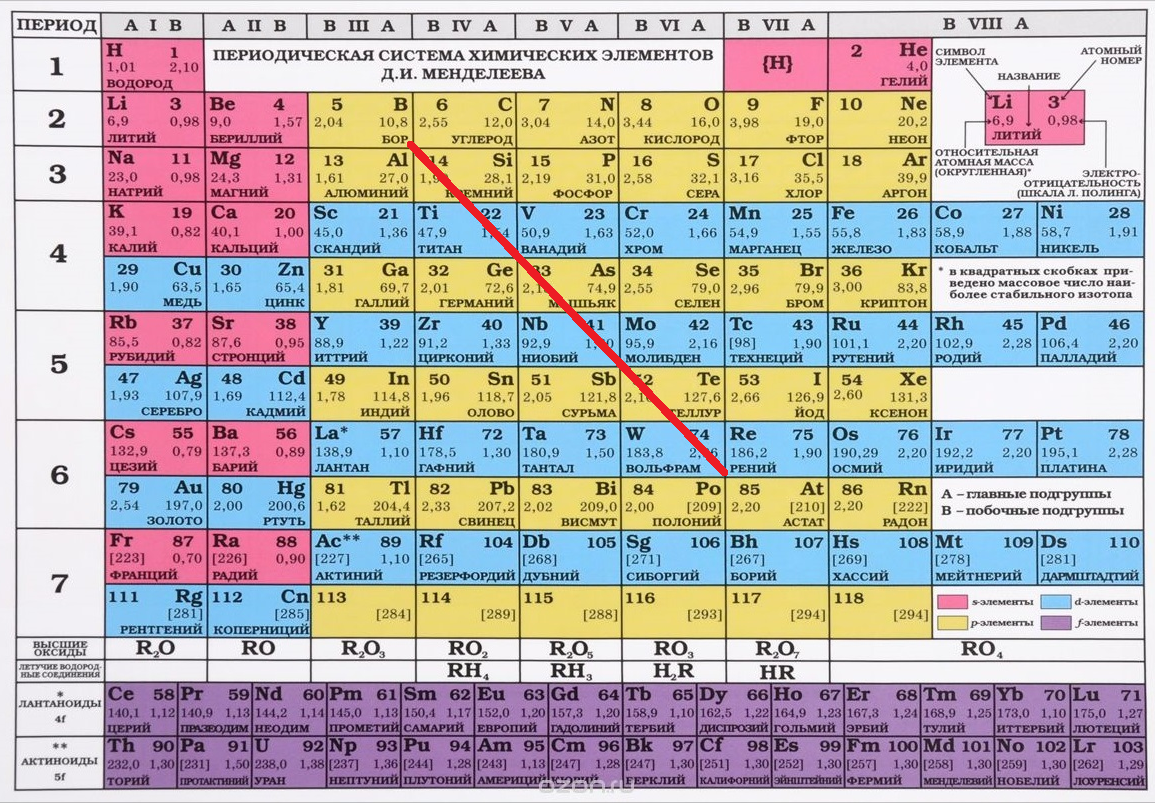 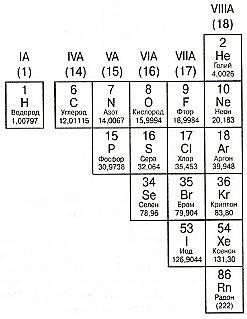 Неметаллы
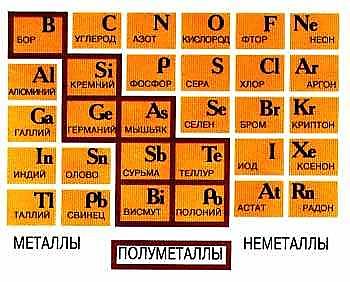 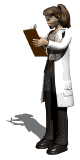 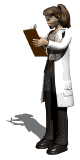 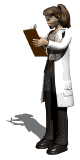 Взаимодействие металлов с неметаллами и между собой
При взаимодействии с неметаллами металлы выступают в качестве восстановителей: 
Me0 – nē   Men+
Если металл проявляет переменную степень окисления, то с активными неметаллами (F2, Cl2) он образует соли с характерной степенью окисления, а с неактивными  соли со степенью окисления ниже характерной:
2Fe0 + 3Cl2   2Fe+3Cl3–
                                                        хлорид
                                                     железа (III)
При нагревании с серой реагируют все металлы, кроме золота и платины.
Fe0 + S  Fe+2S–2
                                               сульфид
                                                      железа (II)
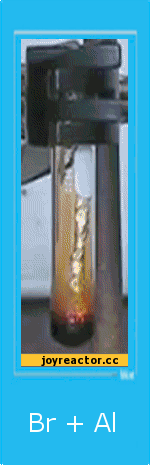 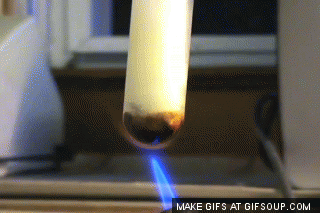 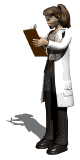 Sr0 + S0  Sr+2S–2
2Al0 + 3Br20   2Al+3Br3–
С азотом реагируют только самые активные металлы, при комнатной температуре взаимодействует только литий, образуя нитриды:
3Mg0 + N20   Mg3+2N2–3
                                                нитрид
                                                     магния
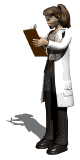 С водородом (реагируют только щелочные и щелочноземельные металлы). Реакции осуществляются при нагревании, при этом образуются гидриды. В реакциях металл выступает как восстановитель, степень окисления водорода −1:
 2Li0 + H20  2Li+1H –
Ca0 + H20 Ca+2H2–
                      гидрид 
                       кальция
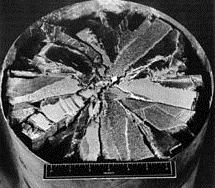 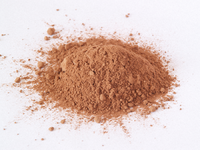 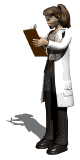 Гидрид меди(I) CuH получают восстановлением сульфата меди(II) фосфорноватистой кислотой.
Гидрид лития  LiH – кристаллы растрескались
При взаимодействии расплавов металлов с углеродом образуются карбиды. Активные металлы образуют с углеродом стехиометри-ческие соединения:
4Al0 + 3C0 = Al4+3C3–4
Са0 + 2C0 = Са+2C2–1
                                                      карбид
                                                     кальция
Металлы – d-элементы образуют соедине-ния нестехиометрического состава типа твердых растворов: WC, ZnC, TiC, которые используются для получения сверхтвёрдых сталей.
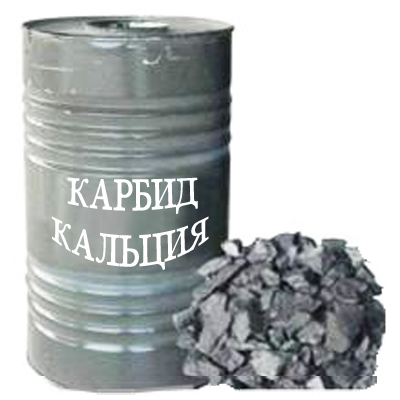 С кислородом реагируют все металлы, кроме золота и платиновых металлов. Реакция с серебром происходит при высоких температурах, но оксид серебра(II) практически не образуется, так как он термически неустойчив. В зависимости от металла на выходе могут оказаться оксиды, пероксиды, надпероксиды:
4Li + O2 = 2Li2O–2 
                     оксид лития
2Na + O2 = Na2O2–1  
                           пероксид натрия
Na + O2 = NaO2  
                                 надпероксид натрия
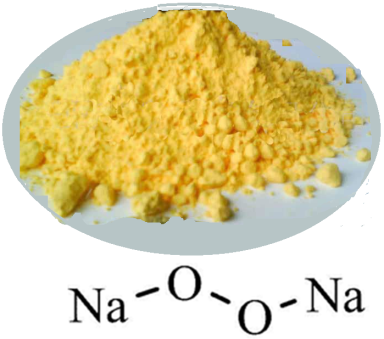 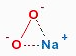 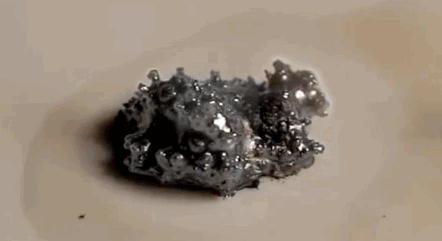 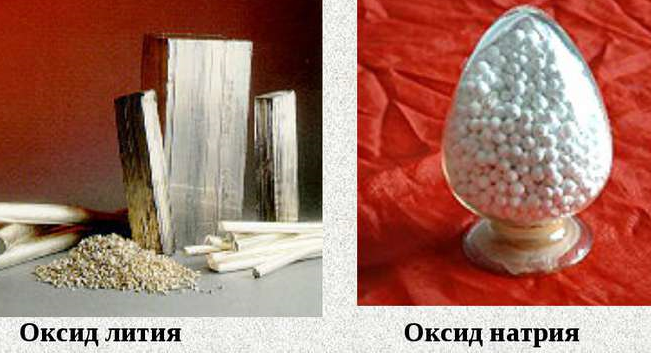 4Li + O2 = 2Li2O
Со средними и малоактивными металлами реакция происходит при нагревании:
2Cu + O2 = 2CuO 
                             оксид меди (II)
2Hg + O2 = 2HgO
                                 оксид ртути (II)
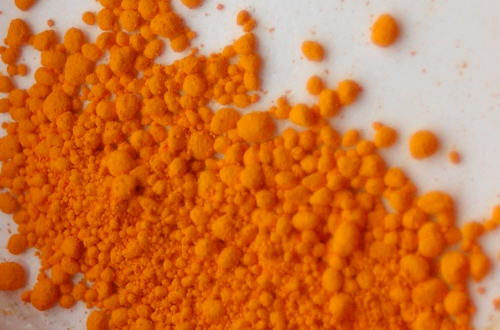 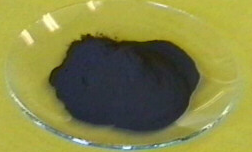 HgO
CuO
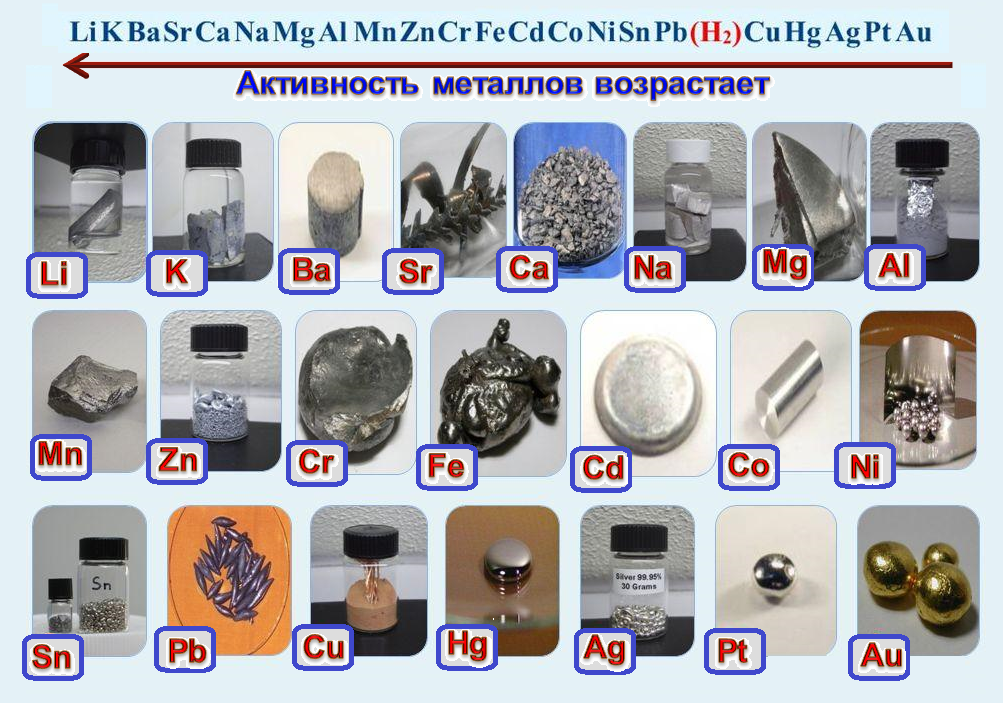 Неметаллы взаимодействуют между собой:
 C0 + 2F20  C+4F4–
                           уголь            тетрафторид 
                                                    углерода
2H20 + O20  2H2+1O –2
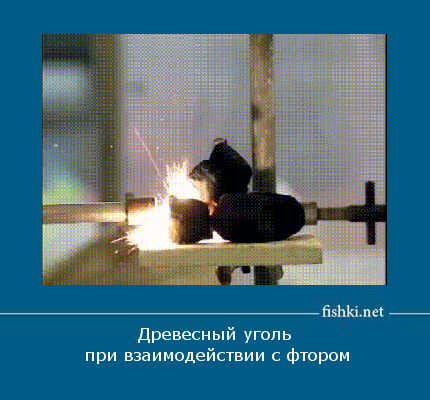 H2O
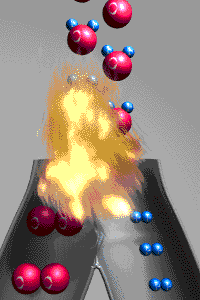 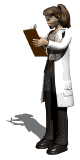 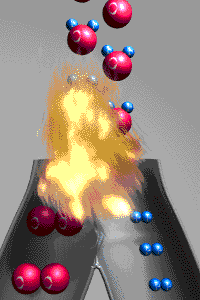 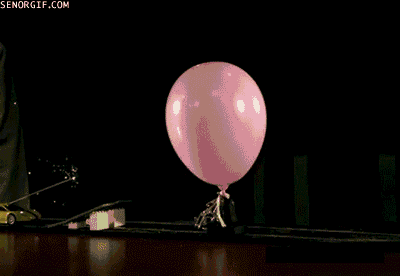 Газообразный водород легче воздуха и его можно разжечь пламенем или искрой, что приведет к впечатляющему взрыву. Вот почему сейчас чаще используется гелий, а не водород для наполнения шаров и аэростатов
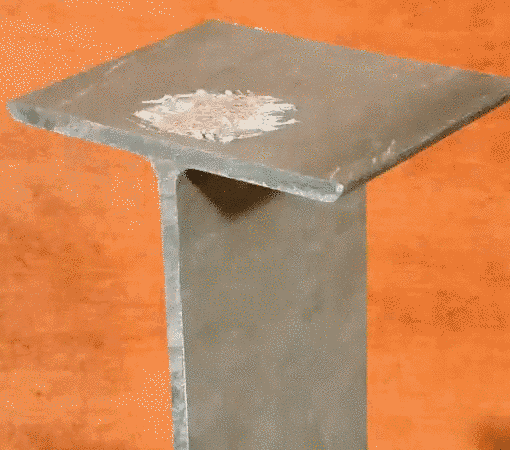 Ртуть + алюминий
Ртуть проникает сквозь защитный слой окиси (ржавчину) алюминия, заставляя его ржаветь намного быстрее
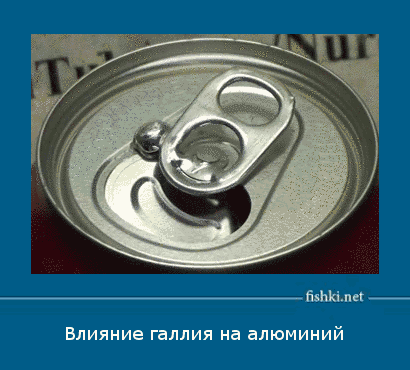 Взаимодействие металлов и неметаллов с водой
Активные (щелочные и щелочноземельные металлы) при взаимодействии с водой образуют растворимое основание и водород:
 2Rb0 + 2H+2O  2Rb+1OH + H20
                                                      гидроксид
                         рубидия
Ca0 + 2H+2O  Ca+2(OH)2 + H20
гидроксид кальция
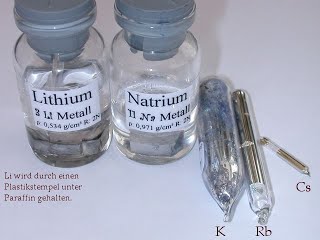 Реакция лития с водой происходит спокойно – без воспламенения водорода: металл плавает по поверхности воды, выделяя газ. Остальные щелочные металлы реагируют со вспышкой или взрывом.
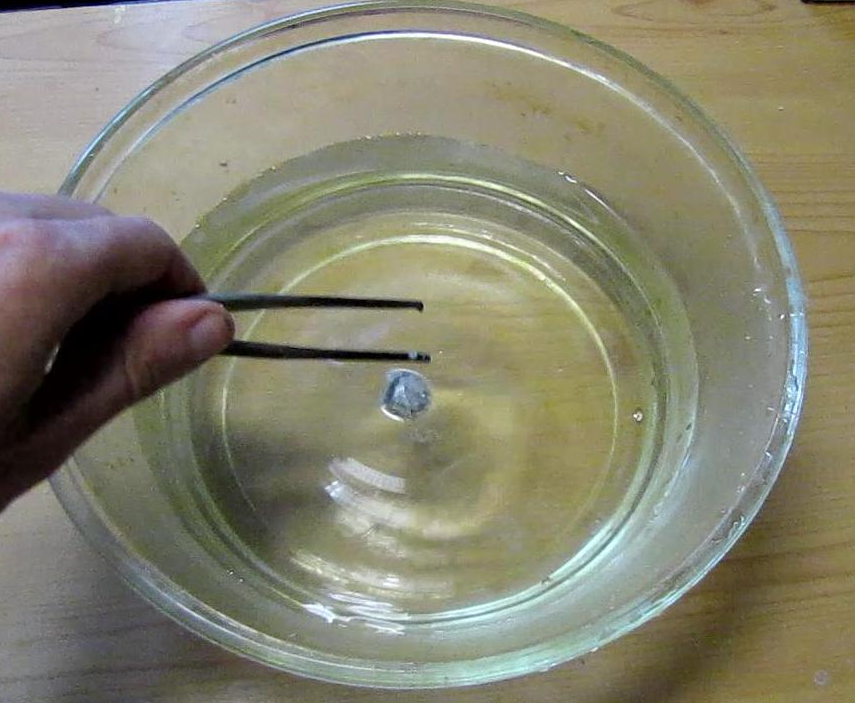 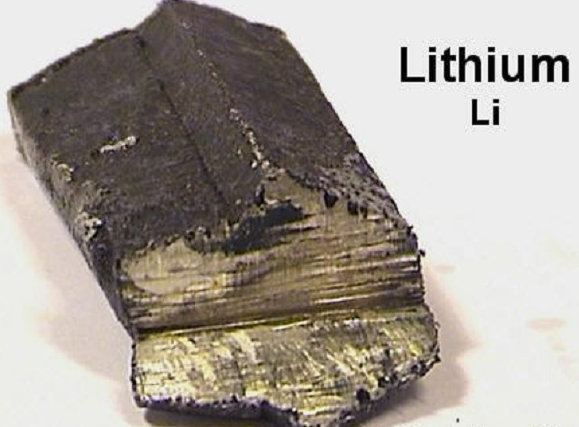 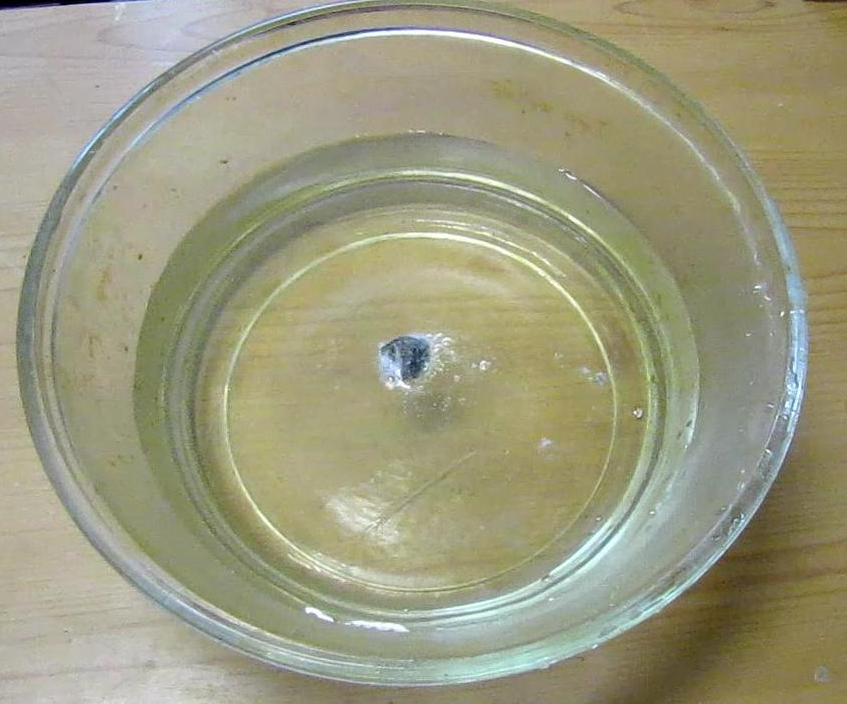 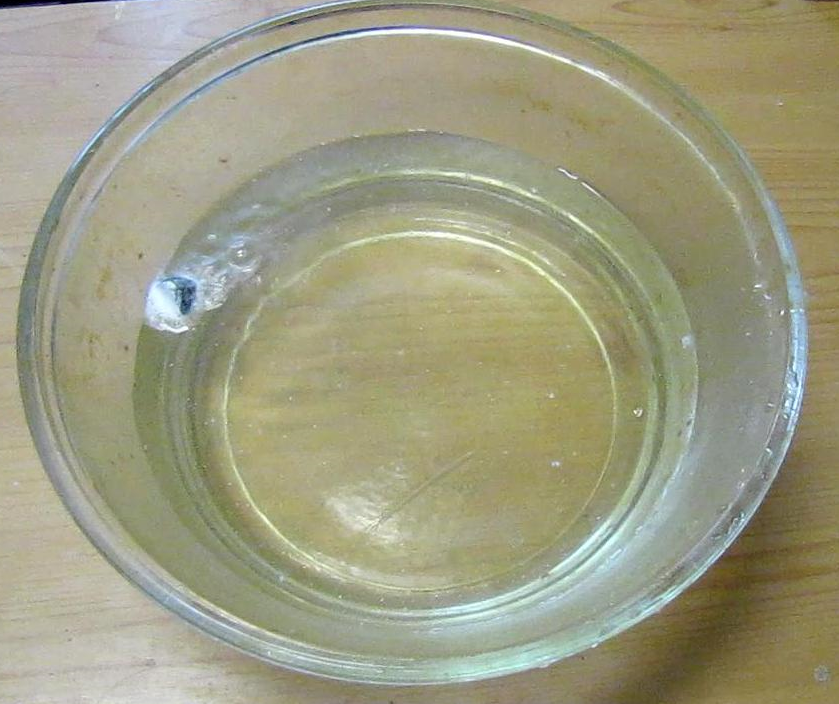 Небольшие кусочки натрия могут плавать на поверхности воды без воспламенения, но кусочки побольше (примерно с горошину) уже загораются желтым пламенем, а если взять кусочек натрия еще больше – происходит взрыв.
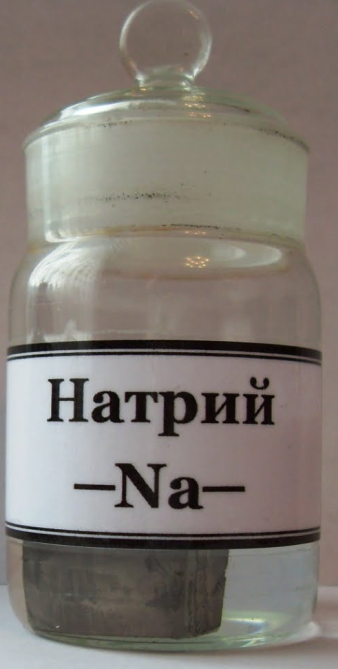 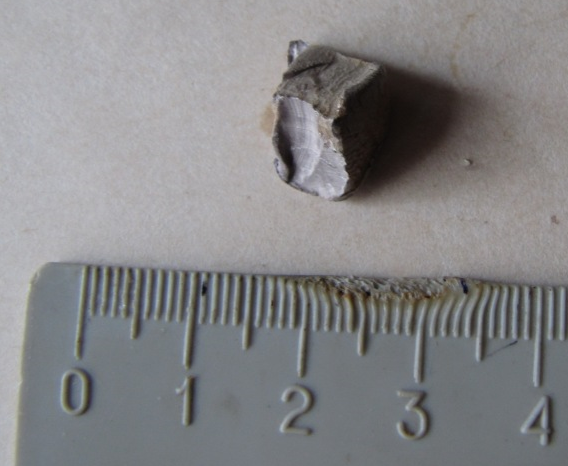 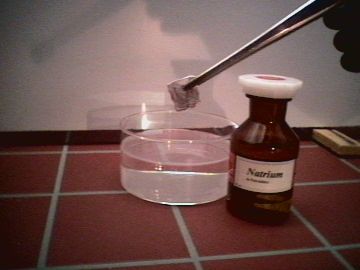 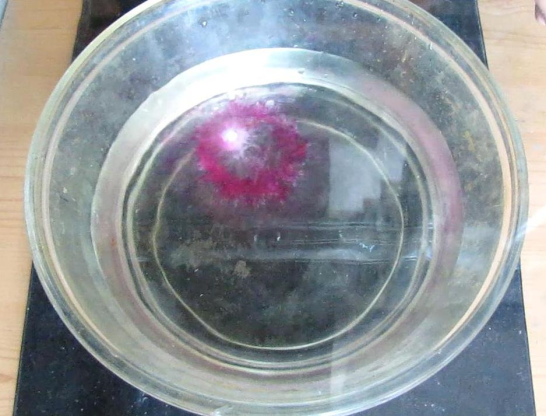 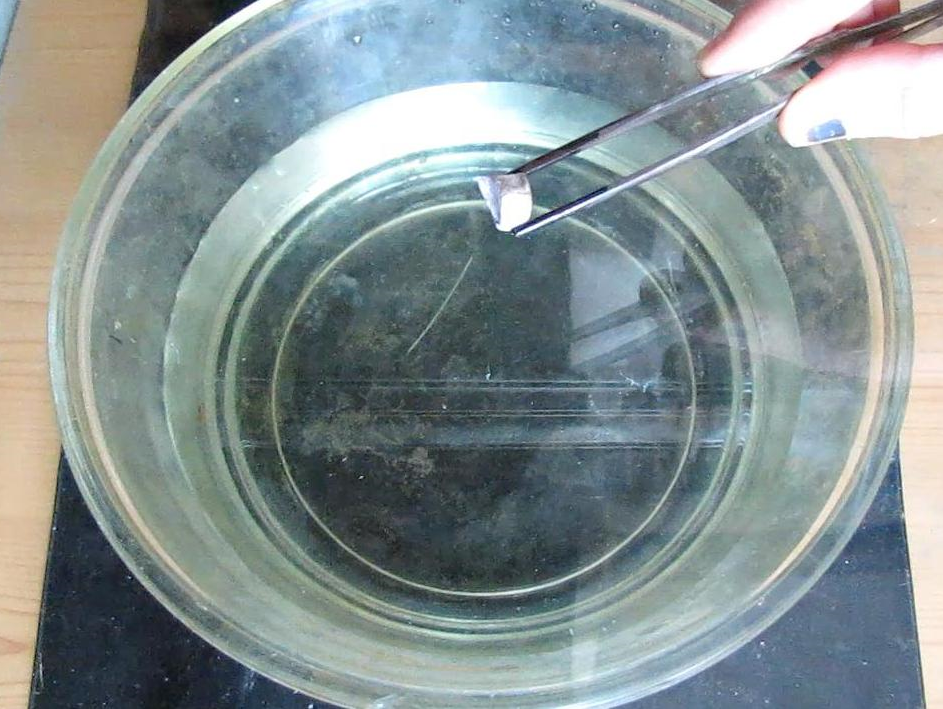 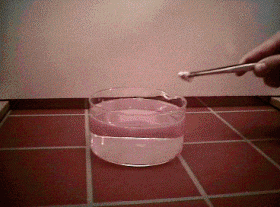 Крохотные кусочки калия еще могут плавать по поверхности воды без взрыва – давая розовое пламя, но кусочки побольше практически сразу взрываются.
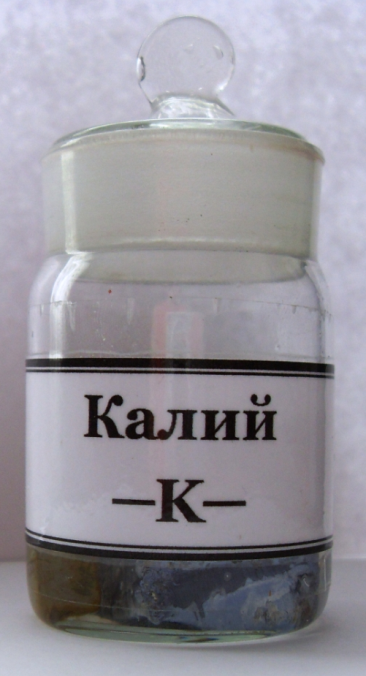 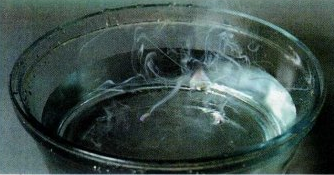 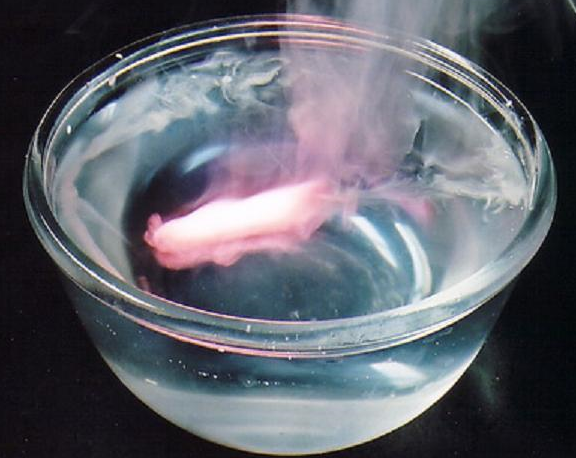 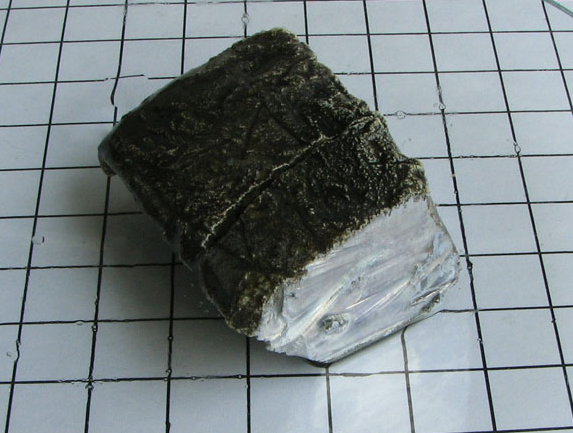 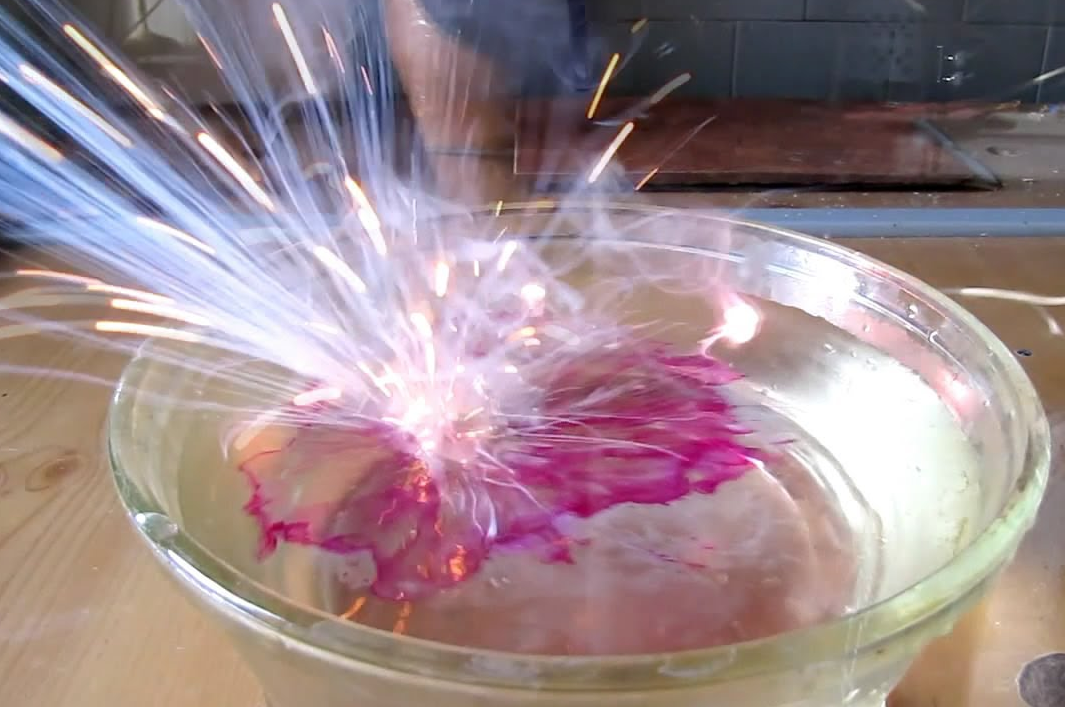 Калий
Рубидий и цезий еще активнее. При контакте небольших количеств рубидия или цезия с водой, реакция настолько быстрая, что взрывом может разнести стакан или кристаллизатор.
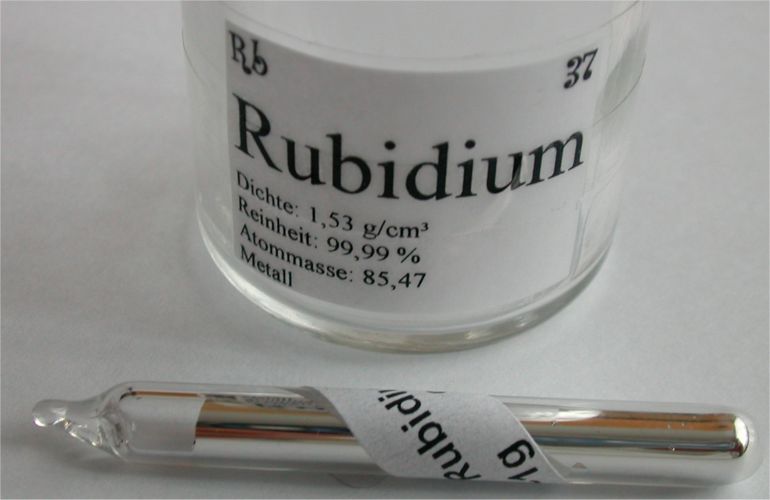 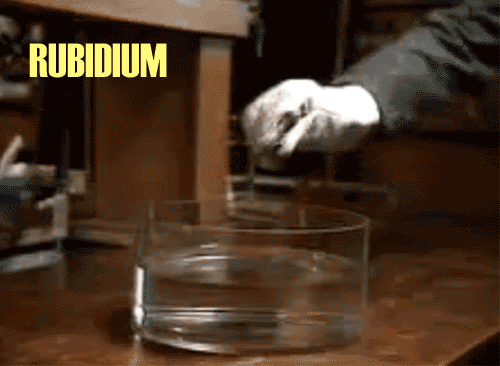 Неактивные металлы (Au, Ag, Pt) с водой  не реагируют.
Металлы средней активности окисляются водой при нагревании до оксида:
 Zn0 + H+2O   Zn+2O + H02
оксид цинка
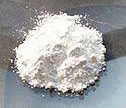 ZnO
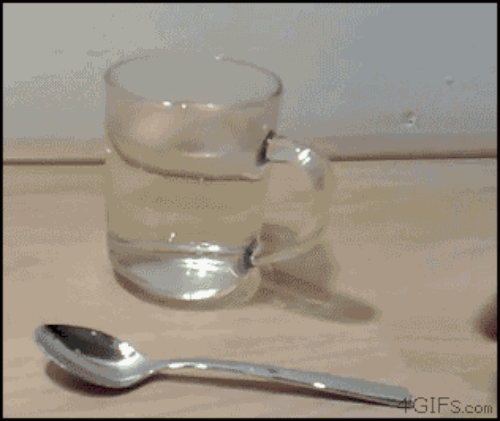 Галлий в горячей воде
Галлий, который в основном используется в электронике, имеет температуру плавления составляющую 29,4 градуса по Цельсию, а значит будет плавиться в руках.
С водой большая часть неметаллов не реагирует. Галогены реагируют с водой по-разному: 
F2 + H2O = 2HF + O 
или
3F2 + 3H2O = OF2 + 4HF + H2O2;
Hal + H2O = HHal + HHalO,
где Hal – галоген (Cl2, Br2)
KMnO4 + HCl
NaCl (насыщеннный раствор)
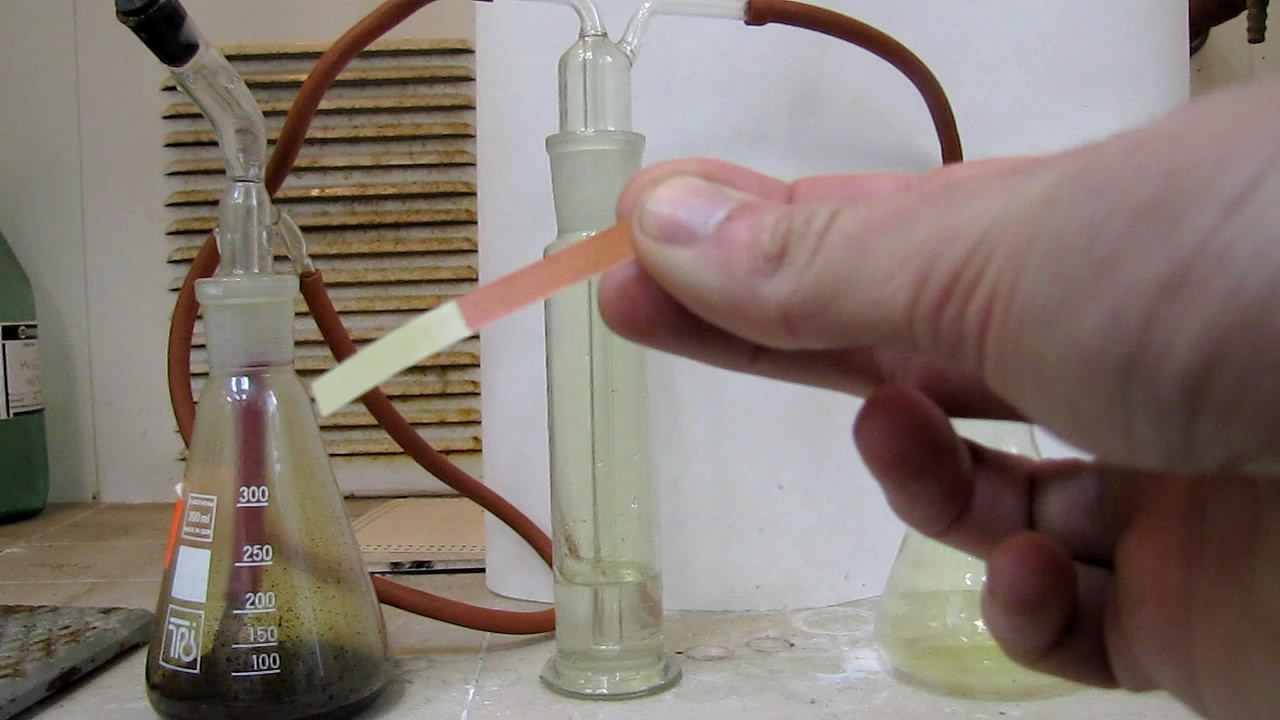 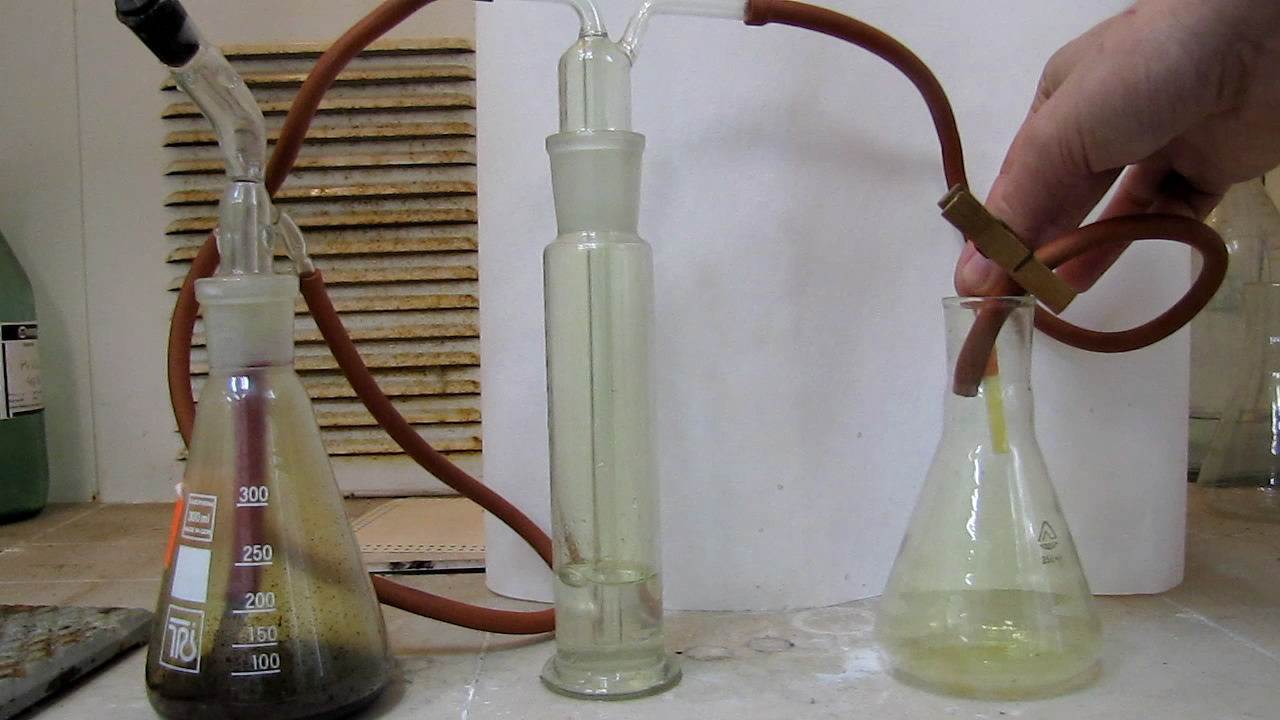 Cl2
Универсальную индикаторную бумагу смочили водой и опустил в колбу с хлором. Мокрая часть бумажки стала бесцветной (хлор окислил красители), сухая часть бумажки стала красной (под действием хлороводорода)
Углерод реагирует с водяным паром при нагревании: 
С0 + H2+O = С+2О + H20 – Q
                                              оксид 
                                          углерода (II)
СО и H2
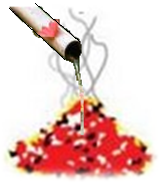 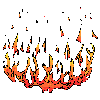 Раскаленный уголь
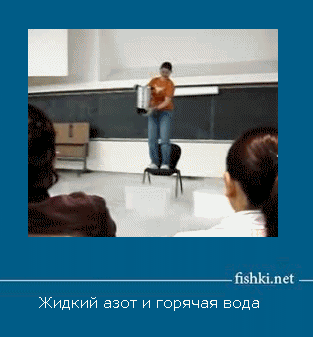 Взаимодействие металлов и неметаллов с кислотами
Общие свойства металлов
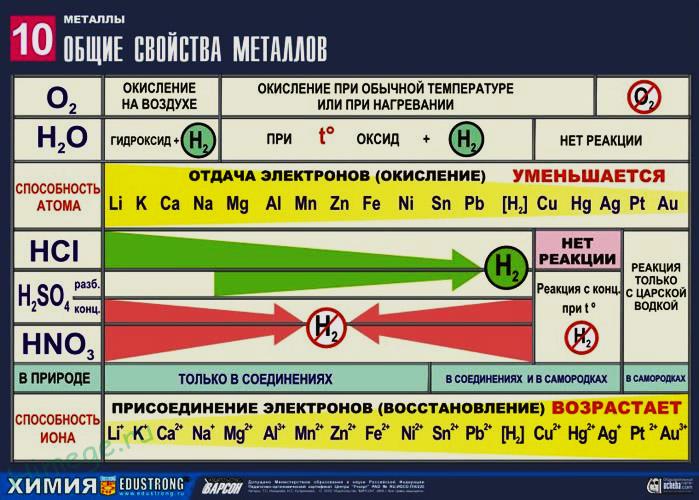 Металлы, стоящие в электрохимическом ряду напряжений до H восстанавливают его из кислот-неокислителей (все кислоты кроме серной концентрированной и азотной) до H2, если при этом образуется растворимая соль:
 Mg0 + 2HCl  Mg+2Cl2 + H20
(Mg0 + 2H+  Mg2++ H20)
2Al0+ 6HCl  2AlCl3 + 3H20
(2Al0 + 6H+  2Al3+ + 3H20)
6Na0 + 2H3PO4  2Na3+1PO4 + 3H20
(6Na0 + 6H+  6Na+ + 3H20)
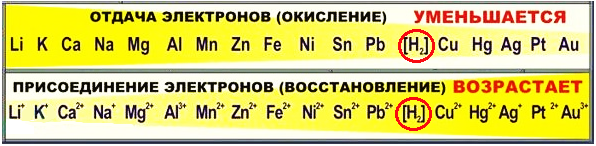 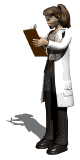 Если металл проявляет переменную степень окисления, то с кислотами-неокислителями он образует соли со степенью окисления ниже характерной (а), с кислотами-окислителями  соли с характерной степенью окисления (б):
а) Fe + 2HCl  Fe+2Cl2  + Н2
б) Fe + 4HNO3  Fe+3(NO3)3  + NO + 2H2O
               разб. 
Cu + 4HNO3  Cu+2(NO3)2  + 2NO2 + 2H2O
           конц.
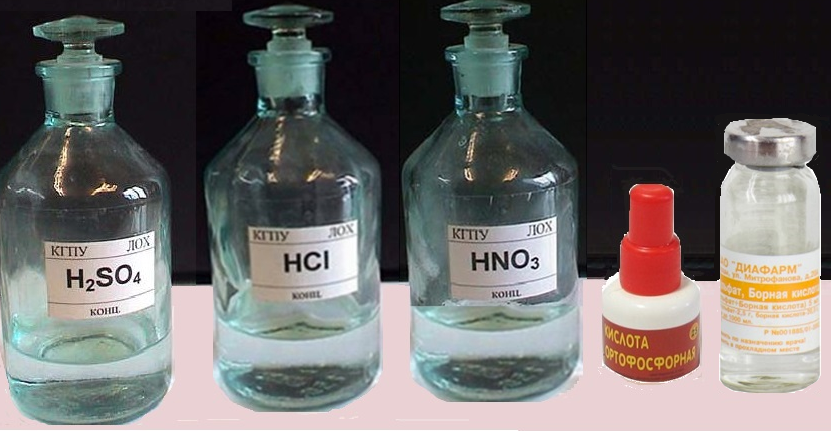 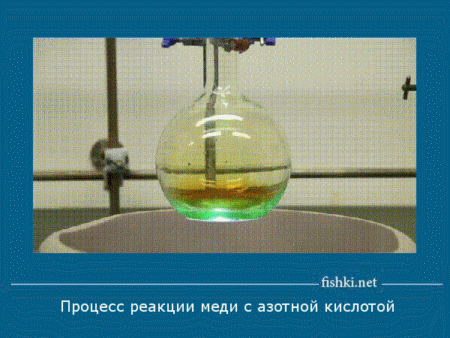 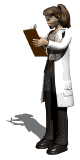 С кислотами-окислителями взаимодействуют углерод, сера, фосфор и др.  (они выступают в роли восстановителя) 
S + 2H2SO4 (конц)  3SO2  + 2H2O
С + 2H2SO4 (конц)  СO2  + 2SO2  +  2H2O
3P + 5HNO3 + 2H2O  3H3PO4  + 5NO 
S + 2HNO3  H2SO4 + 2NO 
B + 3HNO3 (конц)  H3BO3 + 3NO2 
Кремний с кислотами не взаимодействует; подобно благородным металлам он растворяет-ся в смеси концентрированных кислот (азотной и плавиковой):
3Si + 4HNO3  + 18HF  3H2[SiF6] + 4NO + 8H2O
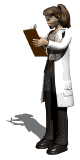 Взаимодействие металлов и неметаллов с основаниями
Металлы с щелочами не взаимодействуют.
Некоторые неметаллы взаимодействуют с щелочами:
3S + 6NaOH  2Nа2S + Nа2SО3 + 3H2O
Cl2 + KOH  KCl + KClO + H2O (без нагревания) 
3Cl2 + 6KOH  5KCl + KClO3 + 3H2O (при нагревании) 
Si + 2NaOH + H2O  Nа2SiО3 + 2H2
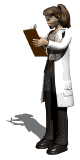 Естествознание
Практическая работа № 5 «Металлы»
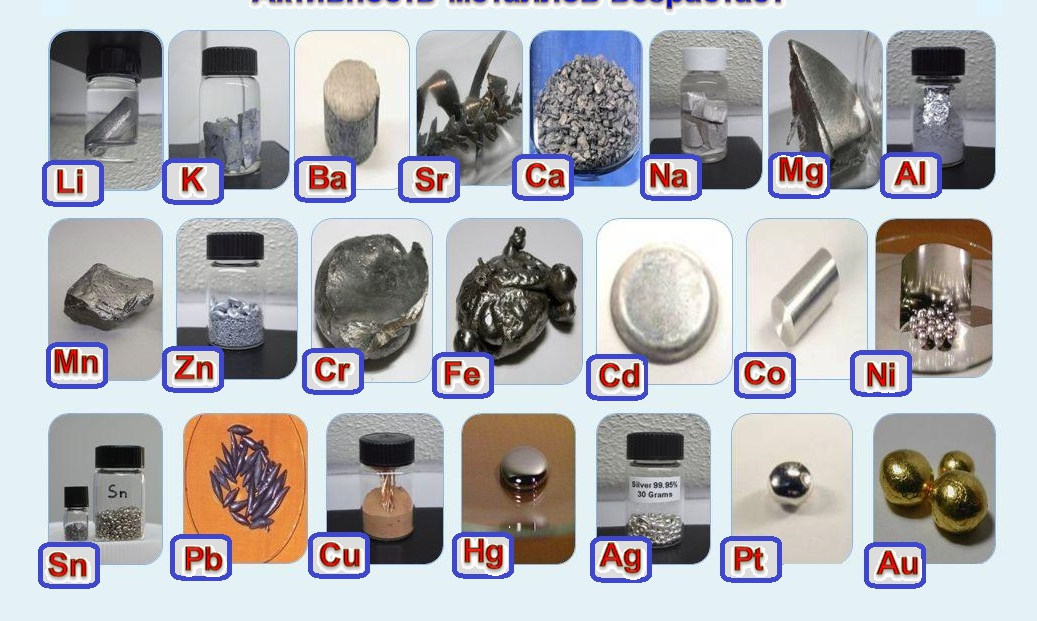 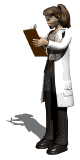 Цель – закрепить полученные знания о свойствах металлов.

Задание. 
1. Допишите уравнения; коэффициенты расставьте методом электронного баланса:
Fe + S  …
Fe + …   FeCl3
Fe + …   FeCl2
Fe + …  FeSО4 + …
Fe + …  Fe2(SО4)3 + …
Ca + H2  …
Mg + N2  …
Na + O2  …
2. Взаимодействие металлов с кислотами…
3. Взаимодействие металлов с водой…
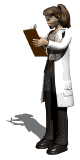 Проверьте себя…
Fe + …   FeCl3
2Fe0 + 3Cl2   2Fe+3Cl3–
                                                       хлорид
                                                     железа (III)
Fe + …   FeCl2
Fe0   +     2HCl       Fe+2Cl2   +   H20
                               соляная         хлорид
                                кислота       железа (II)
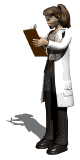 Fe + …  Fe2(SО4)3 + …
2Fe0 + 4H2S+6О4(конц)  Fe2+3(SО4)3  + 4H2О + S 0                                                       
             серная              сульфат
              кислота            железа (III)
Fe + …  FeSО4 + …
Fe0 + H2SО4(разбавл.)  Fe+2SО4  + H20
                       серная                  сульфат
                         кислота               железа (II)
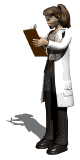 Fe + S  …
Fe0 + S  Fe+2S–2
                                                 сульфид
                                                 железа (II)
Ca + H2  …
Ca0 + H20 Ca+2H2–
                      гидрид 
                       кальция
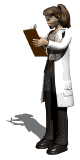 Mg + N2  …
3Mg0 + N20   Mg3+2N2–3
                                                    нитрид
                                                    магния
Na + O2  …
2Na + O2  Na2O2–1  
                   пероксид 
                    натрия
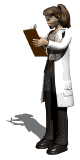 Естествознание
Практическая работа № 6 «Неметаллы»
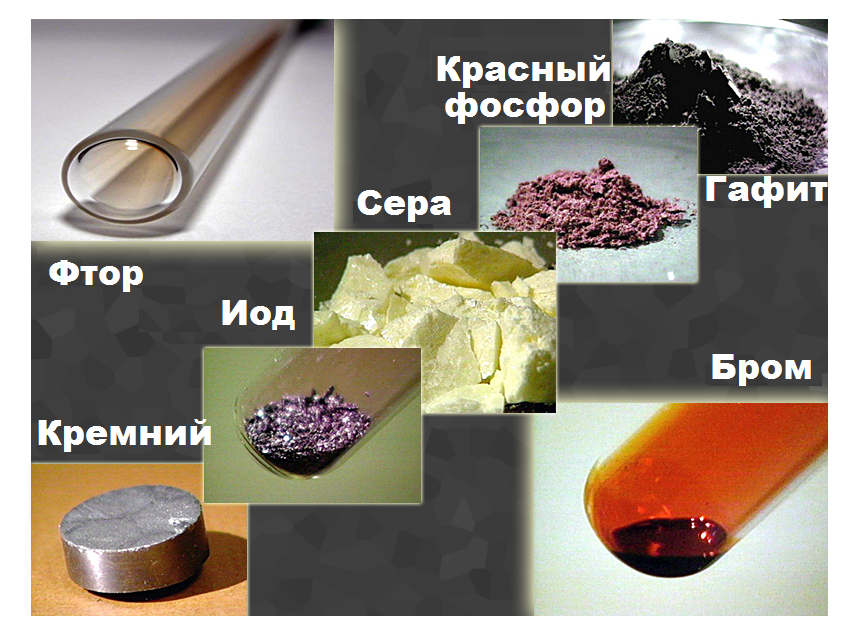 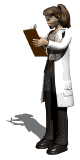 Цель – закрепить полученные знания о свойствах неметаллов.

Задание. 
1. Допишите уравнения; коэффициенты расставьте методом электронного баланса:
Na + S  …
Ca + C  …
Fe + Cl2  …
K + H2  …
Mg + N2  …
Na + O2  …
K + O2  …
2. Взаимодействие неметаллов с кислотами…
3. Взаимодействие неметаллов с водой…
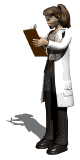 Проверьте себя…
Fe + Cl2  …
2Fe0 + 3Cl2   2Fe+3Cl3–
                                                       хлорид
                                                     железа (III)
Na + S  …
2Na0 + S  Na2+S–2
                                                 сульфид
                                                   натрия
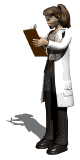 Ca + C  …
Са0 + 2C0 = Са+2C2–1
                                                   карбид
                                                   кальция
K + H2  …
K0 + H20 2K+H–
                      гидрид 
                       калия
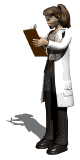 Mg + N2  …
3Mg0 + N20   Mg3+2N2–3
                                                    нитрид
                                                    магния
Na + O2  …
2Na + O2  Na2O2–1  
                   пероксид 
                    натрия
4K + O2 = 2K2O–2 
                     оксид лития
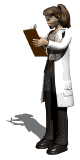 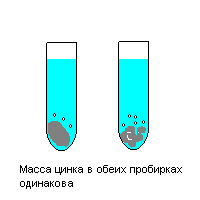 Естествознание
Лабораторная работа № 1 «Химические свойства металлов  и неметаллов»
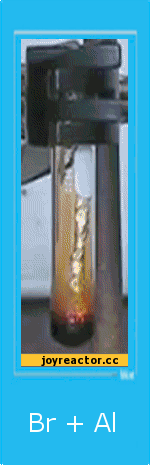 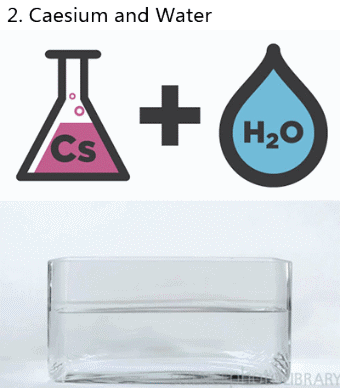 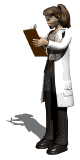 Цель – закрепить полученные знания о химических свойствах металлов  и неметаллов.
Приборы и реактивы: химическая посуда, цинк, алюминий, железо (или другие металлы), H2SO4, HCl, CuSO4, FeCl3.
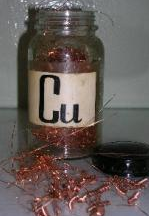 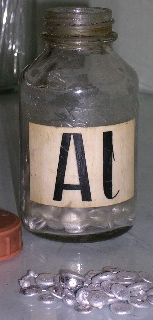 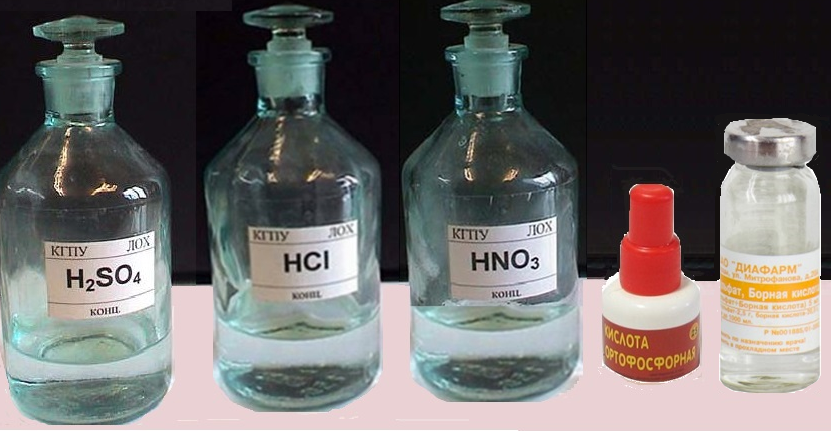 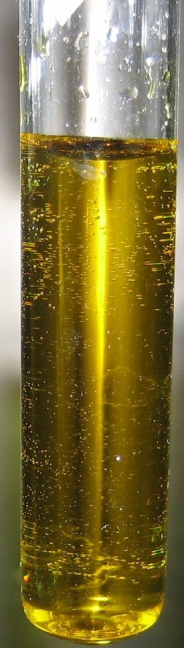 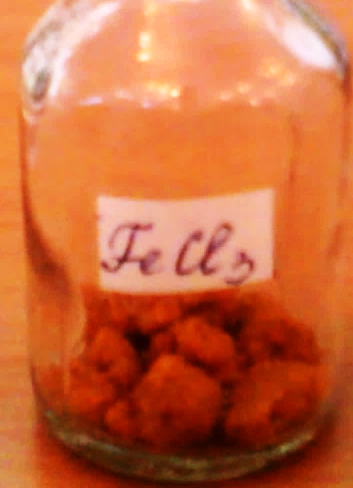 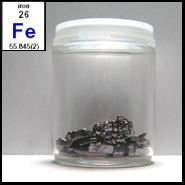 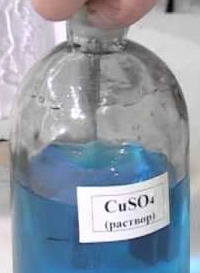 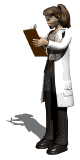 Опыт 1. Взаимодействие металлов с кислотами. Налейте в две пробирки немного разбавленной серной кислоты H2SO4. В одну из пробирок поместите кусочек (гранулу, проволоку, пластинку или стружку) цинка или алюминия, а в другую – железа, (гвоздь, пластинку или стружку). Обратите внимание на активность выделения газа.
Нагрейте пробирки. Сделайте вывод о скорости протекания реакций (по активности выделения газа) при нагревании и при комнатной температуре.  
2Al0 + 3H+2SO4       Al+32(SO4)3   +   3H02
                        серная                 сульфат
                        кислота               алюминия
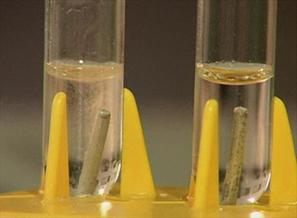 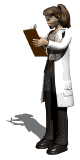 2Al0 + 3H+2SO4       Al+32(SO4)3   +   3H02
                        серная                 сульфат
                        кислота               алюминия
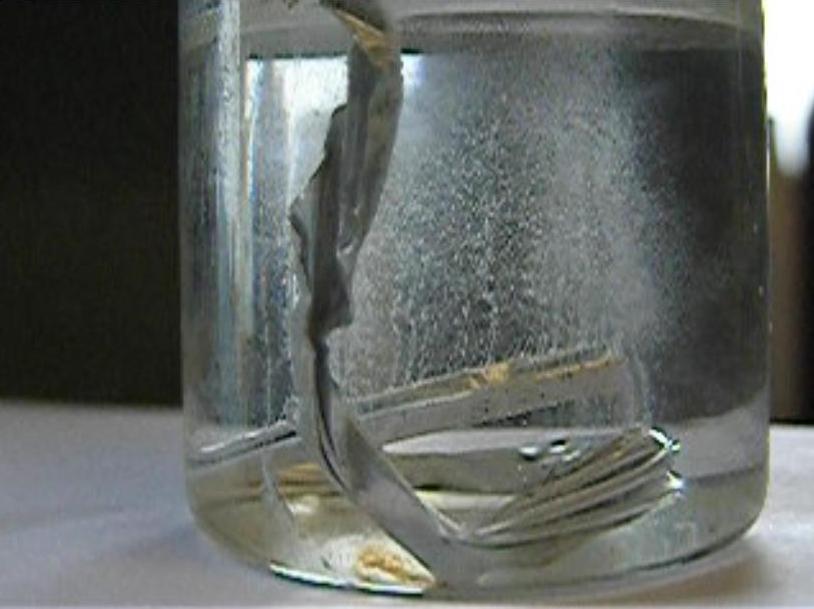 H2
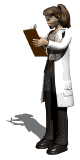 H2SO4
Al
Fe0   +     H+2SO4       Fe+2SO4   +   3H02
                                    серная             сульфат  
                        кислота            железа (II)
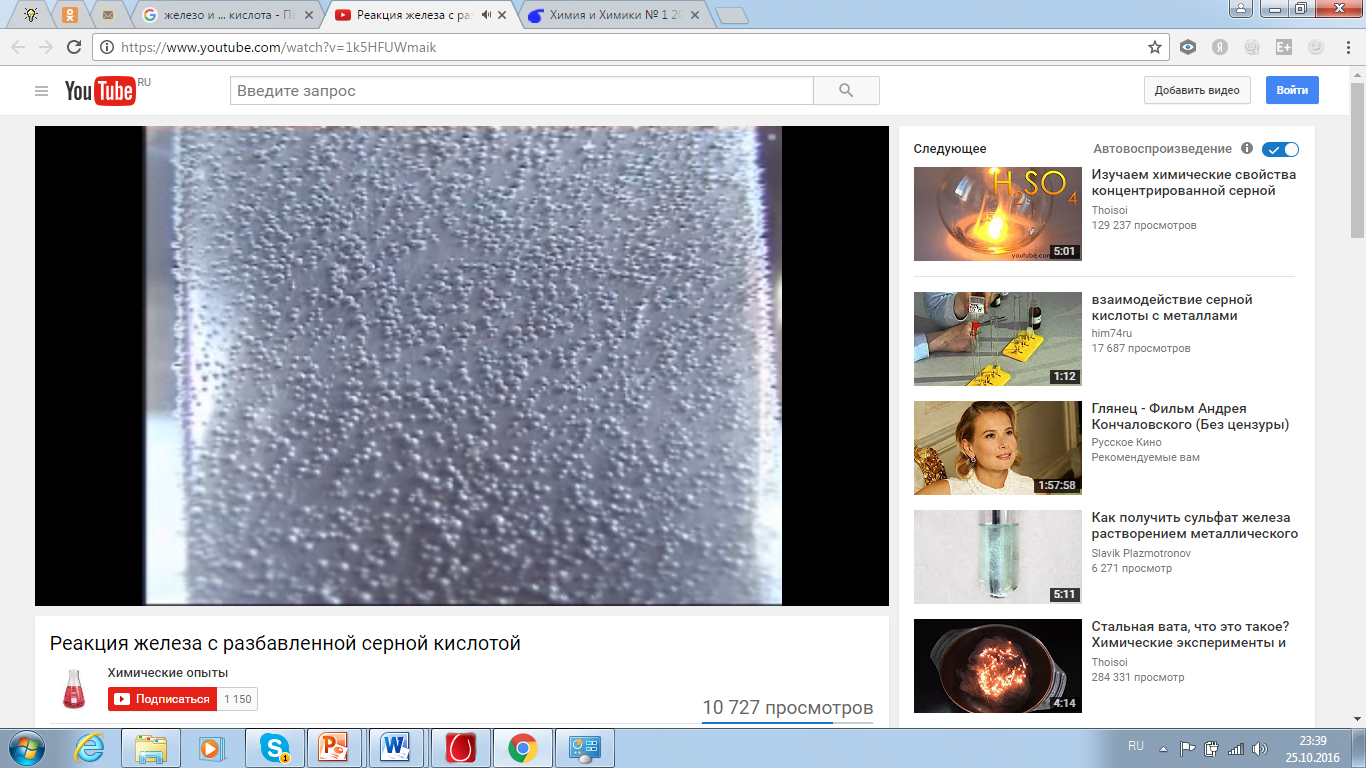 Fe
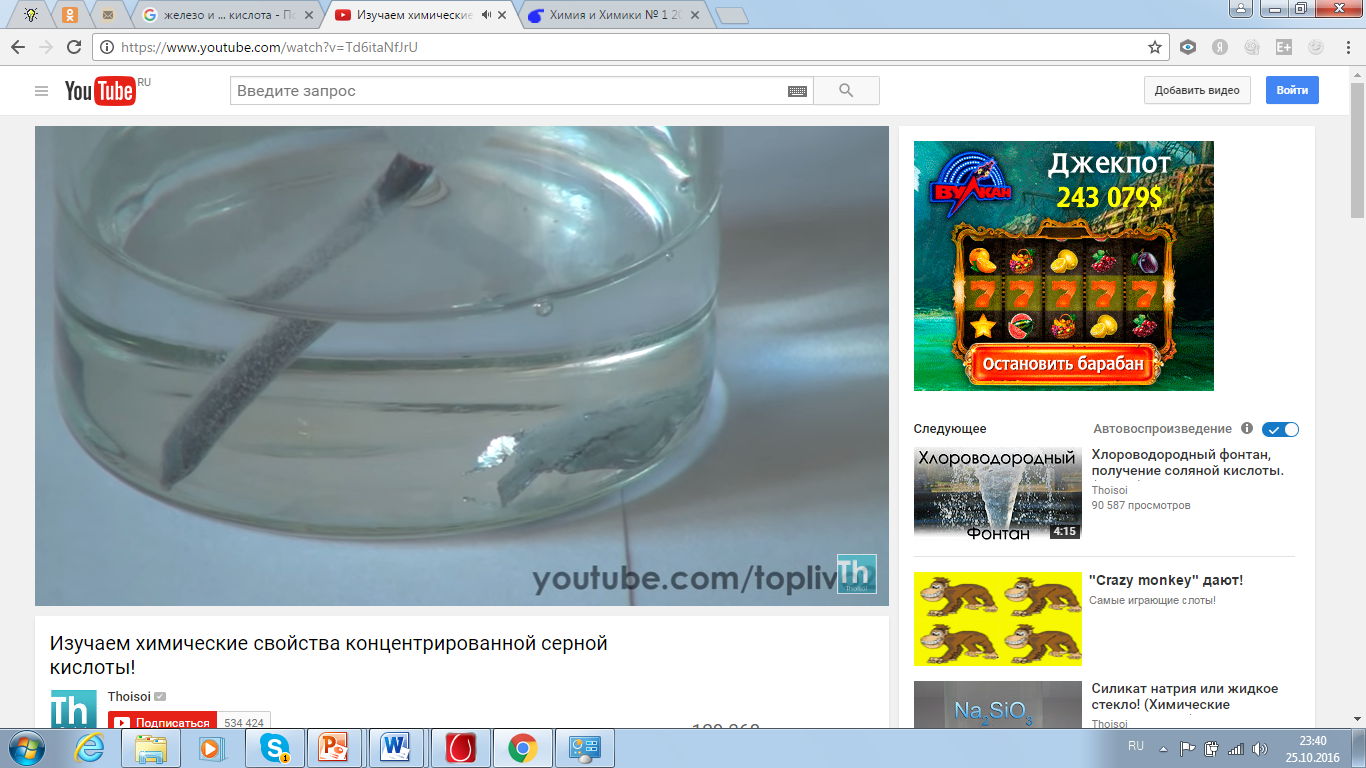 H2
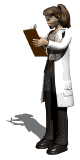 H2SO4
Наблюдаемый эффект: выделился газ (при нагревании интенсивность выделения газа больше, чем при комнатной температуре).
Признак реакции – выделение газа. 
Условие протекания – добавление растворителя. 
Тип реакции – реакция замещения; протекает с изменением степени окисления, межмолекулярная; гетерогенная, необратимая реакция.
Вывод: При нагревании скорость реакции увеличилась.
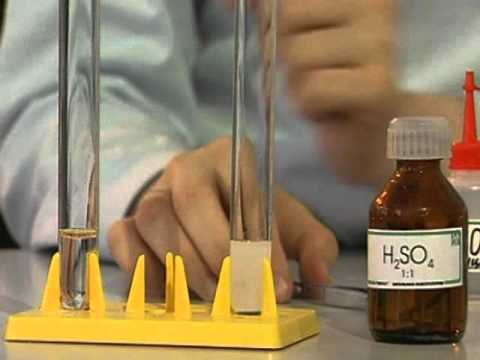 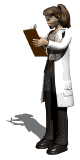 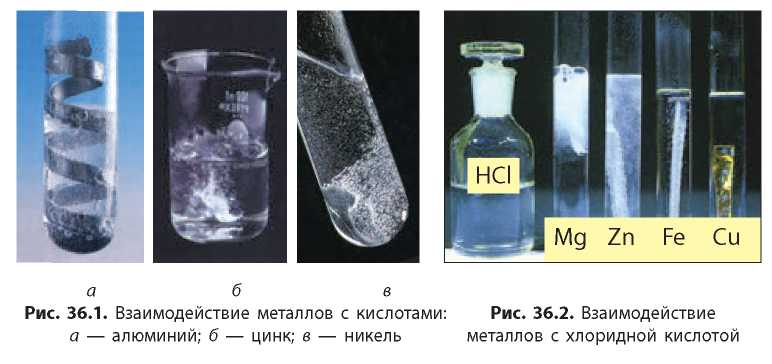 а                б                в
Взаимодействие металлов с кислотами: а – алюминий; 
б – цинк; в – никель
Взаимодействие металлов с соляной кислотой
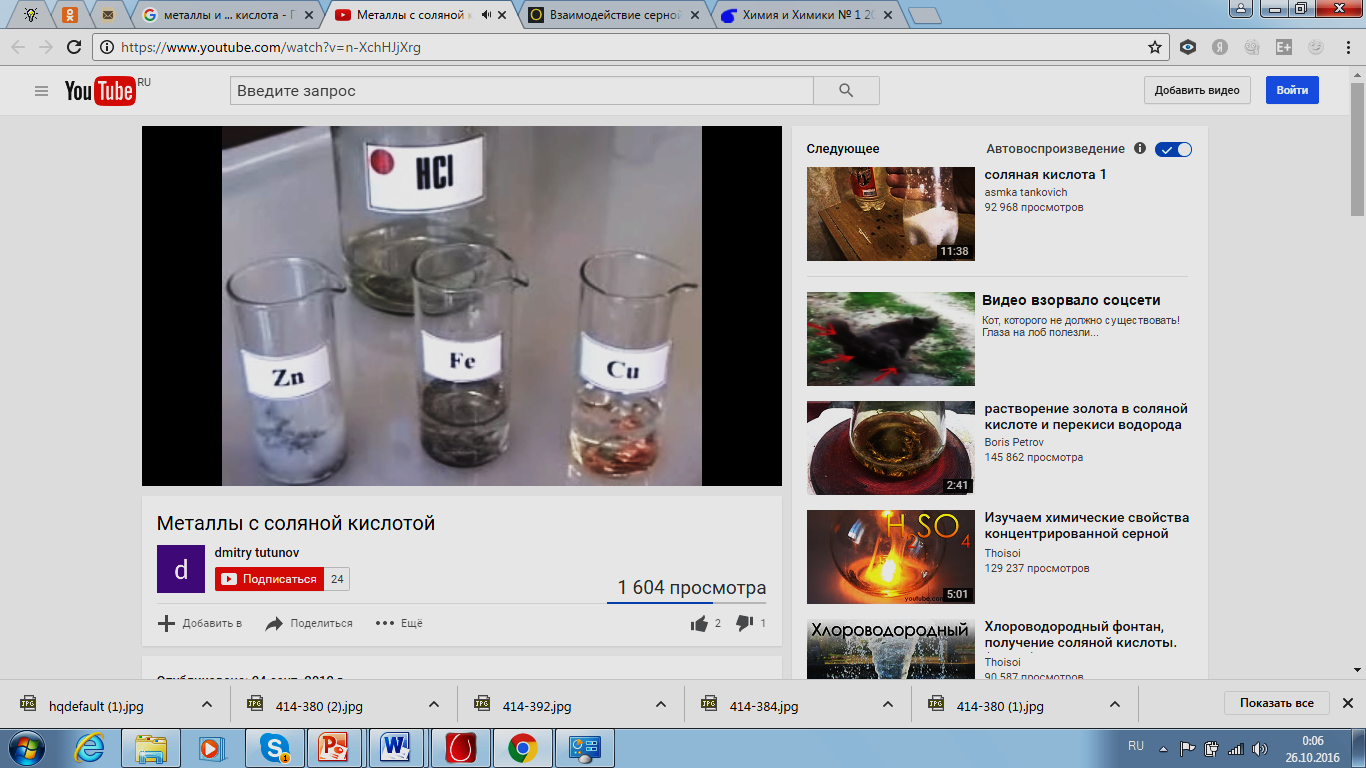 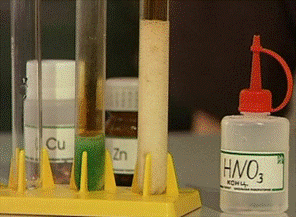 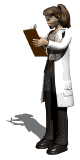 Вспомним: Более активные металлы вытесняют менее активные металлы из растворов их солей.

Опыт 2. Реакция замещения меди железом в растворе медного купороса. Налейте в пробирку немного раствора сульфата меди CuSO4, опустите в раствор железный гвоздь (пластинку или стружку). 
  Fe0   +     Cu+2SO4       Fe+2SO4   +  Cu0
                              сульфат           сульфат 
                               меди (II)          железа (II)
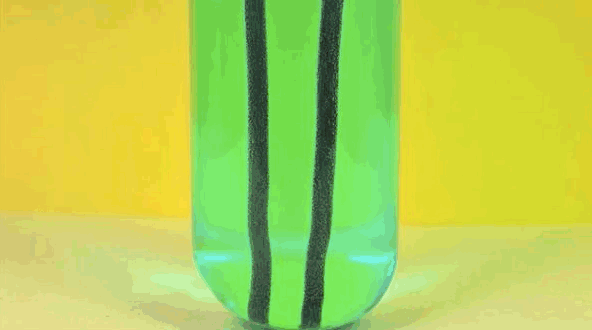 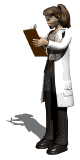 Fe0   +     Cu+2SO4       Fe+2SO4   +  Cu0
                              сульфат           сульфат 
                               меди (II)          железа (II)
Наблюдаемый эффект: на железе появилось красноватое покрытие.
Признак реакции – изменение цвета железа. 
Условие протекания – добавление растворителя. 
Тип реакции – реакция замещения; протекает с изменением степени окисления, межмолекулярная; гетерогенная, необратимая реакция.
Вывод: железо в ряду активности (напряжений) металлов стоит левее меди, поэтому может вытеснить медь из раствора ее соли.
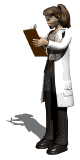 Опыт 3. Изучение возможности замещения железа медью в растворе хлорида железа. Налейте в пробирку немного раствора хлорида железа FeCl3 (или другую соль железа), опустите в раствор медь (пластинку, проволоку или стружку). 
  FeCl3   +     Cu       
                          хлорид                
                           железа (III)   
 
Наблюдаемый эффект: видимых изменений нет.
Вывод: железо в ряду активности (напряжений) металлов стоит левее меди, поэтому медь не может вытеснить железо из раствора его соли.
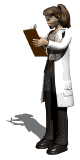 Опыт 4. Изучение взаимодействия брома и алюминия. В пробирку с жидким бромом помещаем кусочек алюминия. 
  2Al0 + 3Br20  2Al+3Br3– 
                                                  бромид                
                                                      алюминия
Наблюдаемый эффект: выделяется бурый газ (пары брома),  на дне пробирки яркие вспышки (горит алюминий).
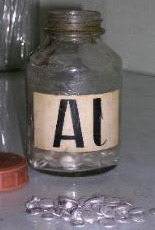 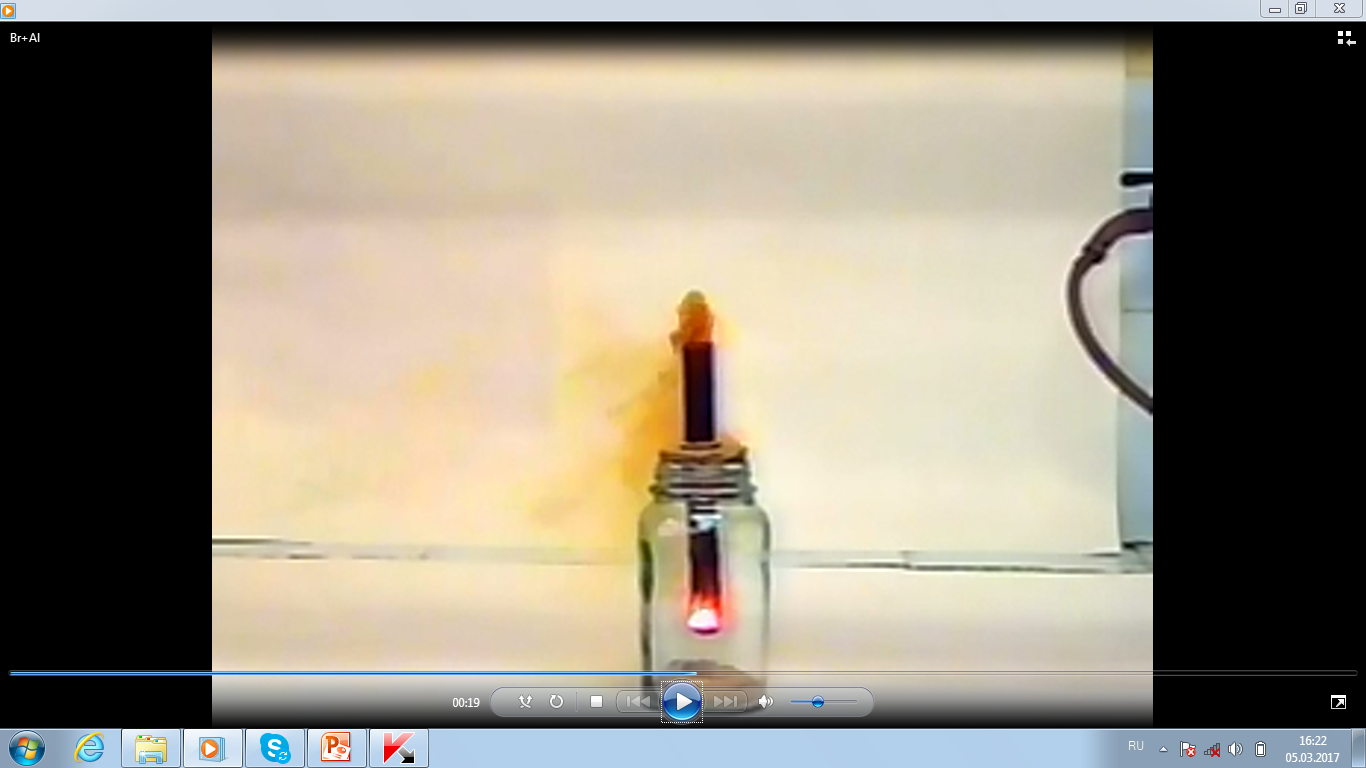 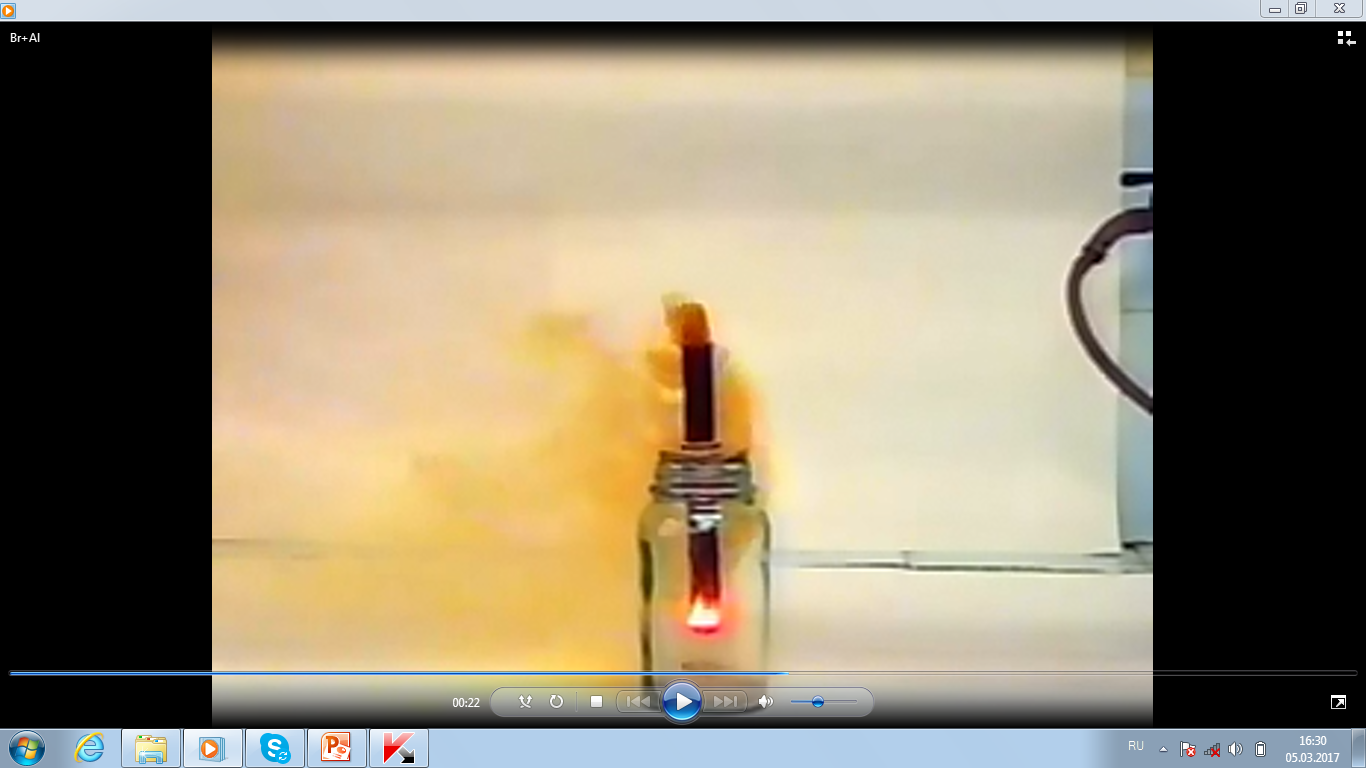 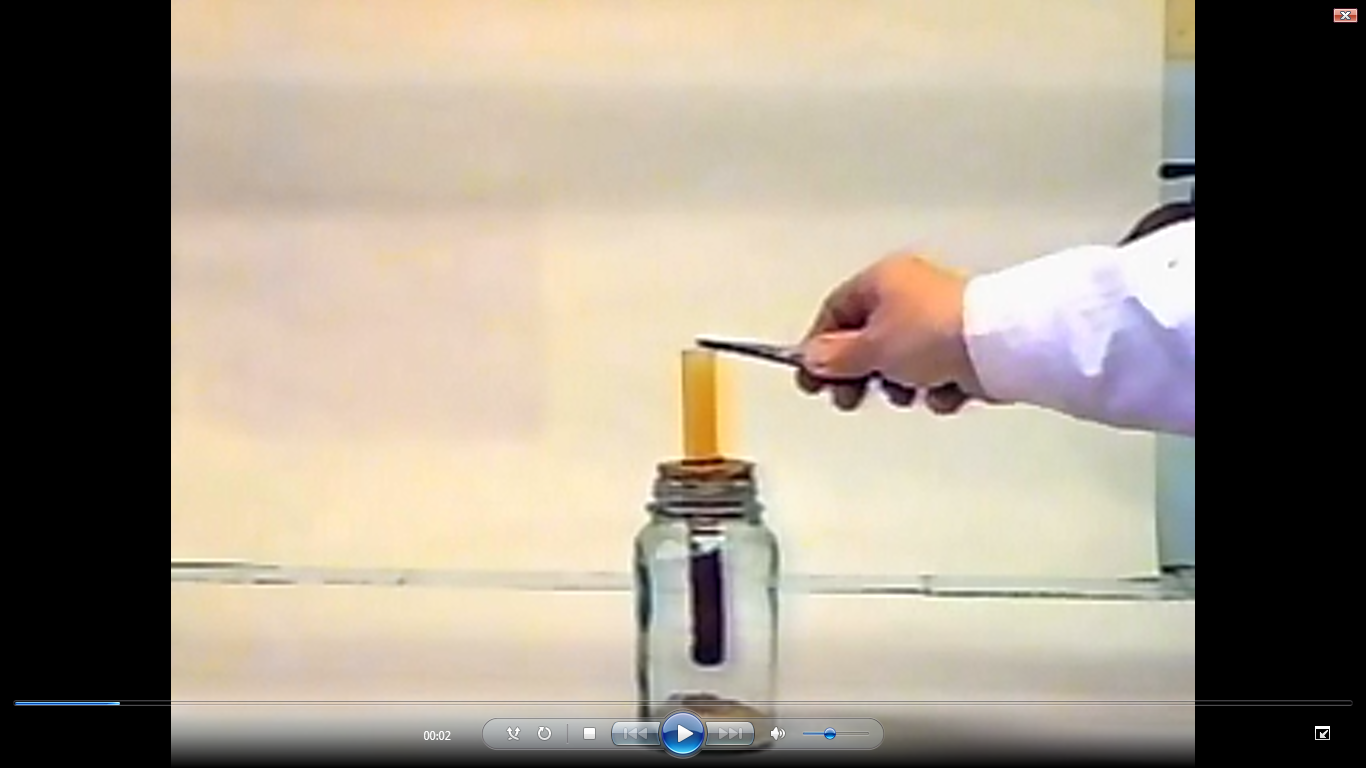 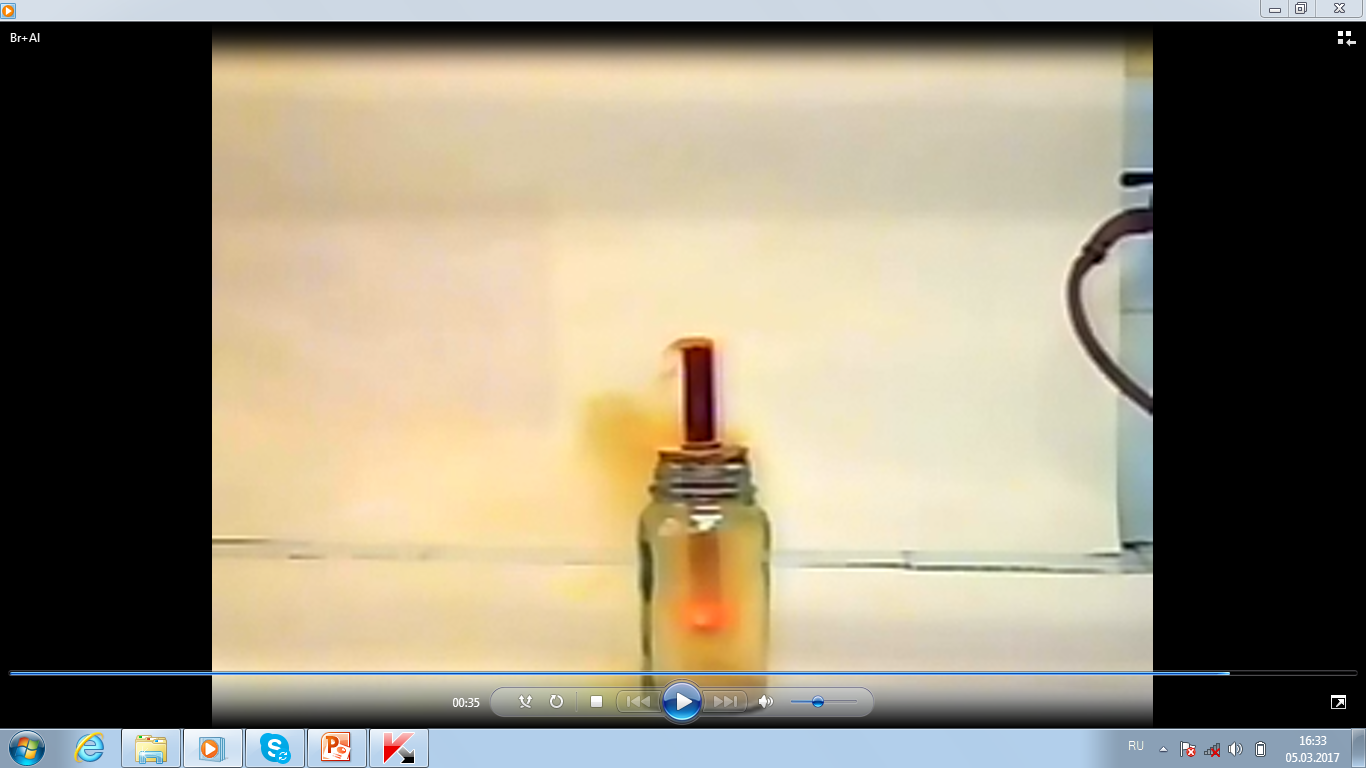 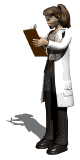 Признак реакции – выделение газа, появление вспышек. 
Условие протекания – нормальные условия. 
Тип реакции – реакция соединения; протекает с изменением степени окисления, межмолекулярная; гетерогенная, необратимая реакция.
Вывод: алюминий и бром активно взаимодействуют между собой.
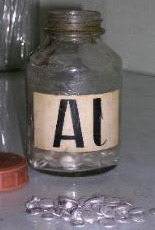 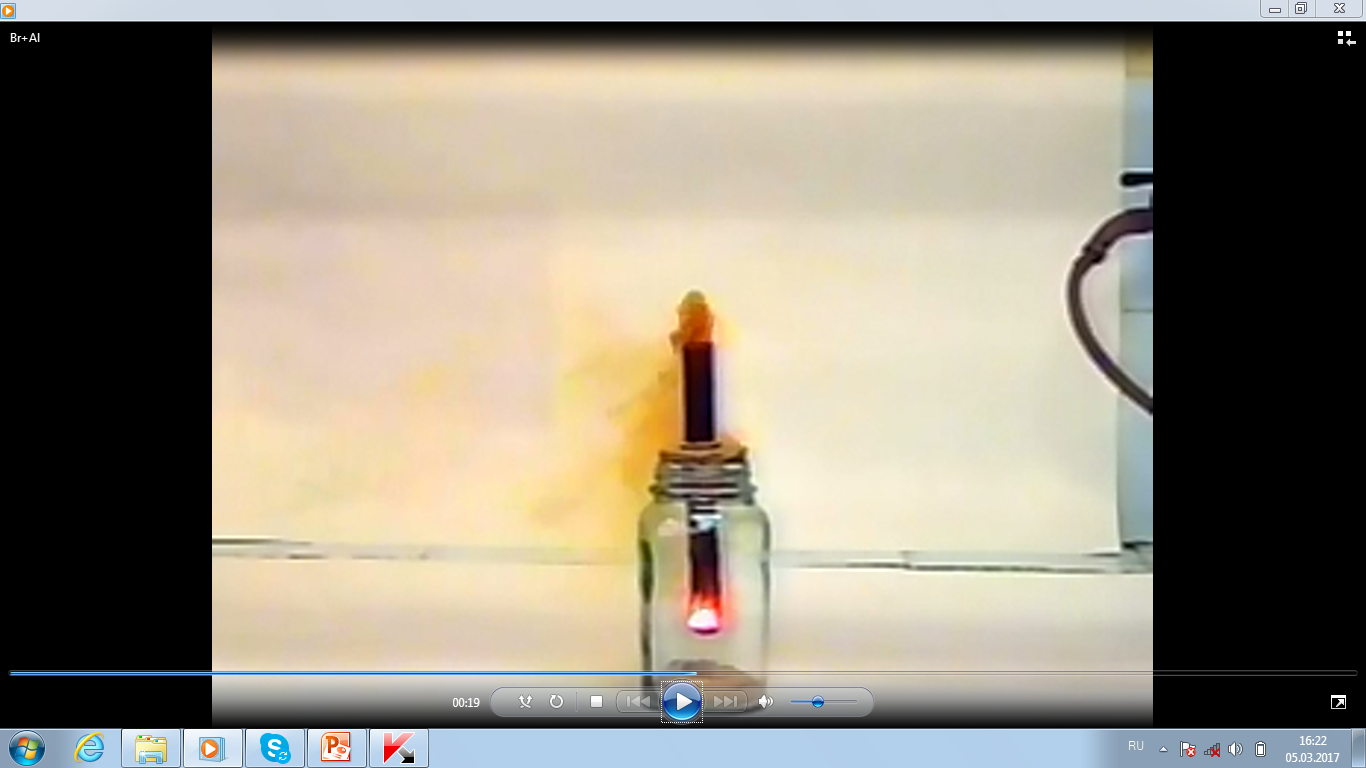 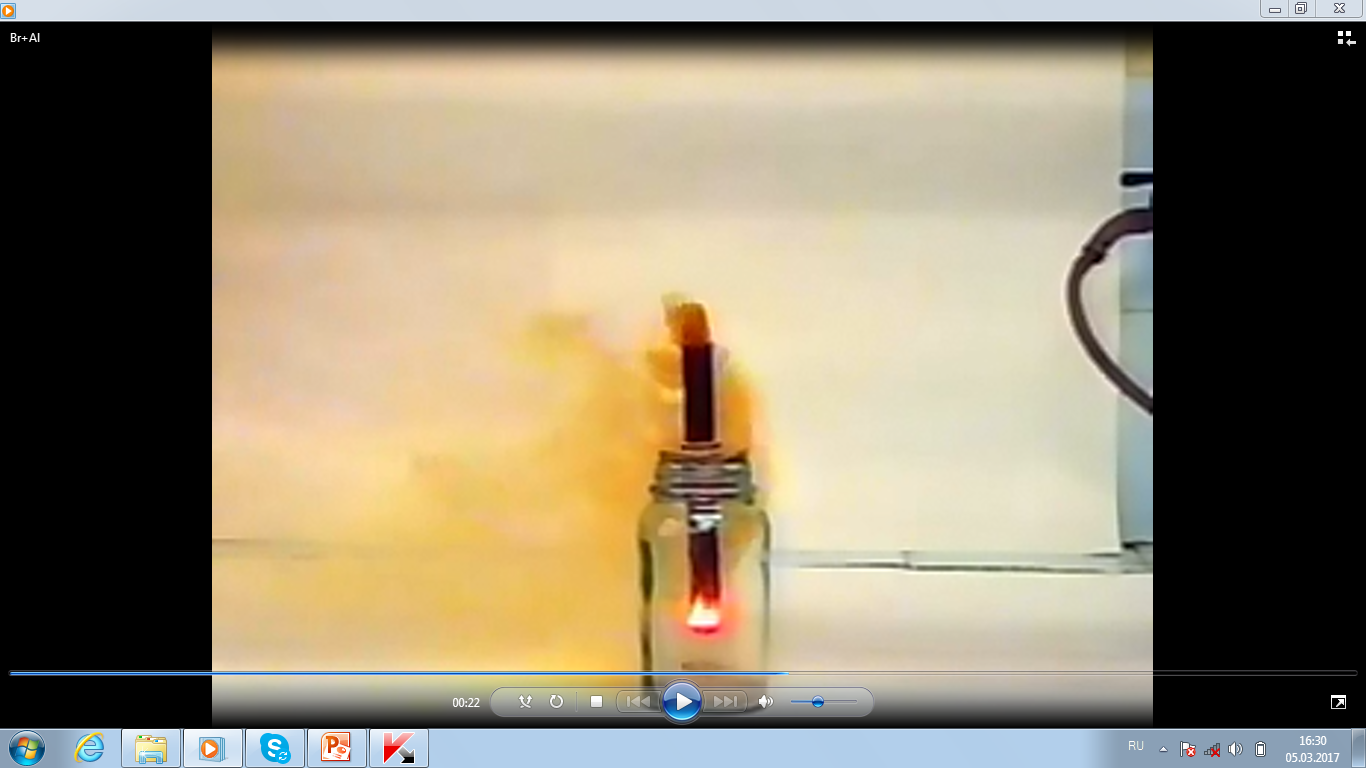 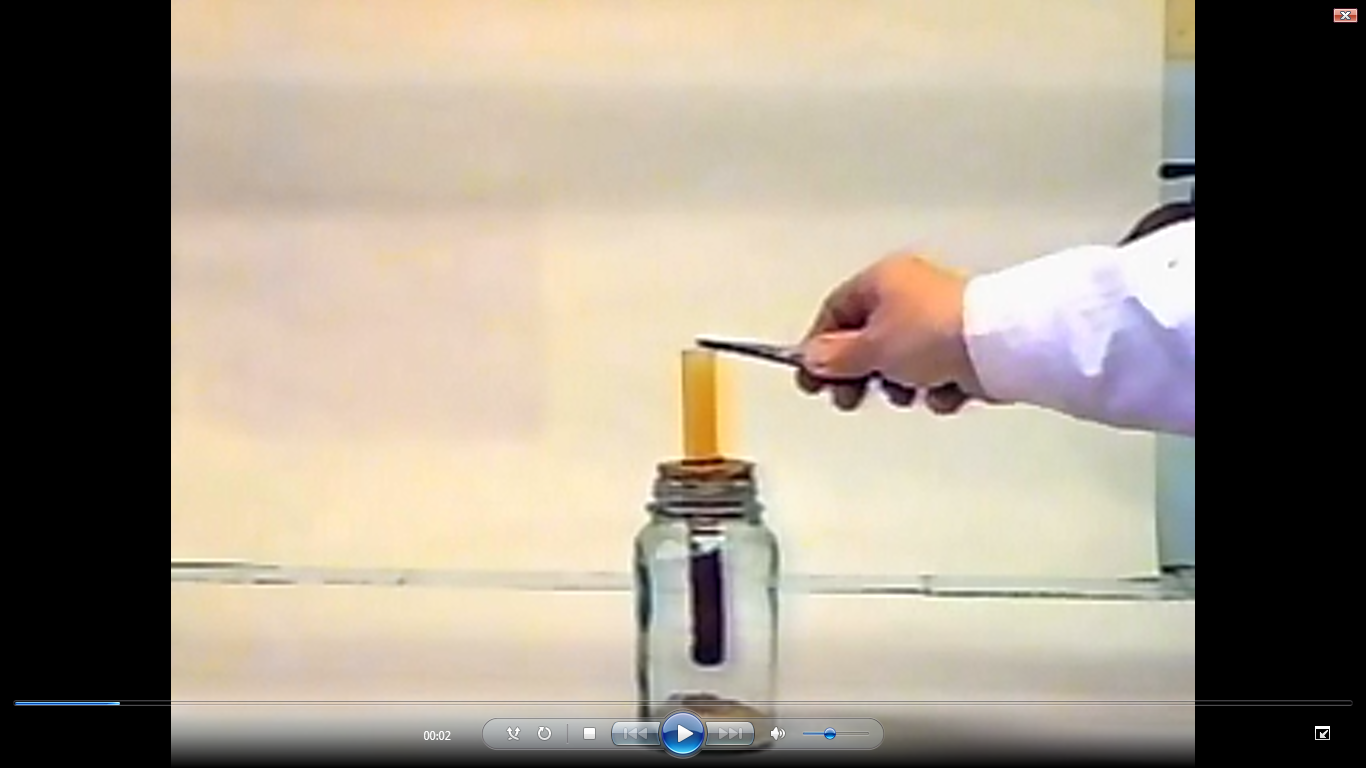 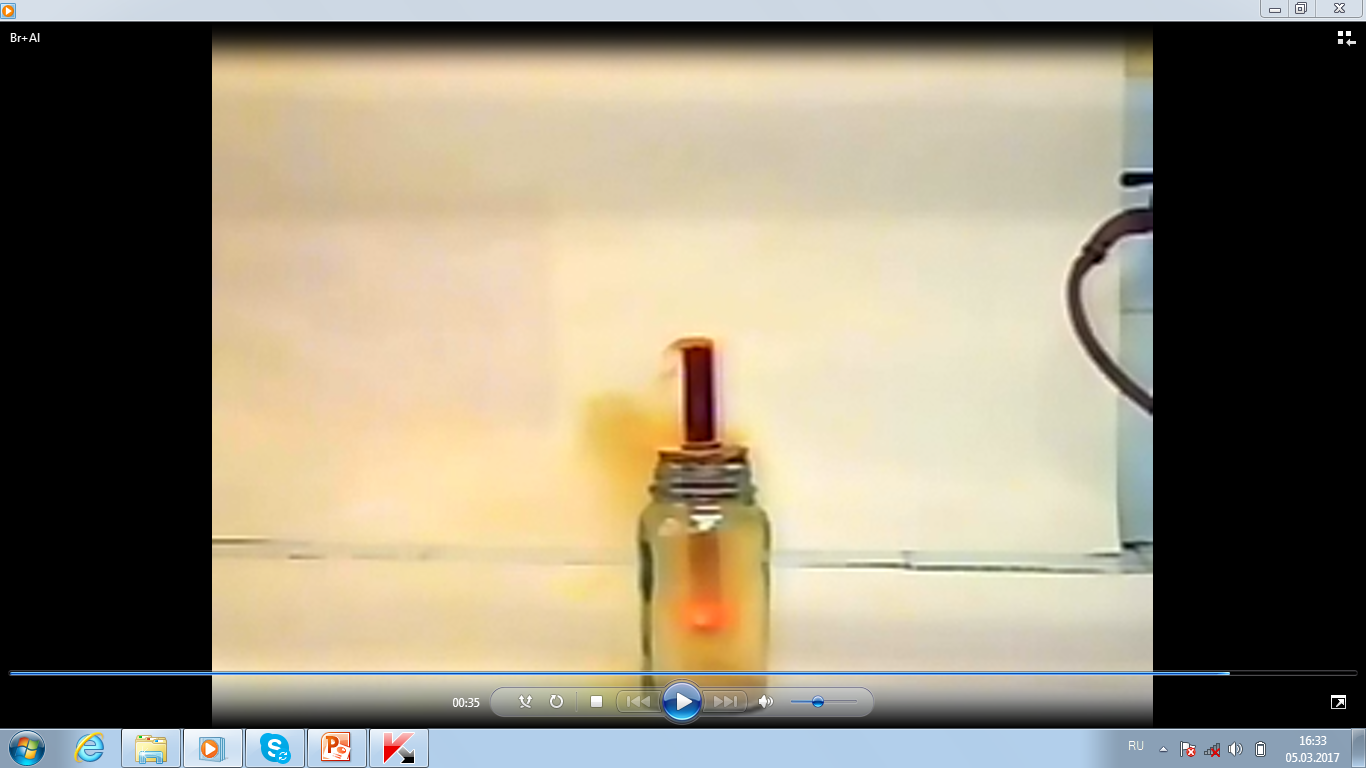 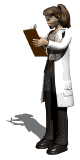 Опыт 5. Изучение взаимодействия хлора и меди. В цилиндр с хлором помещаем нагретую медную проволоку. 
  Cu0 + Cl20  Cu+2Cl2– 
                                                  хлорид                
                                                       меди (II)
Наблюдаемый эффект: медь загорается в хлоре, цилиндр заполняется желто-коричневым дымом (хлоридом меди (II)).
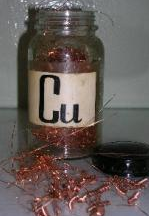 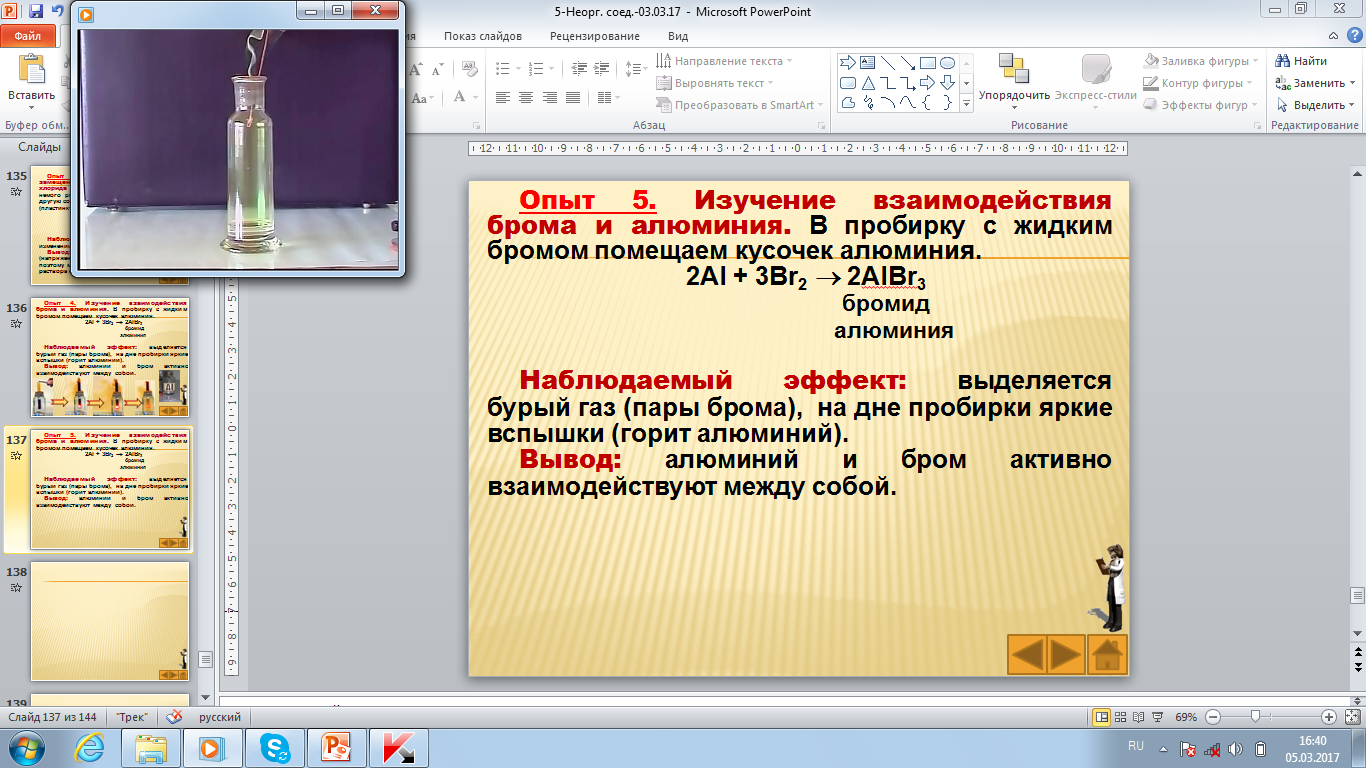 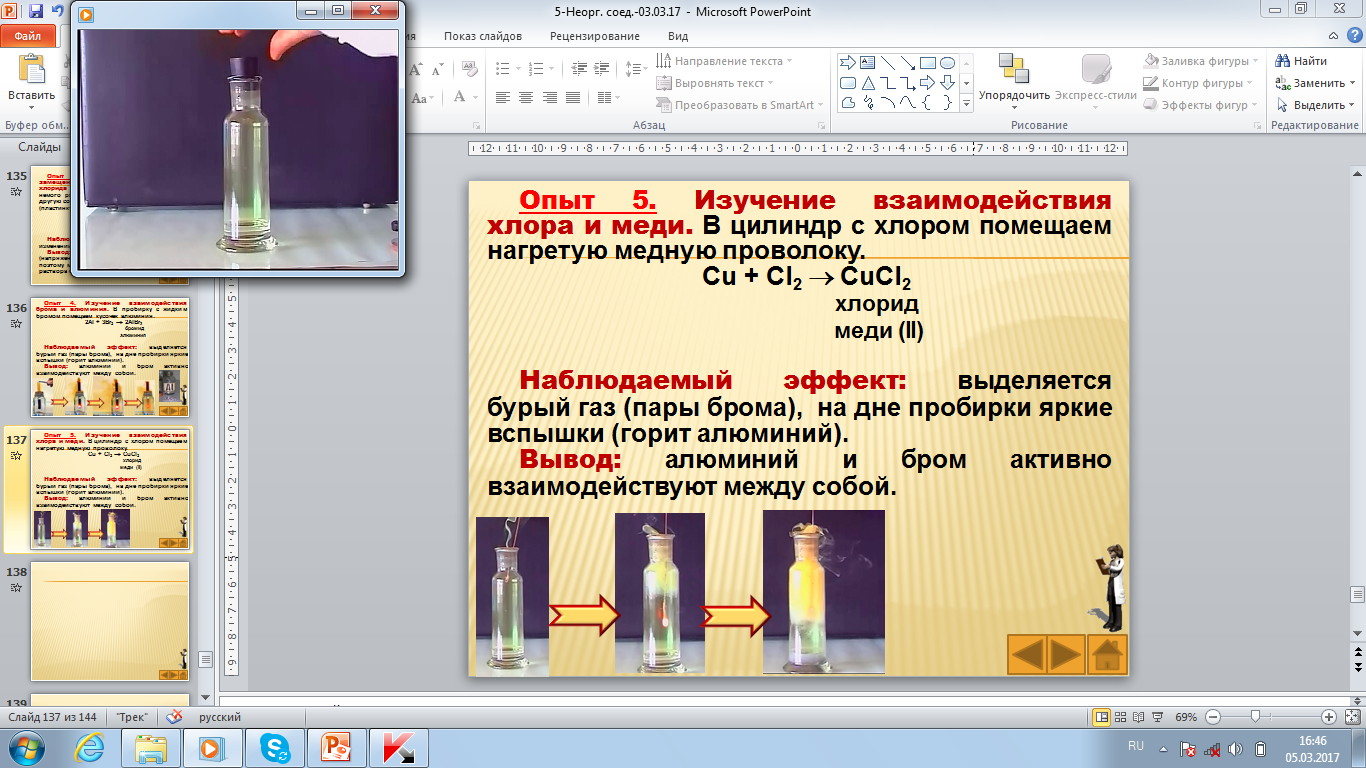 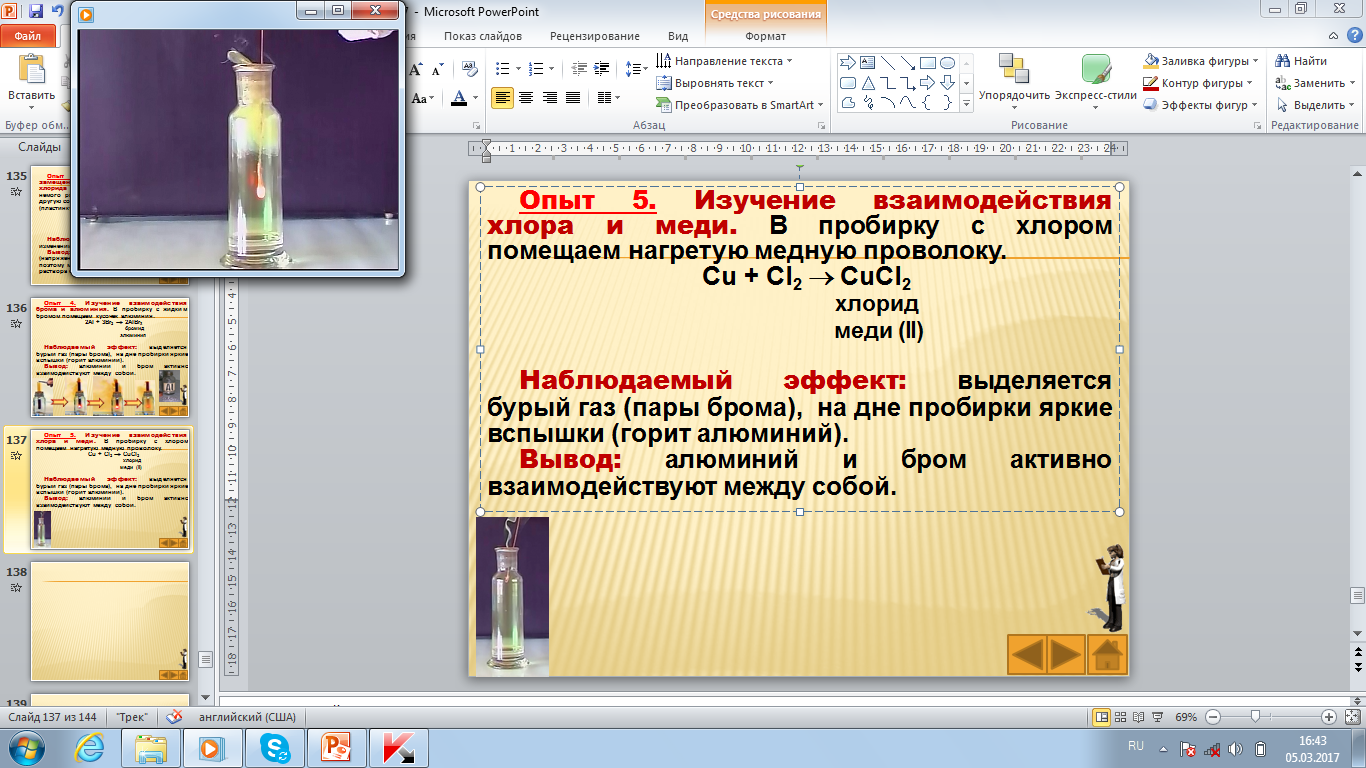 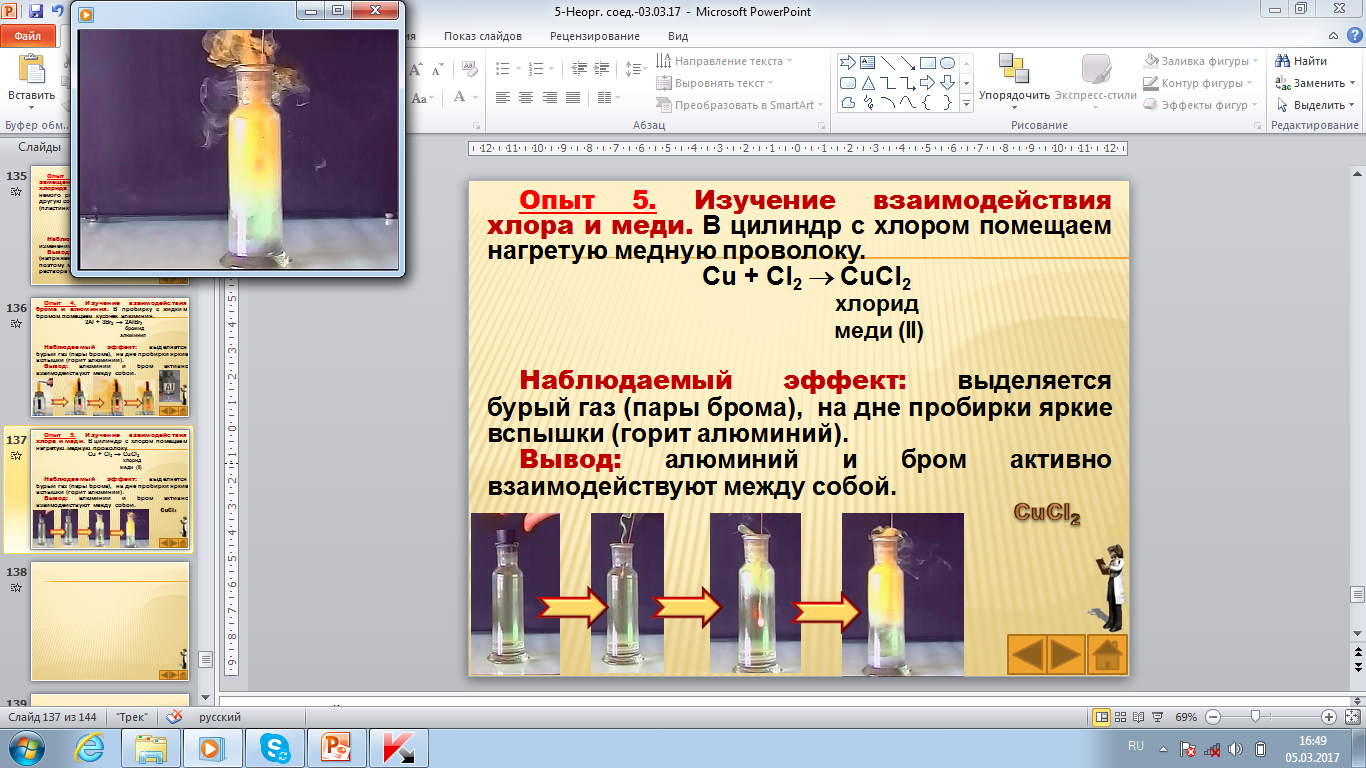 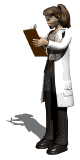 Cl2
CuCl2
Н2О
Признак реакции – появление желто-коричневого дыма. 
Условие протекания – нормальные условия. 
Тип реакции – реакция соединения; протекает с изменением степени окисления, межмолекулярная; гетерогенная, необратимая реакция.
Вывод: медь загорается в хлоре.
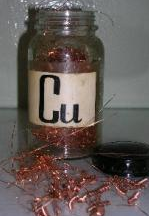 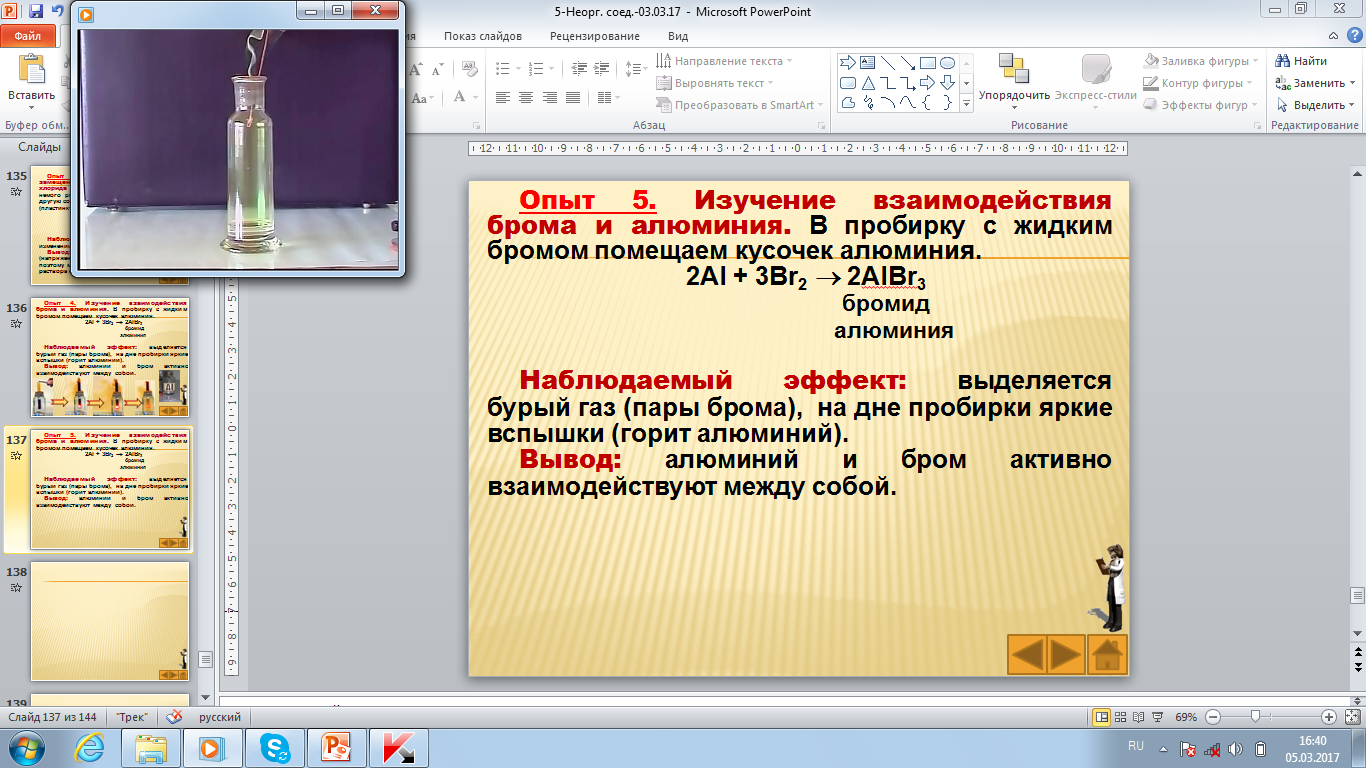 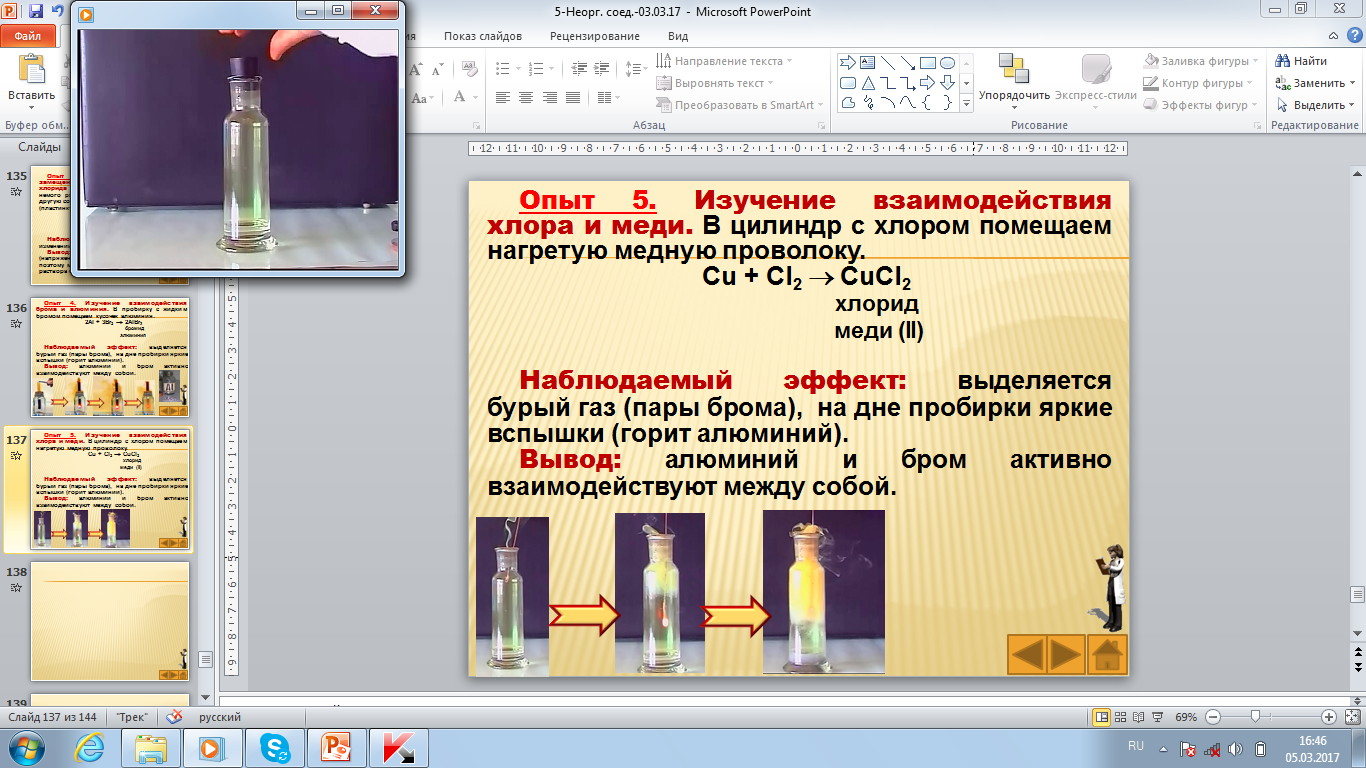 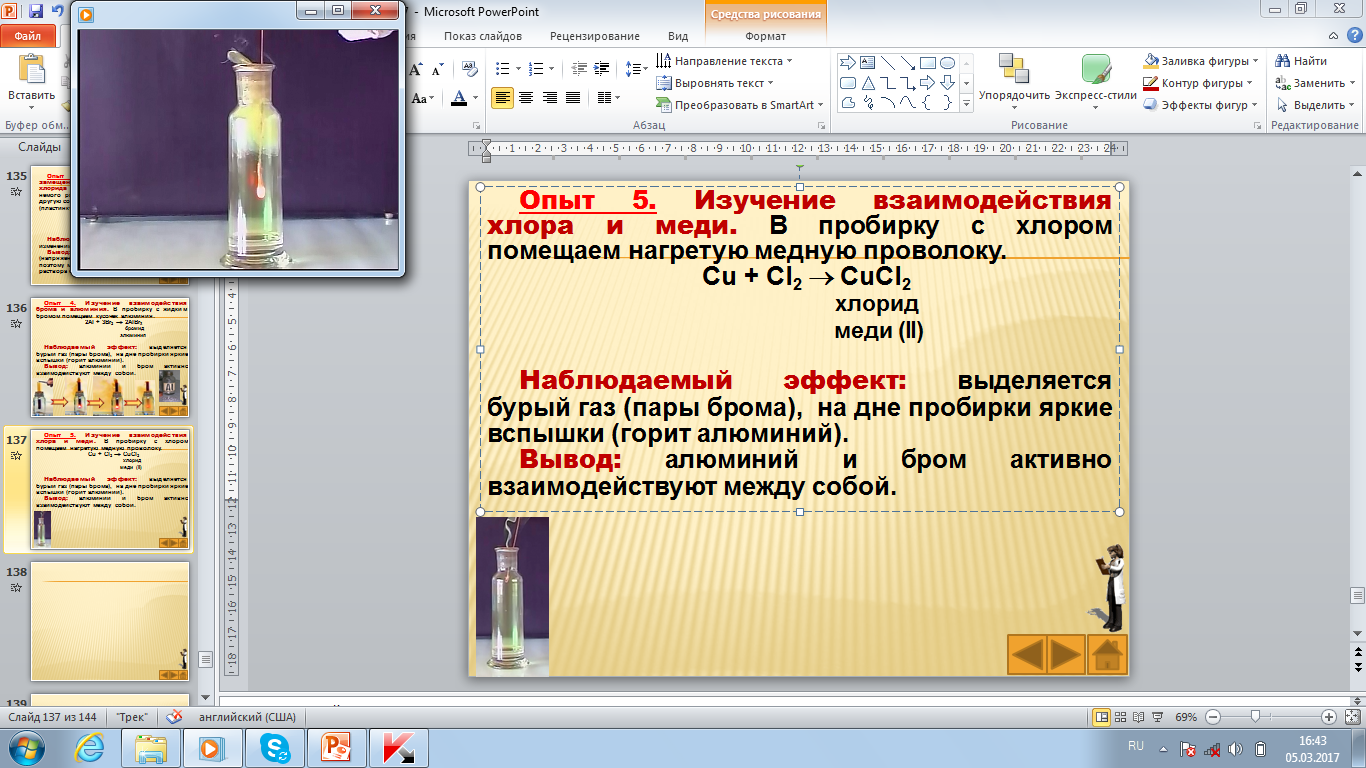 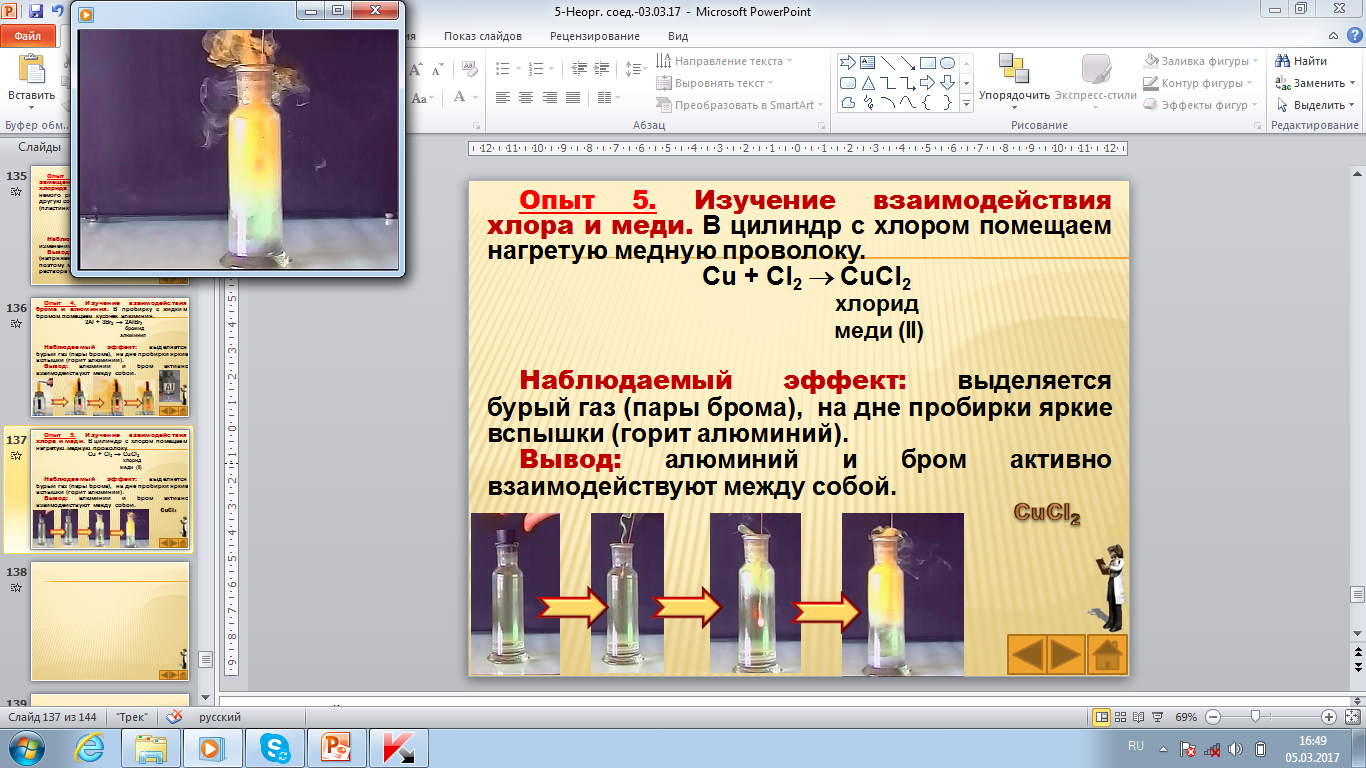 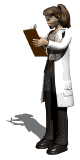 CuCl2
(Химия)
Практическая (лабораторная) работа № 5  «Проведение качественных реакций с оксидами и гидроксидами элементов III группы»
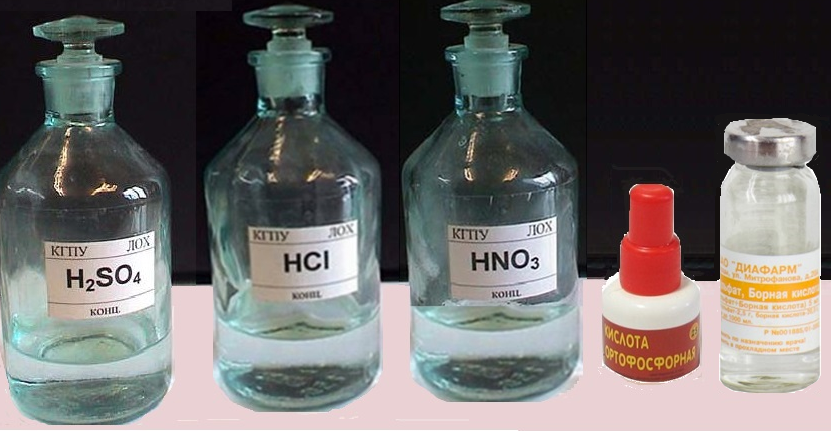 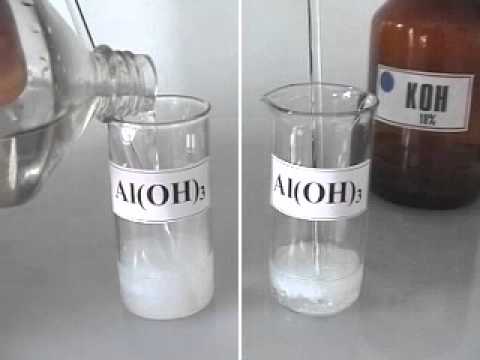 Цель – познакомиться с качественными реакциями оксидов и гидроксидов элементов III группы.
Приборы и реактивы: химическая посуда, NaOH, KOH, H2SO4, HCl, AlCl3.
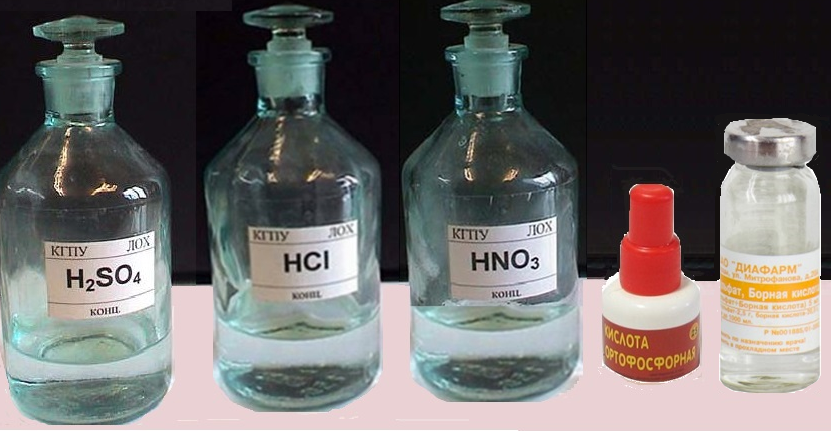 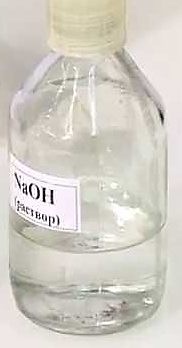 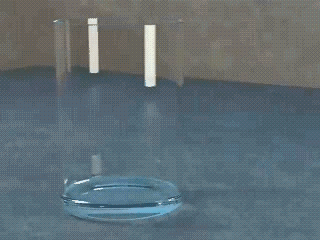 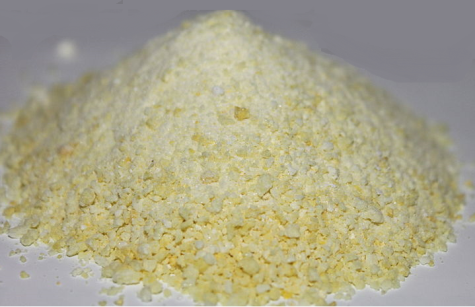 Н2O
AlCl3
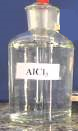 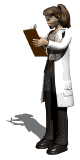 Опыт 1. Получение гидроксида алюминия. Налейте в пробирку немного меньше, чем 1 см3 раствора хлорида алюминия AlCl3. Добавьте несколько капель гидроксида натрия NaOH до образования осадка. Разделите полученный раствор с осадком на две пробирки. 

AlCl3    +    3NaOH       Al(OH)3 +   3NаCl
      хлорид          гидроксид        гидроксид       хлорид         
    алюминия          натрия               алюминия           натрия

Al3+ + 3Cl –  + 3Na+ + 3OH–  Al(OH)3 + 3Nа+ + 3Cl–
Al3+ + 3OH–  Al(OH)3
Наблюдаемый эффект: выпал белый полупрозрачный студенистый осадок.
Признак реакции – выпадение осадка. 
Условие протекания – добавление растворителя. 
Тип реакции – реакция обмена; протекает без изменения степени окисления; гомогенная, необратимая реакция.
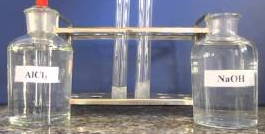 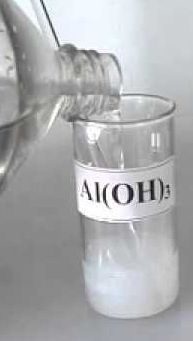 AlCl3
NaOH
Al(OH)3
Опыт 2. Свойства гидроксида алюминия. 
1) Возьмите пробирку с полученным в 1 опыте гидроксидом алюминия и добавьте немного щелочи, например, NaOH до растворения осадка.

Al(OH)3      +       3NaOH             Na3[Al(OH)6]
   гидроксид             гидроксид   гексагидроксоалюминат        
   алюминия                натрия                     натрия

Al(OH)3 +  3Na+ + 3OH–   3Na+ + [Al(OH)6]3–   
Al(OH)3 +  3OH–   [Al(OH)6]3–
Наблюдаемый эффект: осадок растворился.
Признак реакции – растворение осадка. 
Условие протекания – добавление растворителя. 
Тип реакции – реакция обмена; протекает без изменения степени окисления; гетерогенная, необратимая реакция.
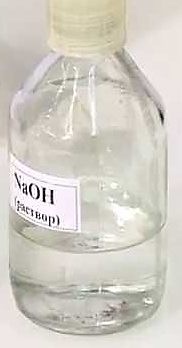 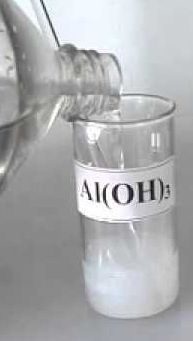 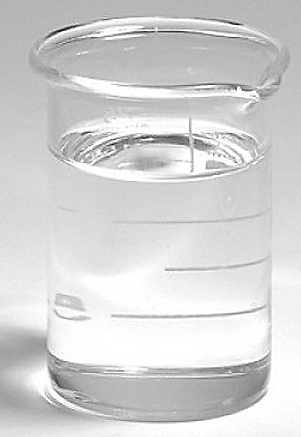 
+
Na3[Al(OH)6]
2) Возьмите пробирку с полученным в 1 опыте гидроксидом алюминия и добавьте немного кислоты, например, H2SO4 до растворения осадка.

2Al(OH)3    +     3H2SO4       Al2(SO4)3   +   6H2O
  гидроксид            серная              сульфат        
  алюминия            кислота           алюминия          

2Al(OH)3 +  6Н+ + 3SO42–   2Al3+ + 3SO42–   + 6H2O
2Al(OH)3 +  6Н+    2Al3+ + 6H2O
Al(OH)3 +  3Н+    Al3+ + 3H2O
Наблюдаемый эффект: осадок растворился.
Признак реакции – растворение осадка. 
Условие протекания – добавление растворителя. 
Тип реакции – реакция обмена; протекает без изменения степени окисления; гетерогенная, необратимая реакция.
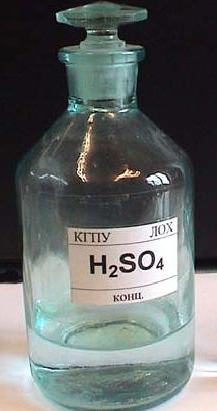 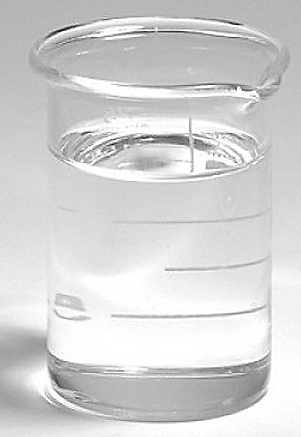 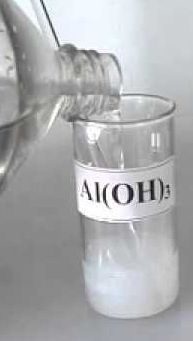 
+
Al2(SO4)3
Задание: из учебника выпишите свойства оксидов и гидроксидов элементов III группы.
(Химия)
Практическая работа № 7 
«Реакция замещения меди железом в растворе медного купороса»
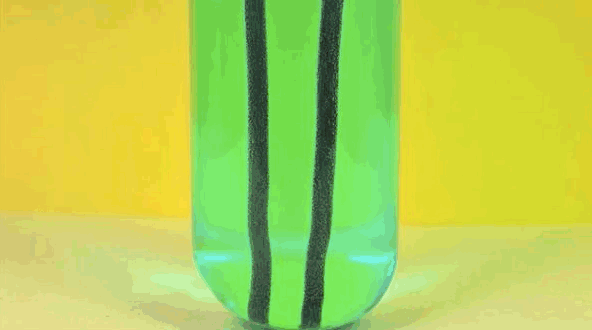 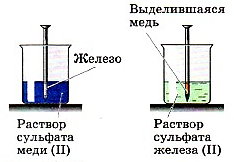 Цель – познакомиться со свойствами металлов в зависимости от их положения в ряду активности.
Приборы и реактивы: химическая посуда, цинк, железо, медь  (или другие металлы), CuSO4, FeCl3 (или другая соль железа).
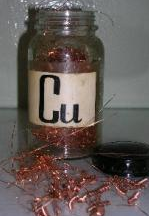 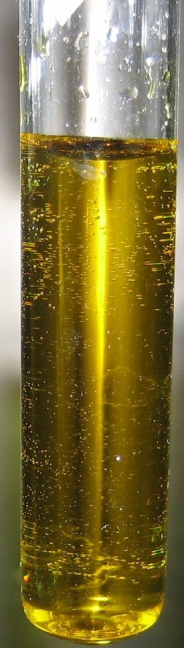 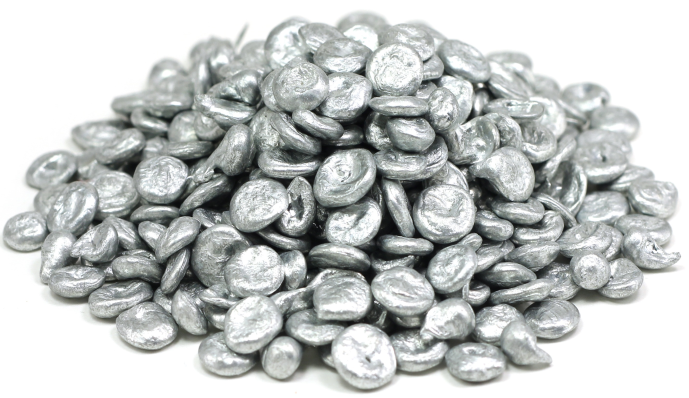 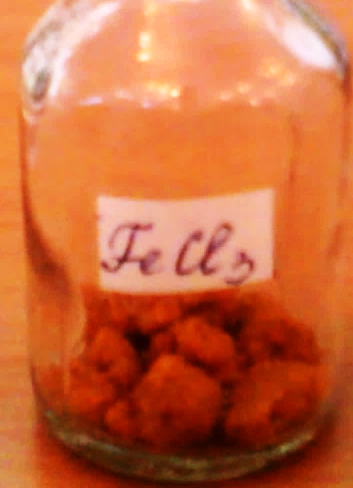 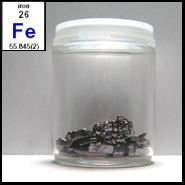 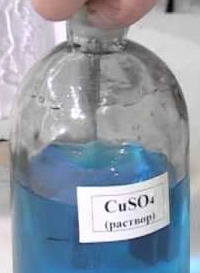 Zn
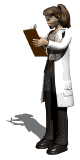 Опыт 1. Реакция замещения меди железом в растворе медного купороса. Налейте в пробирку немного раствора сульфата меди CuSO4, опустите в раствор железный гвоздь (пластинку или стружку). 
  
Fe0   +     Cu+2SO4       Fe+2SO4   +  Cu0
                            сульфат            сульфат 
                             меди (II)           железа (II)
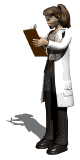 Наблюдаемый эффект: на железе появилось красноватое покрытие.
Признак реакции – изменение цвета железа. 
Условие протекания – добавление растворителя. 
Тип реакции – реакция замещения; протекает с изменением степени окисления, межмолекулярная; гетерогенная, необратимая реакция.
Вывод: железо в ряду активности (напряжений) металлов стоит левее меди, поэтому может вытеснить медь из раствора ее соли.
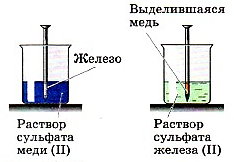 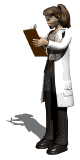 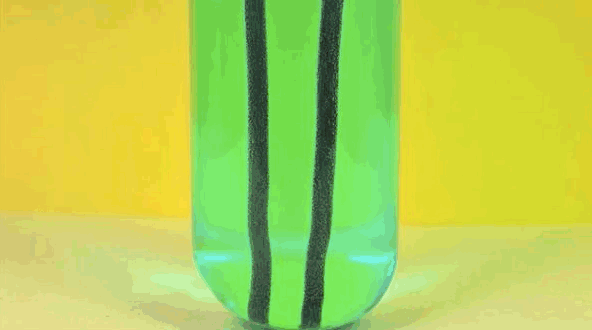 Опыт 2. Изучение возможности замещения железа медью в растворе хлорида железа. Налейте в пробирку немного раствора хлорида железа FeCl3 (или другую соль железа), опустите в раствор медь (пластинку, проволоку или стружку). 
  
FeCl3   +     Cu       
                        хлорид                
                        железа (III)   
 
Наблюдаемый эффект: видимых изменений нет.
Вывод: железо в ряду активности (напряжений) металлов стоит левее меди, поэтому медь не может вытеснить железо из раствора его соли.
Материал для подготовки к опросу
I. Допишите уравнения; коэффициенты расставьте методом электронного баланса, все соединения назовите:
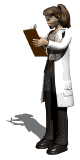 При подготовке к опросу повторите правила составления баланса при написании ОВР.
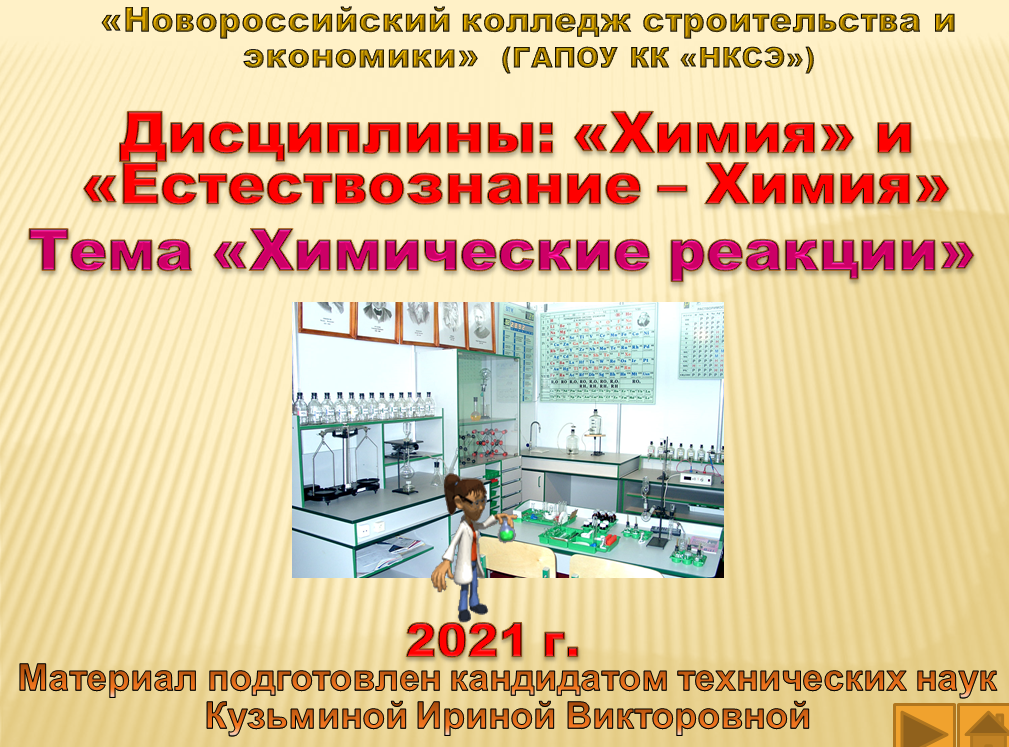 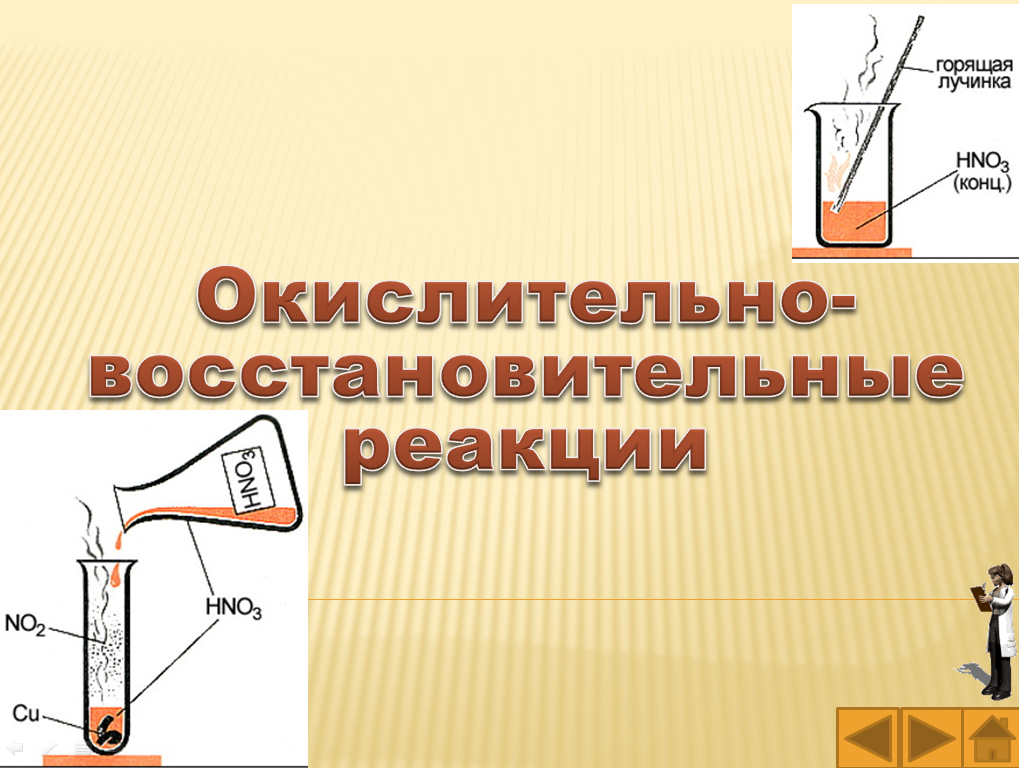 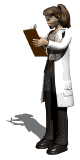 II. Напишите уравнения … Коэффициенты расставьте методом электронного баланса. Если степени окисления элементов не меняются, напишите ионно-молекулярные уравнения. Все соединения назовите:
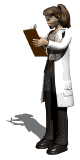 Для реакций, протекающих без изменения степени окисления элементов, напишите уравнения в молекулярном виде, полные и сокращенные ионно-молекулярные уравнения. все соединения назовите.
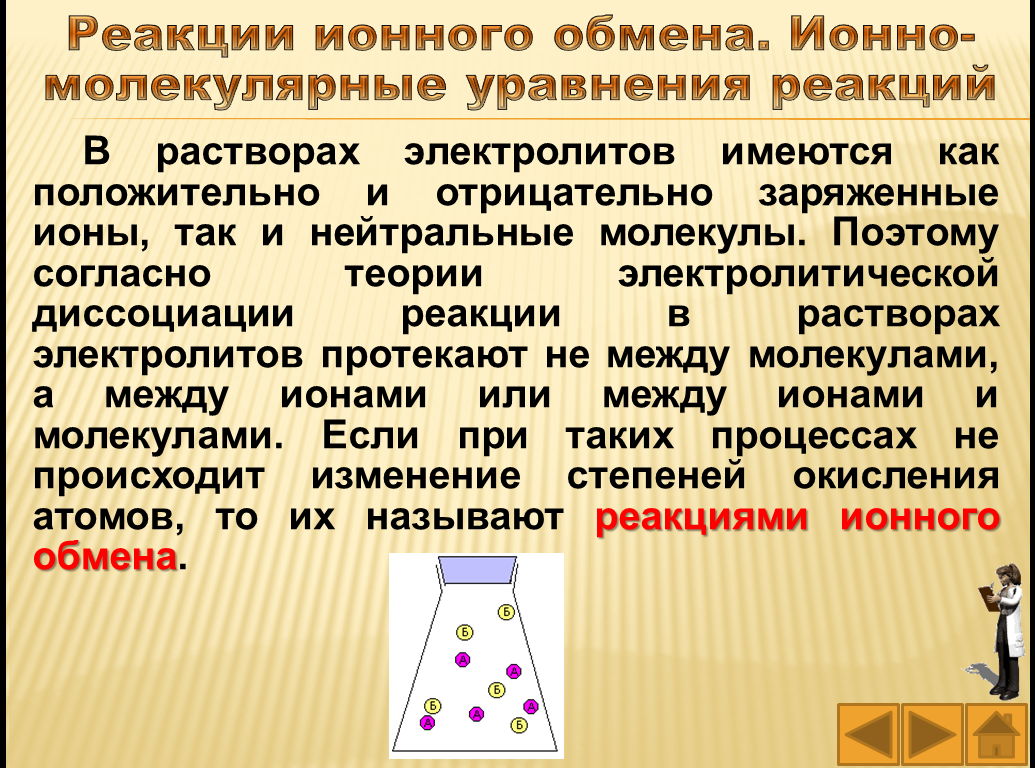 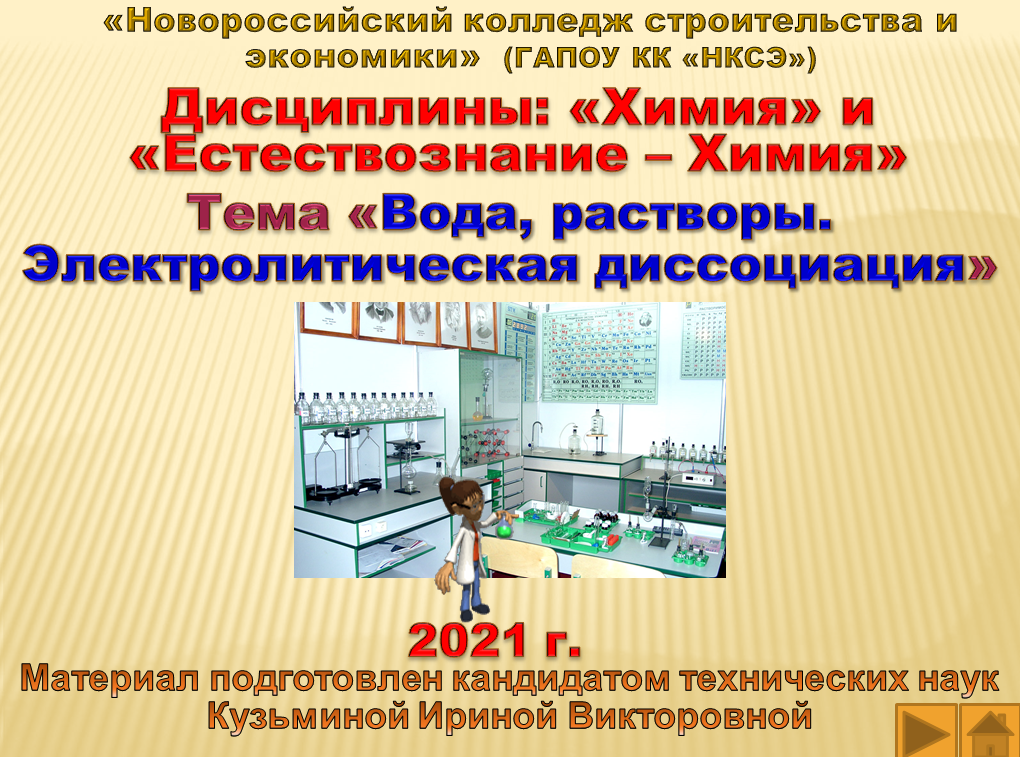 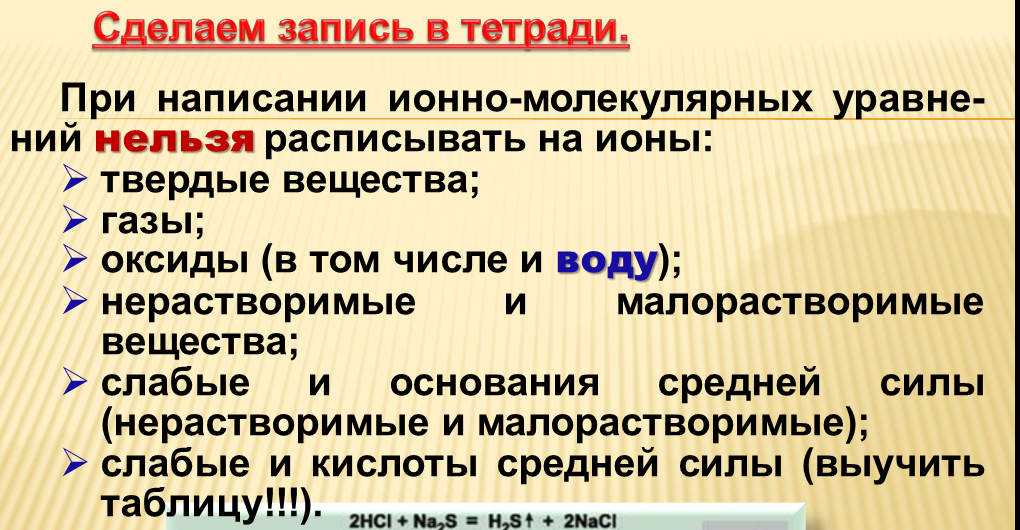 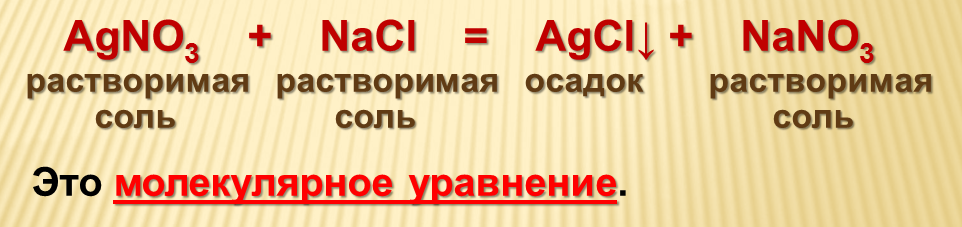 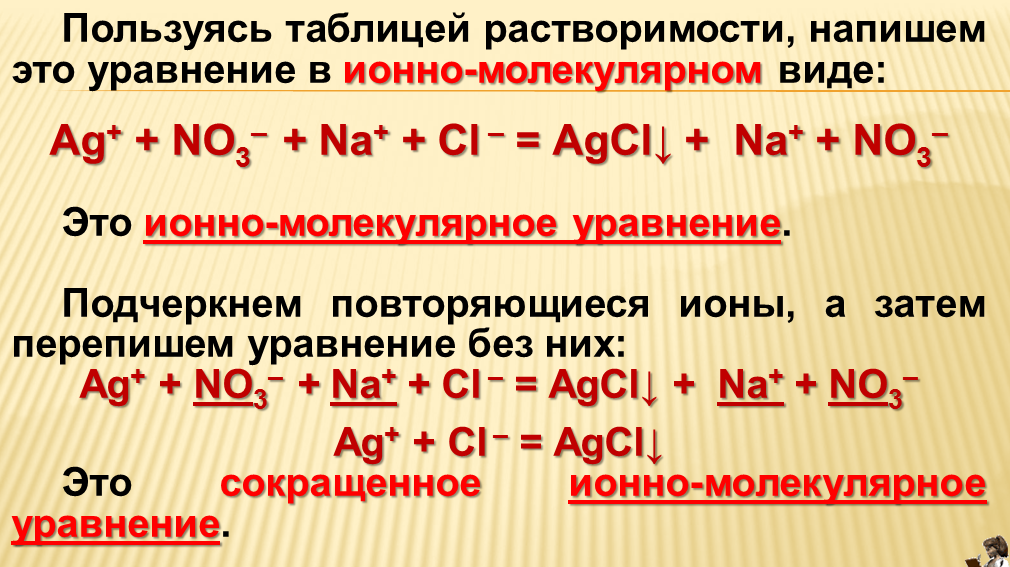 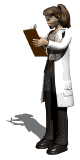 Образец
Если нужно уравнять с помощью электронного баланса пишем так:
 
2Al0   +   3H+2SO4       Al+32(SO4)3   +   3H02
                серная  кислота      сульфат
                 (разбавленная)    алюминия
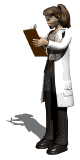 Образец
Если нужно написать уравнения в ионном виде пишем так:
 
2CuSO4   +   2NaOH   →   (CuOH)2SO4↓  +   Na2SО4
сульфат      гидроксид     гидроксосульфат  сульфат
меди (II)          натрия               меди (II)            натрия

2Cu2+ + 2SO42– + 2Na+ + 2OH– → (CuOH)2SO4↓ + 2Na+ + SО42–

2Cu2+ + SO42– + 2OH– → (CuOH)2SO4↓
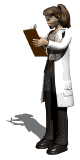 Давайте повторим:
Na  NaOH
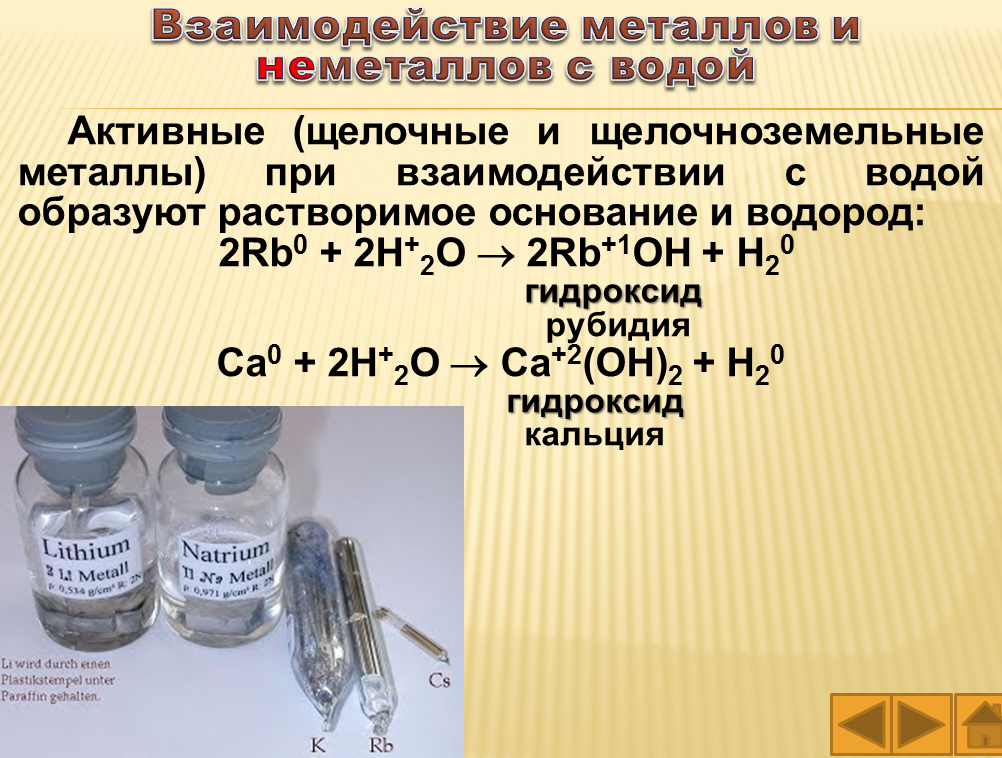 2Na0   +   2H+2O       2NaOH   +   H02
                                                 гидроксид
                                                    натрия
ZnSO4  Zn(OH)2           LiOH  Fe(OH)2
Свойства оснований:
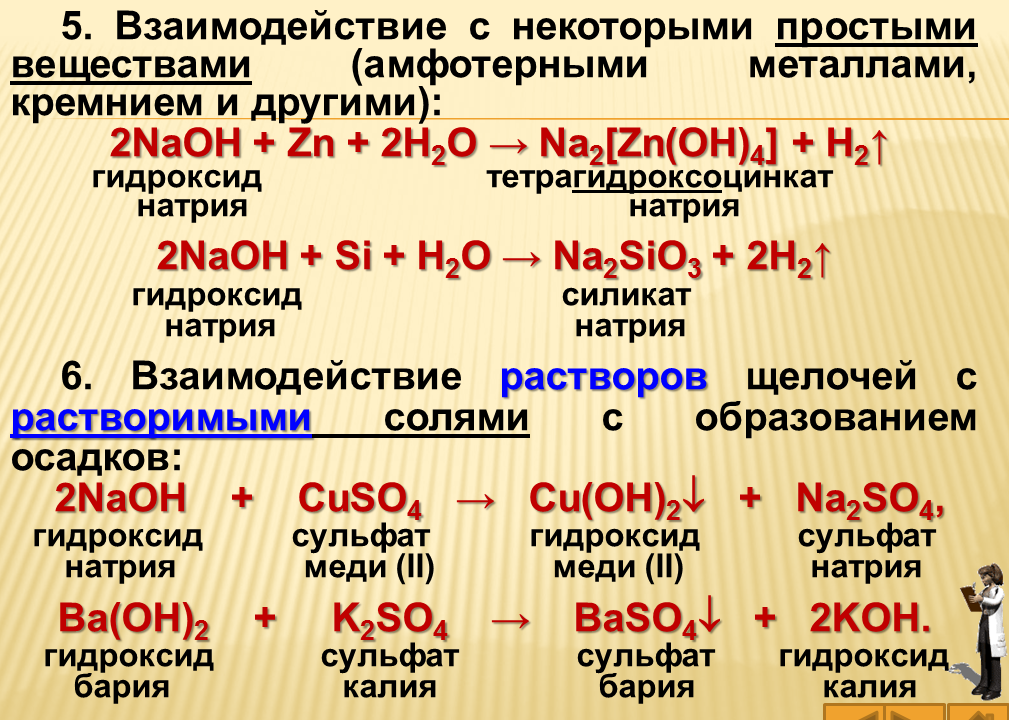 ZnSO4     +     2NaOH     →     Zn(OH)2↓    +    Na2SО4
сульфат      гидроксид          гидроксид          сульфат
   цинка          натрия                  цинка                натрия

Zn2++ SO42– +2Na+ + 2OH– → Zn(OH)2↓+ 2Na+ + SО42–

Zn2+ + 2OH– → Zn(OH)2↓

2LiOH    +     FeCl2         Fe(OH)2 ↓  +     2LiCl
   гидроксид       хлорид        гидроксид         хлорид       
      лития          железа (II)       железа (II)         лития

2Li+ + 2OH – + Fe2+ + 2Cl –  Fe(OH)2 ↓+ 2Li + + 2Cl – 

2OH – + Fe2+  Fe(OH)2 ↓
ZnSO4  ZnS
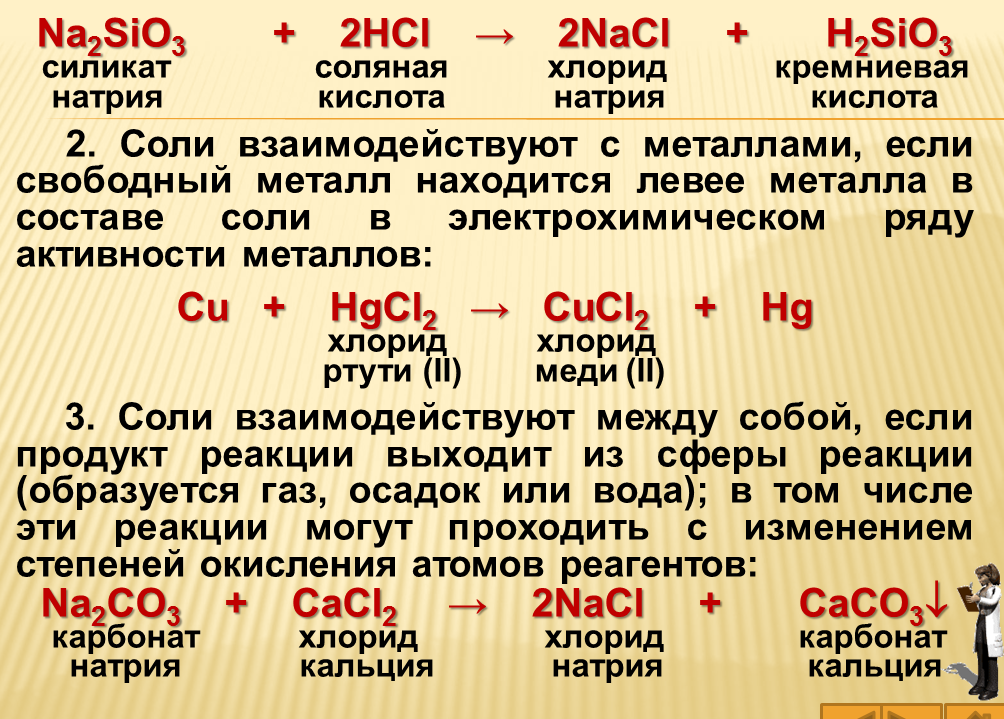 ZnSO4    +    Na2S   →    ZnS↓  +    Na2SО4
        сульфат      сульфид    сульфид      сульфат
          цинка           натрия         цинка          натрия

Zn2++ SO42– +   2Na+  +  S2– → ZnS↓ + 2Na+ + SO42–

Zn2+ + S2–  → ZnS↓
H2CO3  MgCO3       Mg(OH)2  MgBr2
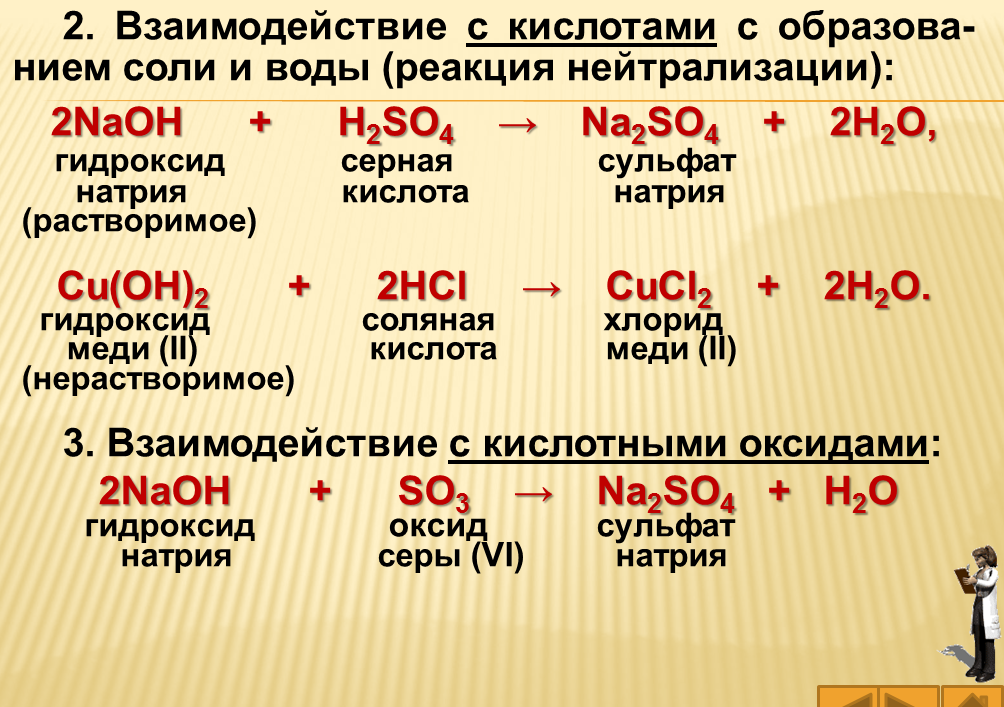 Свойства оснований
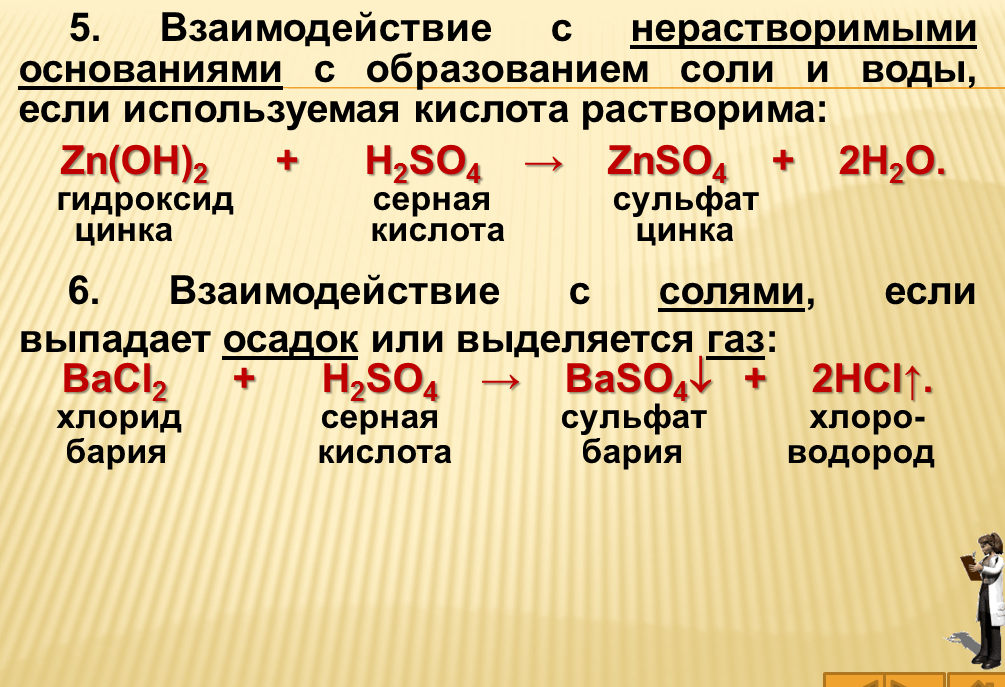 Свойства кислот
H2CO3     +     Mg(OH)2    →     MgCO3 ↓    + 2H2O    
    угольная        гидроксид           карбонат 
     кислота            магния                магния

H2O       +      CO2   +       Mg(OH)2   → MgCO3↓ + 2H2O
         оксид углерода (IV)
            углекислый газ

CO2 +  Mg(OH)2   → MgCO3↓ + H2O

Mg(OH)2       +        2HBr                MgBr2       +     2H2O
гидроксид       бромоводородная    бромид
   магния                 кислота                магния         

Mg(OH)2 + 2H+ + 2Br –  Mg2+  + 2Br –  + 2H2O

Mg(OH)2 + 2H+   Mg2+  +  2H2O
Fe  FeO
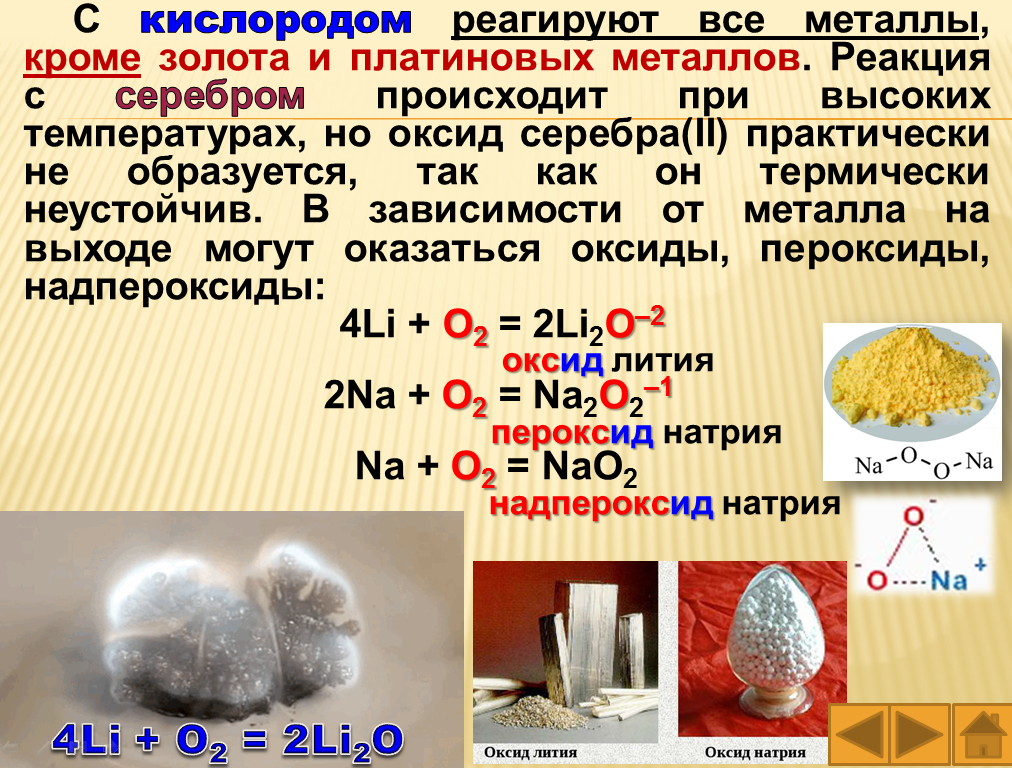 2Fe0   +   O20       Fe+2O – 2  
                                                     оксид
                                                      железа (II)
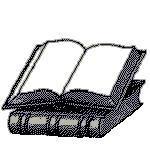 Использованные источники
Ерохин Ю. М., Ковалева И. Б. Химия для профессий и специальностей технического и естественно-научного профилей: учебник для студ. учреждений сред. проф. образования. – М.: Издательский центр «Академия», 2015. – 448 с.
Габриелян О. С., Остроумов И. Г. Химия для профессий и специальностей технического профиля: учебник для студ. учреждений сред. проф. образования. – М., 2017. 
Габриелян О.С., Остроумов И. Г., Остроумова Е. Е. и др. Химия для профессий и специальностей естественно-научного профиля: учебник для студ. учреждений сред. проф. образования. – М., 2017. 
Габриелян О. С., Остроумов И. Г. Химия для профессий и специальностей социально-экономического и гуманитарного профилей: учебник для студ. учреждений сред. проф. образования. – М., 2016.
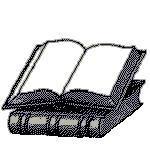 Использованные источники
Новошннский И. И., Новошинская Н. С. Химия: учебник для 10 (11) класса общеобразовательных учреждений Углублённый уровень / И. И. Новошинский, Н. С. Новошинская. – М.: ООО «Русское слово – учебник», 2014. – 440 с.: ил. – (ФГОС. Инновационная школа). ISBN 978-5-00007-544-9.
https://ru.wikipedia.org/wiki/.
yandex.ru/images›
https://ru.wikipedia.org/wiki/Оксиды
https://ru.wikipedia.org/wiki/Основание_(химия)
http://www.vsuet.ru/school-y-chemist/methodical/osnovania.htm
https://ru.wikipedia.org/wiki/Кислота
https://ru.wikipedia.org/wiki/Соли
http://internat.msu.ru/?page_id=3869
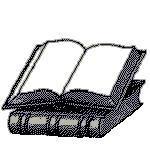 Использованные источники
http://didactica.com.ua/index.php?productID=1073
http://rpp.nashaucheba.ru/docs/index-40335.html
http://www.chemport.ru/chemical_substance_329.html.
https://ru.wikipedia.org/wiki/%D9%E5%EB%EE%F7%ED%EE%E9_%FD%EB%E5%EC%E5%ED%F2
http://electrono.ru/ximicheskie-istochniki-toka/43-shhelochnye-akkumulyatory
http://extraccir.clan.su/news/tekhnologija_proizvodstva_zhidkogo_myla/2013-07-30-265
http://vproizvodstvo.ru/proizvodstvennye_idei/proizvodstvo_myla/
http://tehneftservis.alloy.ru/product/himicheskaya-promyshlennost/izvest-stroitelnaya-gashenaya-55816/
http://ru.wikipedia.org/wiki/%CF%EB%E8%ED%E8%E9_%D1%F2%E0%F0%F8%E8%E9.
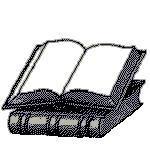 Использованные источники
http://www.myshared.ru/slide/56829/
http://www.myshared.ru/slide/222290/
http://www.uchportal.ru/load/194.
http://studopedia.ru/1_120870_himicheskie-svoystva-metallov.html
https://ru.wikipedia.org/wiki/гидрид меди 
https://ido.tsu.ru/schools/chem/data/res/neorg/uchpos/text/g3_3_4.html
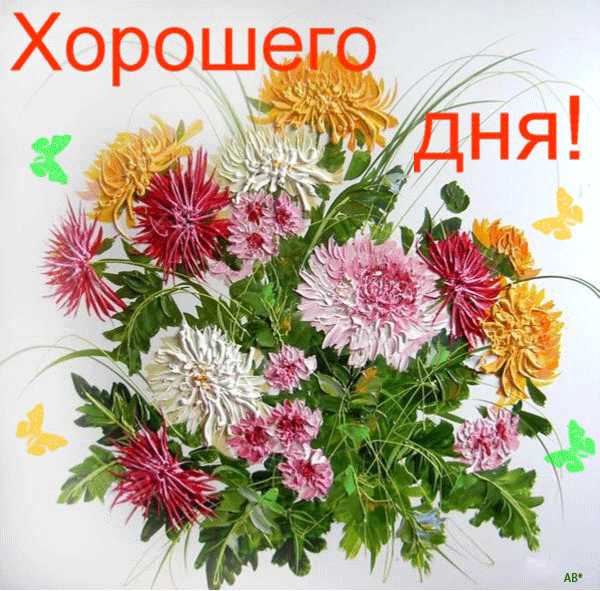